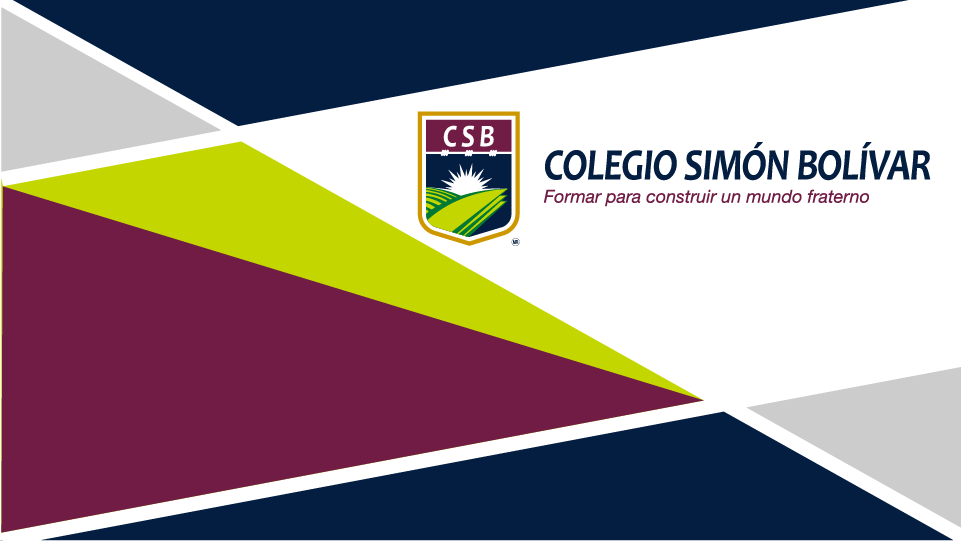 Portafolio virtual de evidencias
Equipo número: 8
1a. Reunión de trabajo
20 de octubre de 2017
2) Maestros participantes y sus asignaturas
3) Ciclo escolar en el que se planea llevar a cabo el proyecto
CICLO ESCOLAR 2018 - 2019
4) Nombre del portafolio/proyecto
Infordance
Are you in for Dancing?
5) Índice de apartados del portafolio
1. Producto 1. C.A.I.A.C. Conclusiones Generales. FOTO
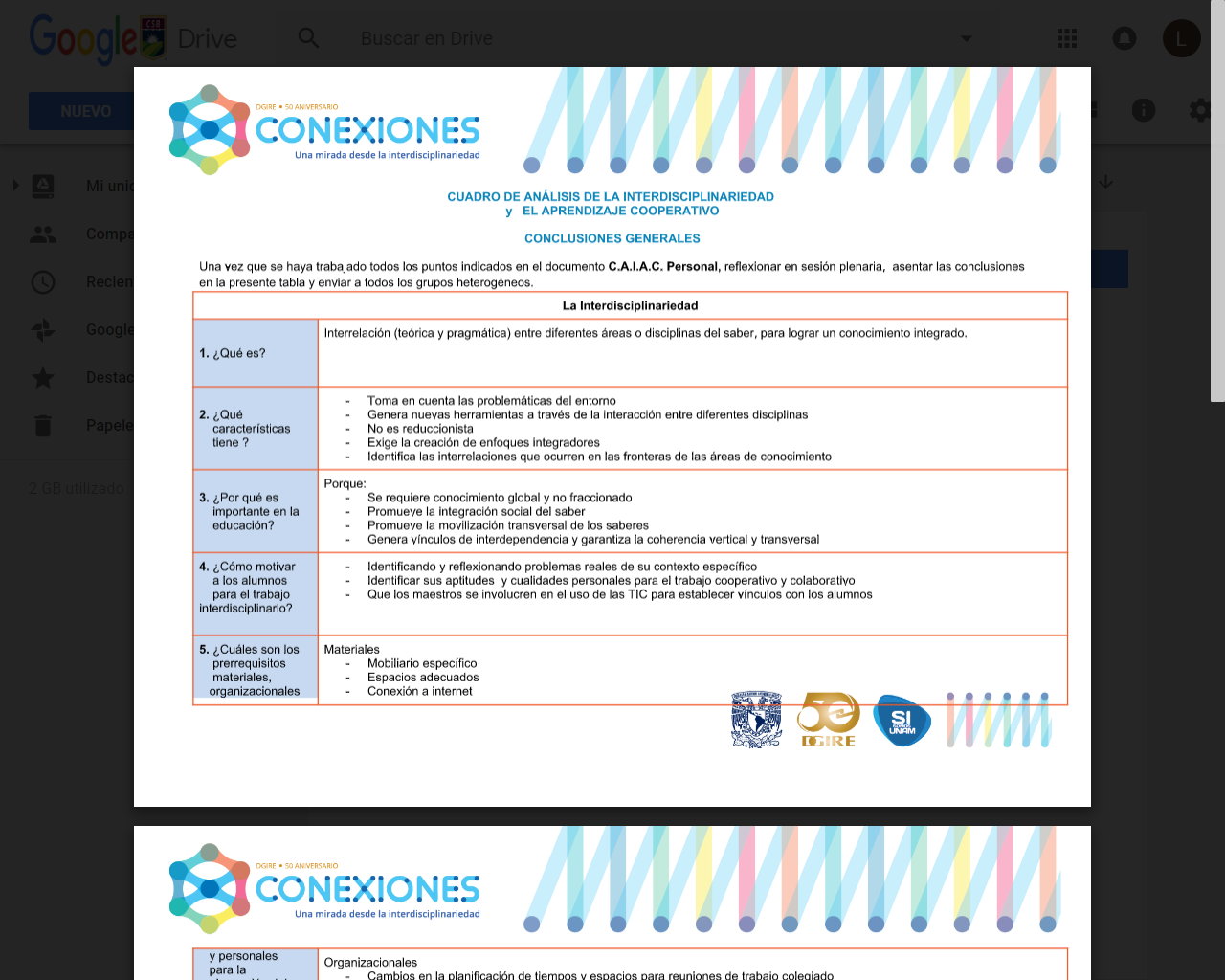 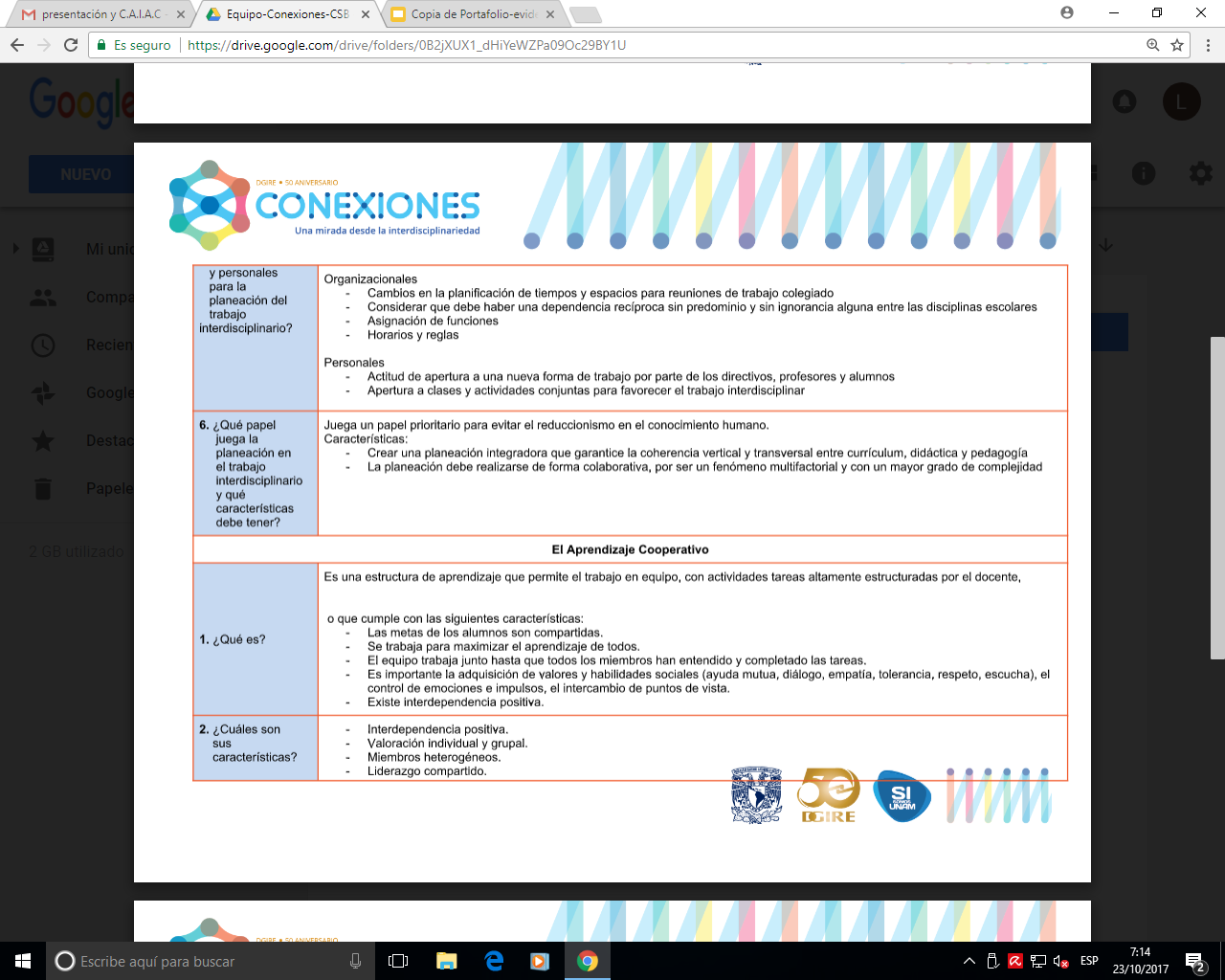 1. Producto 1. C.A.I.A.C. Conclusiones Generales. FOTO (continuación)
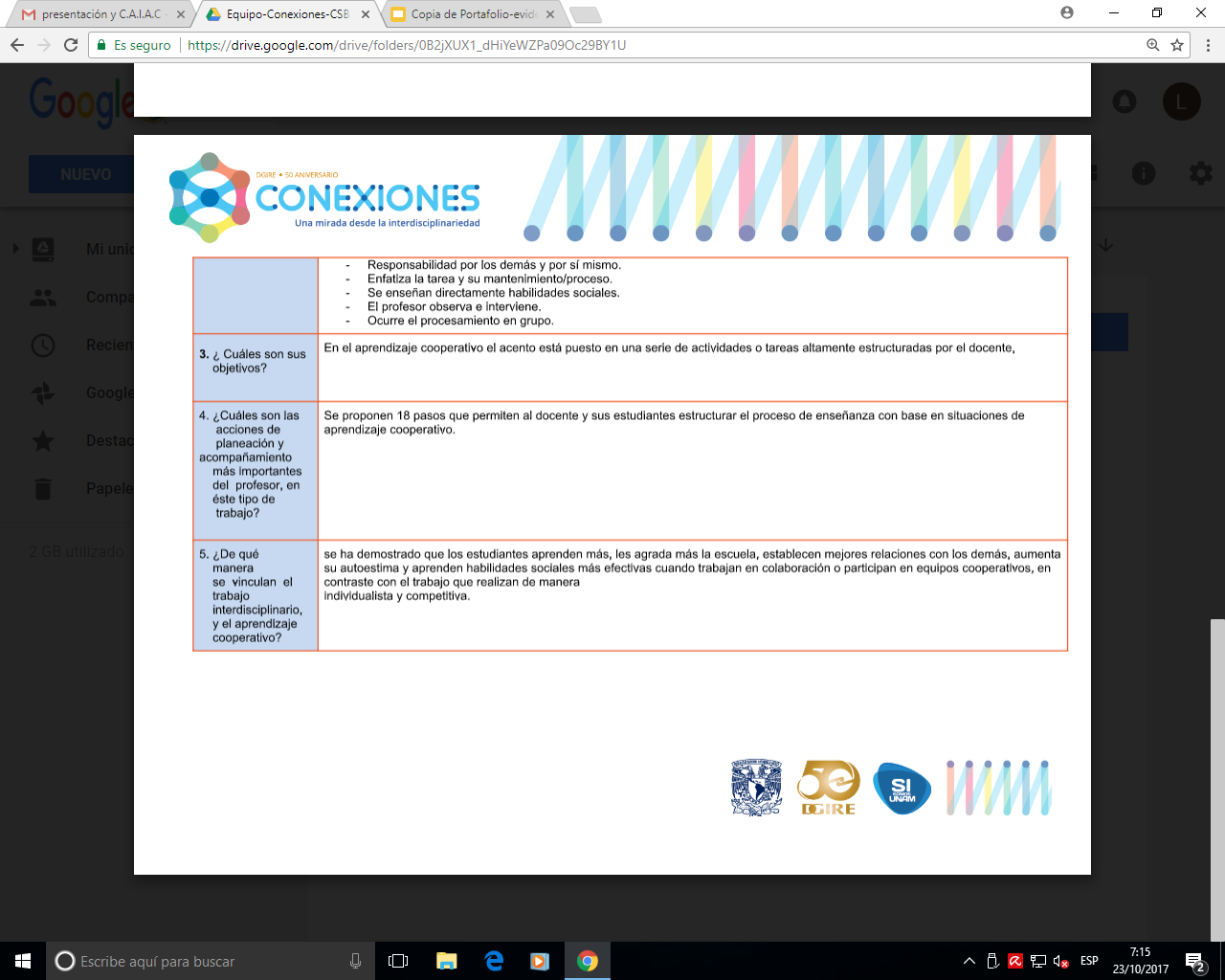 2. Producto 3. Fotografías de la sesión tomadas por los propios grupos y la persona asignada para tal fin.
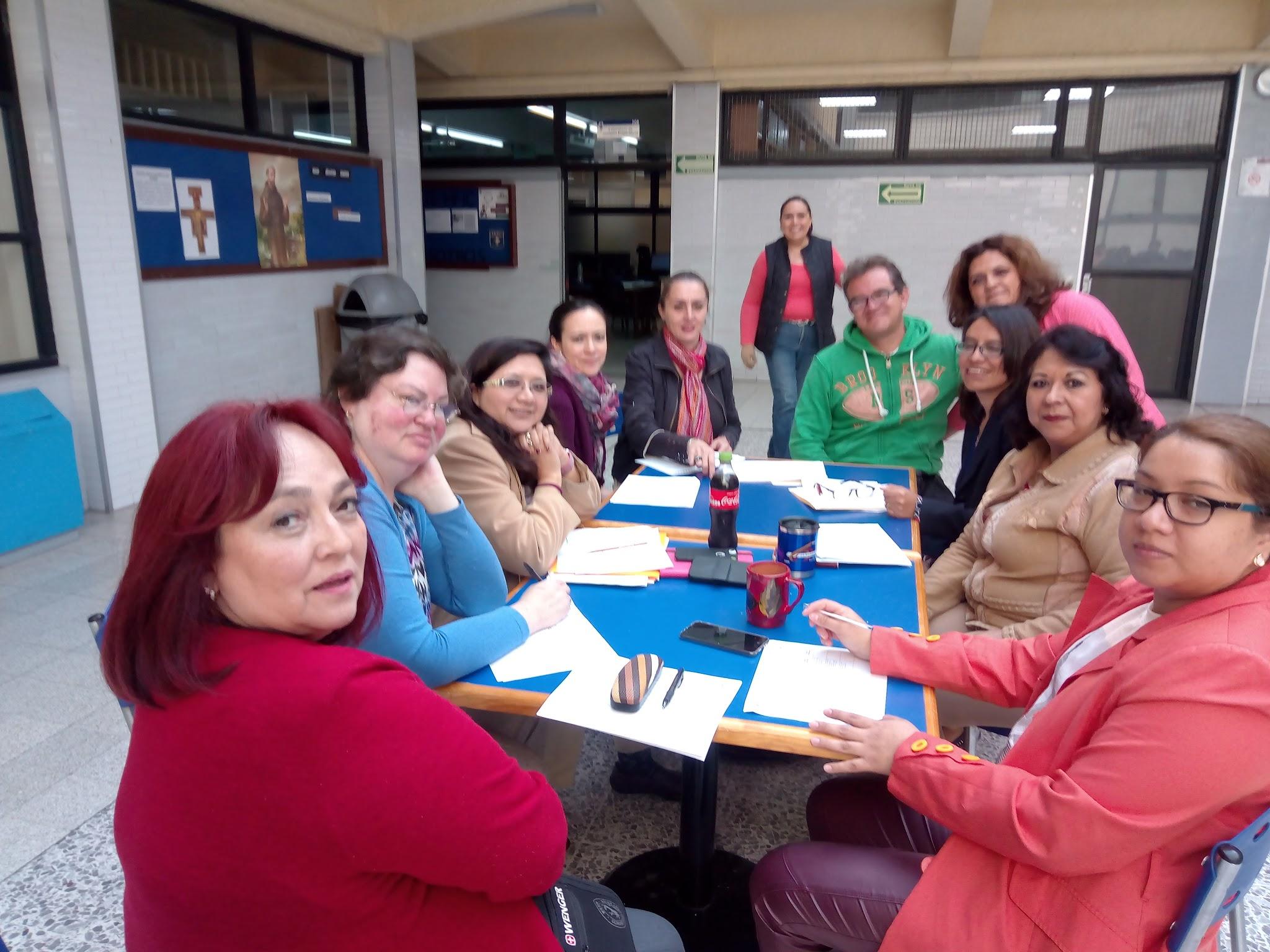 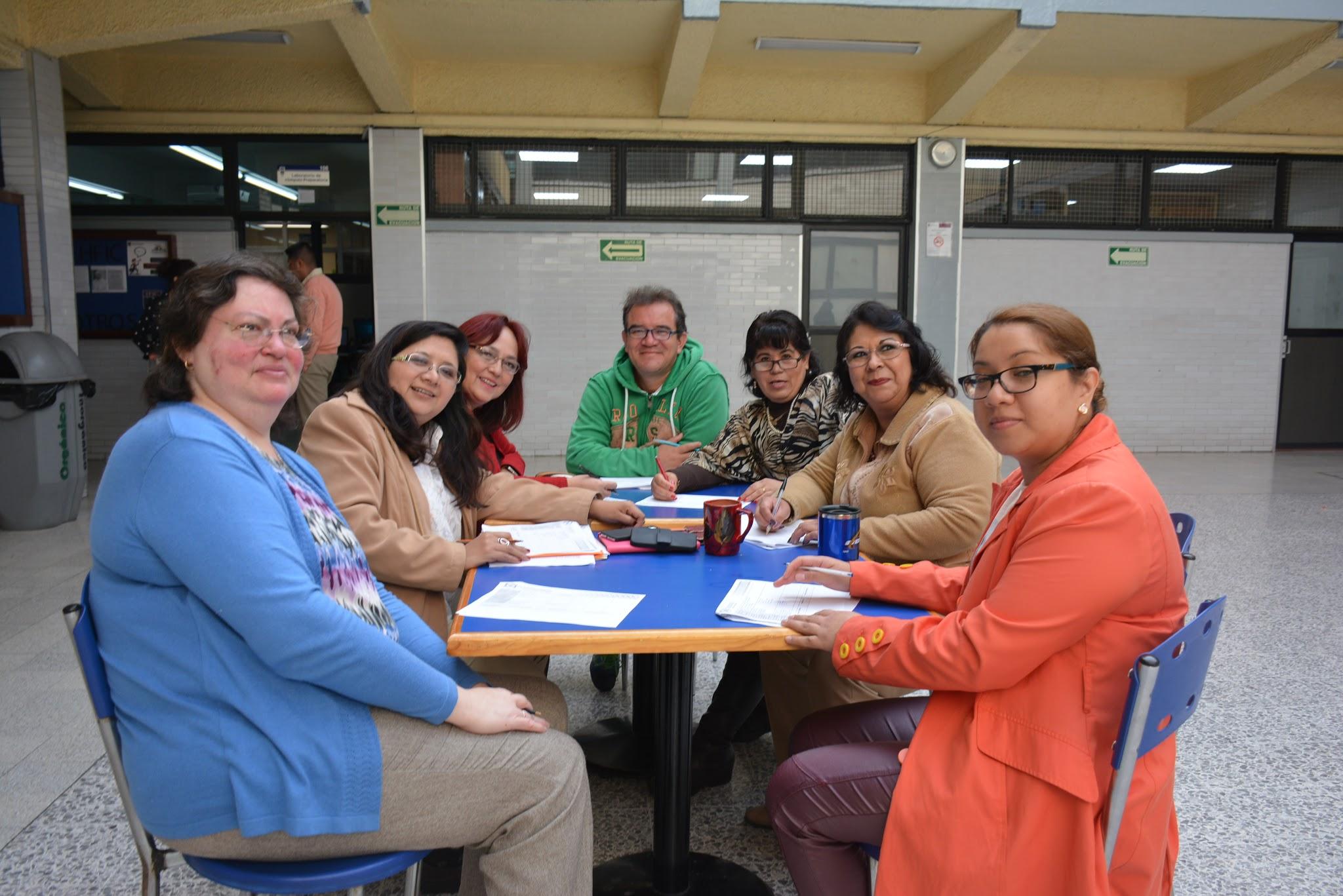 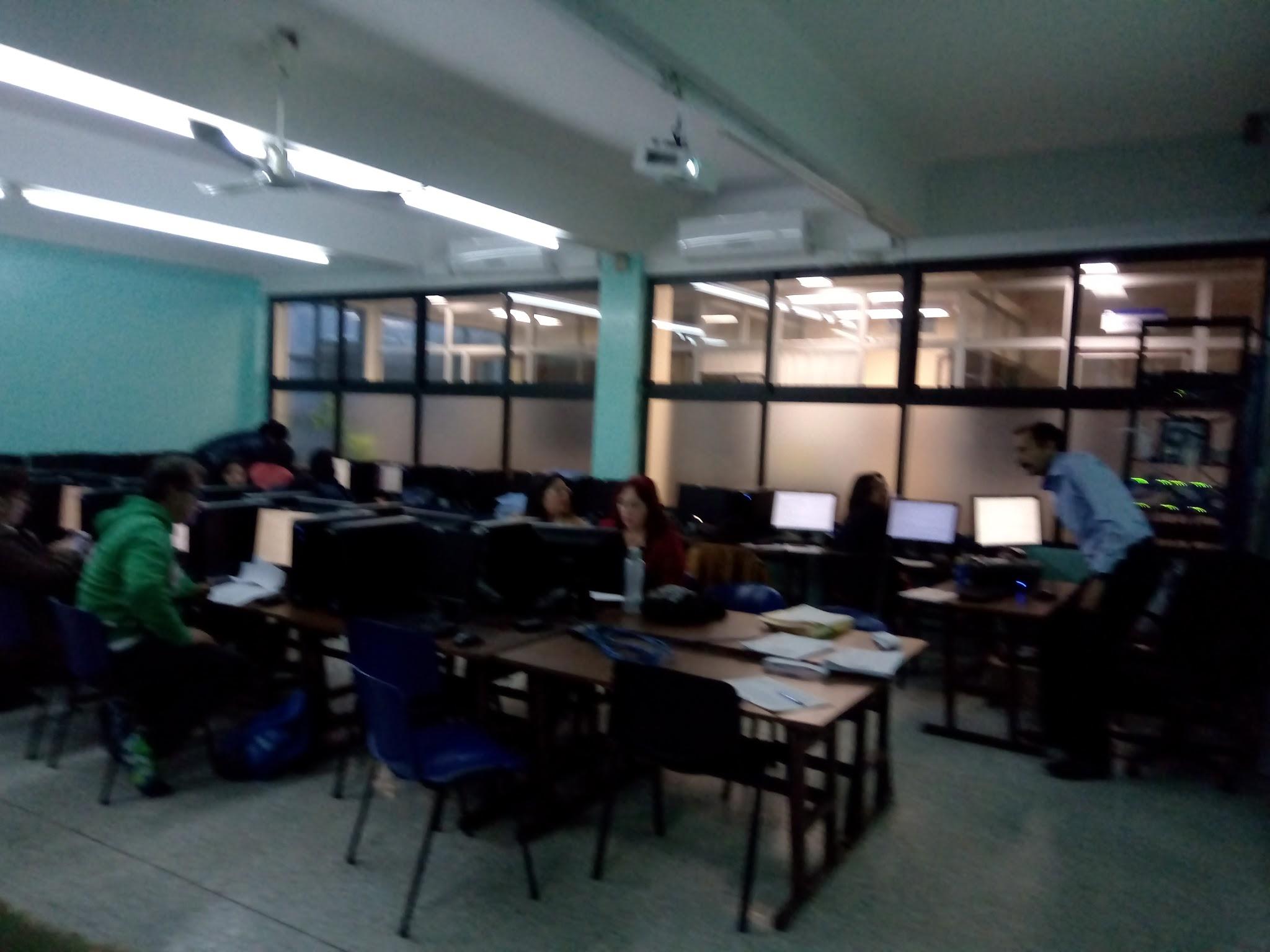 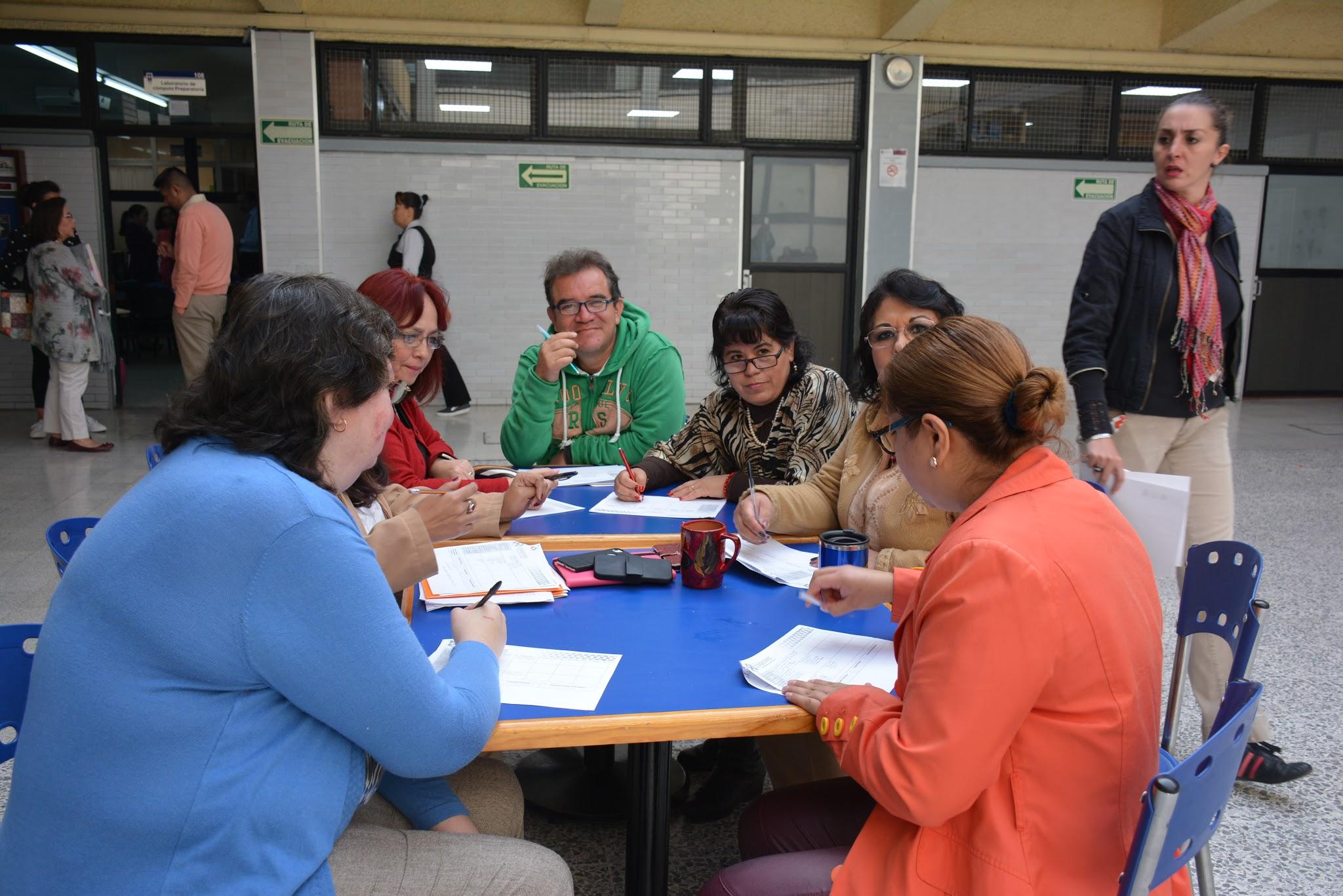 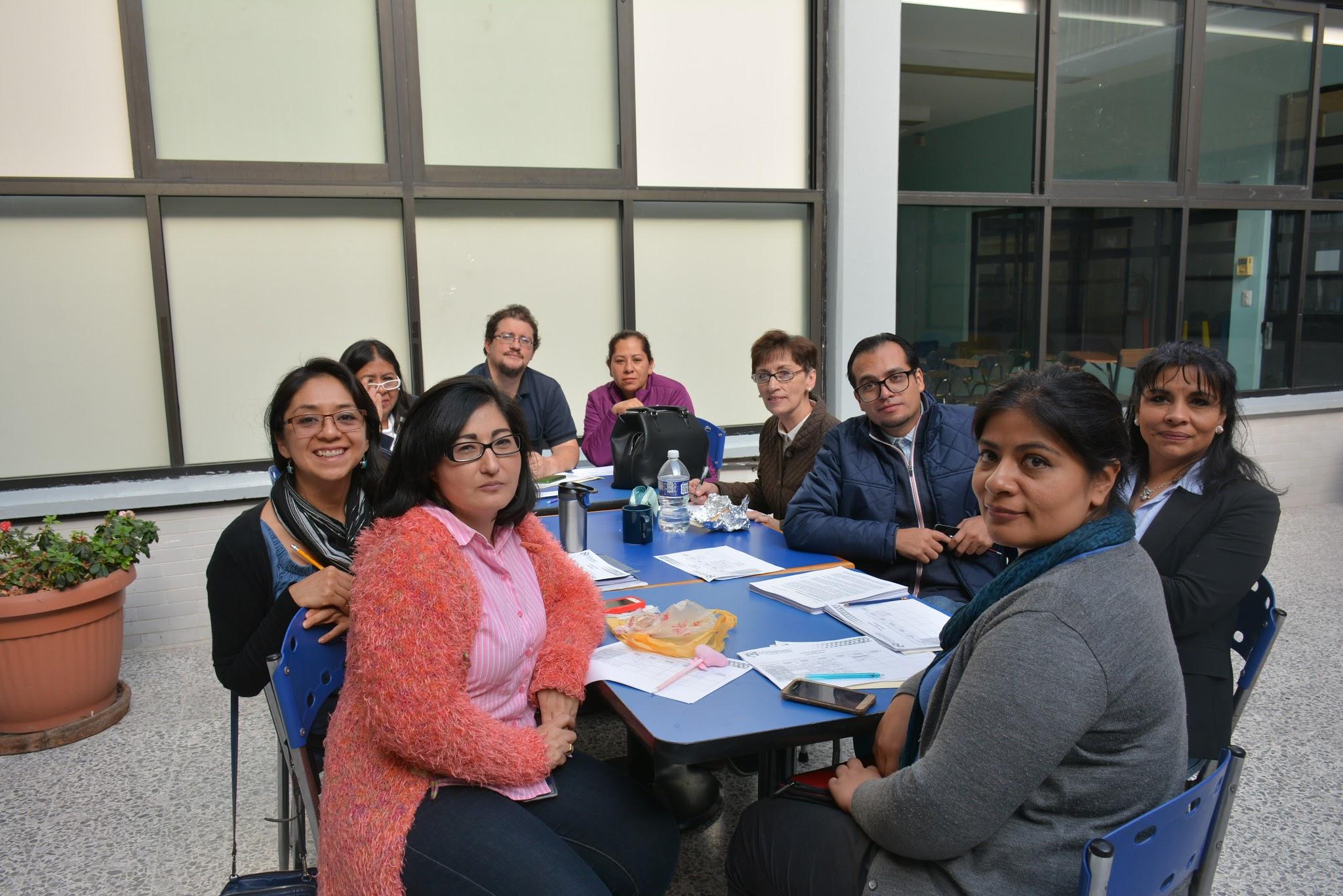 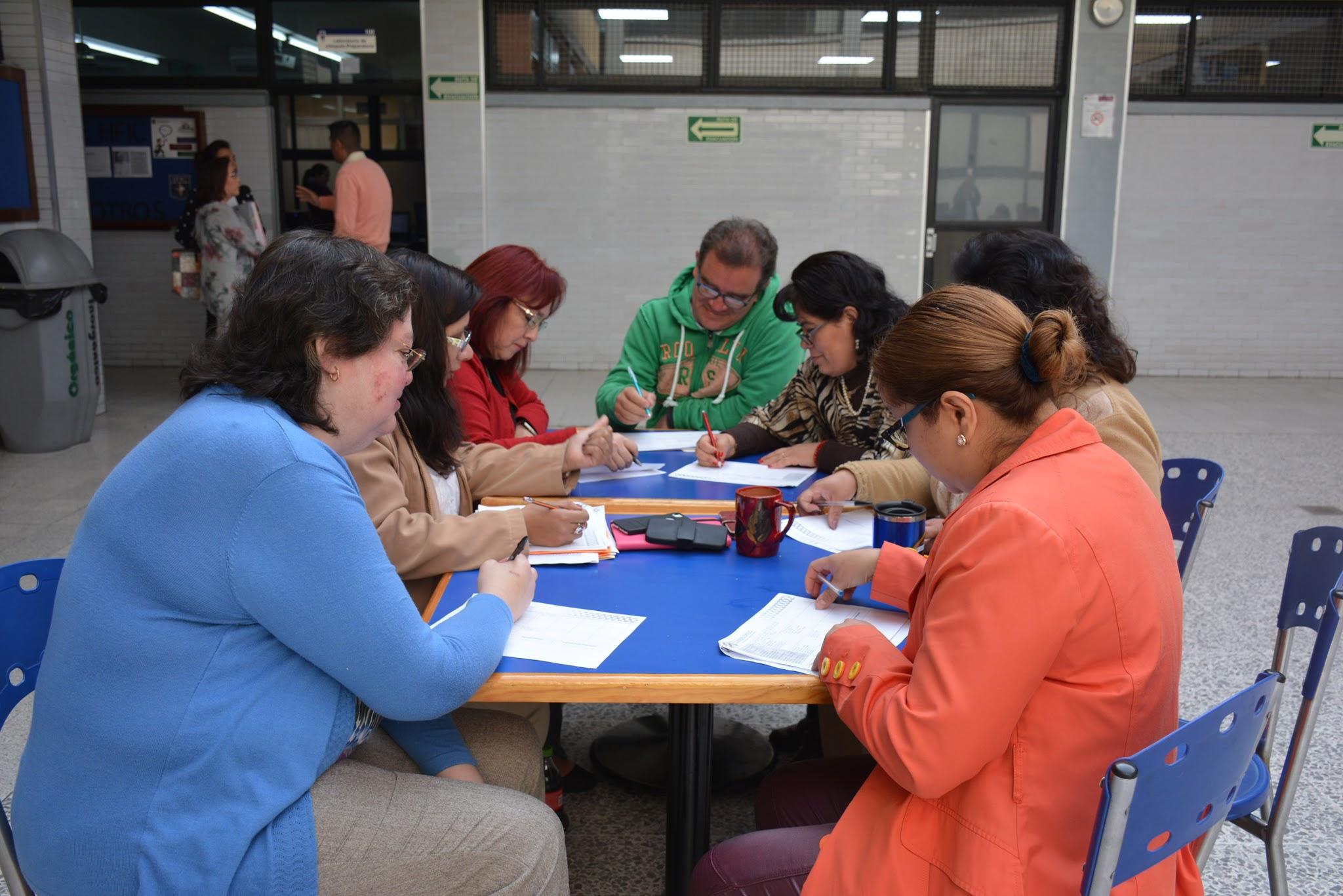 2. Producto 3. Fotografías de la sesión tomadas por los propios grupos y la persona asignada para tal fin (continuación)
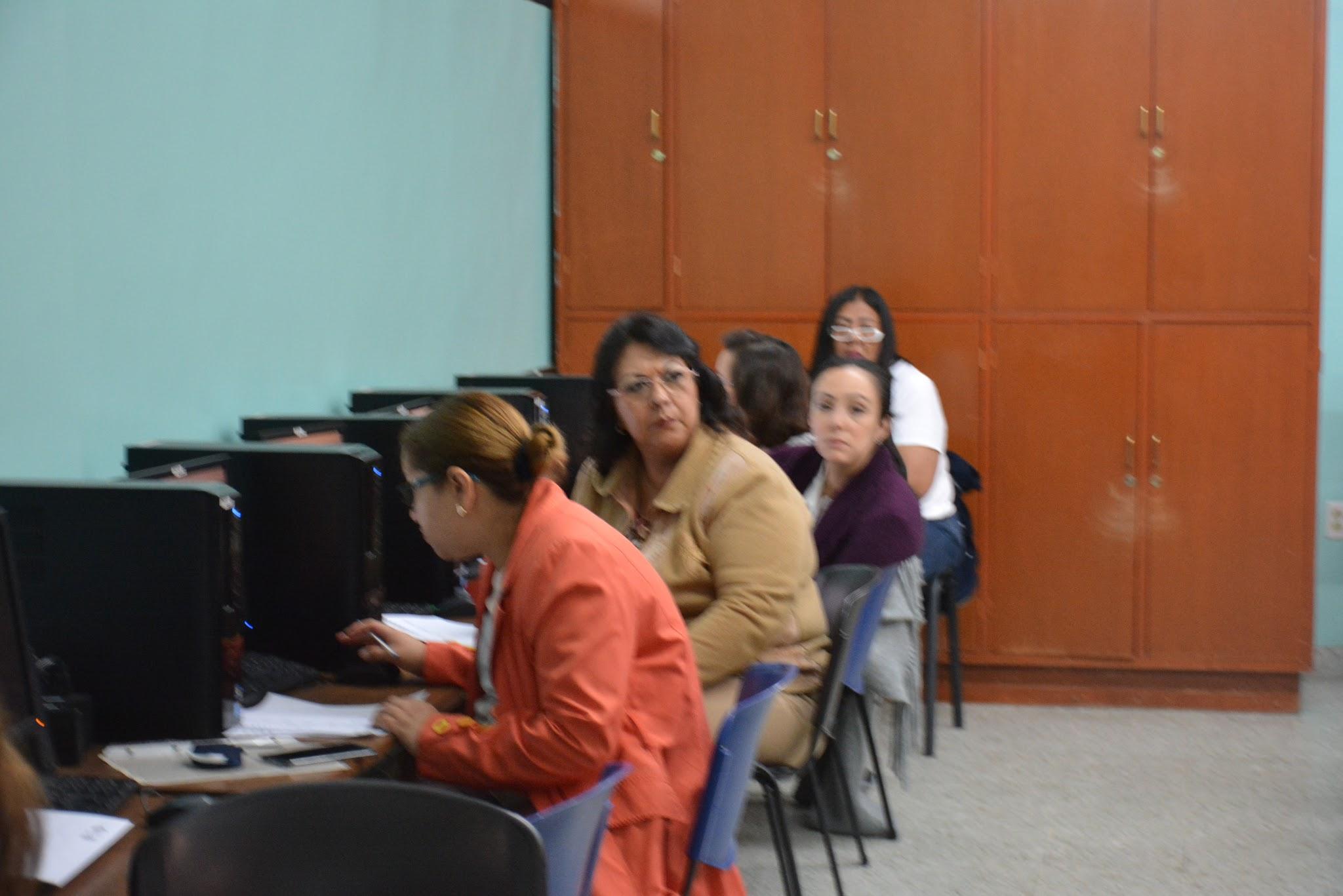 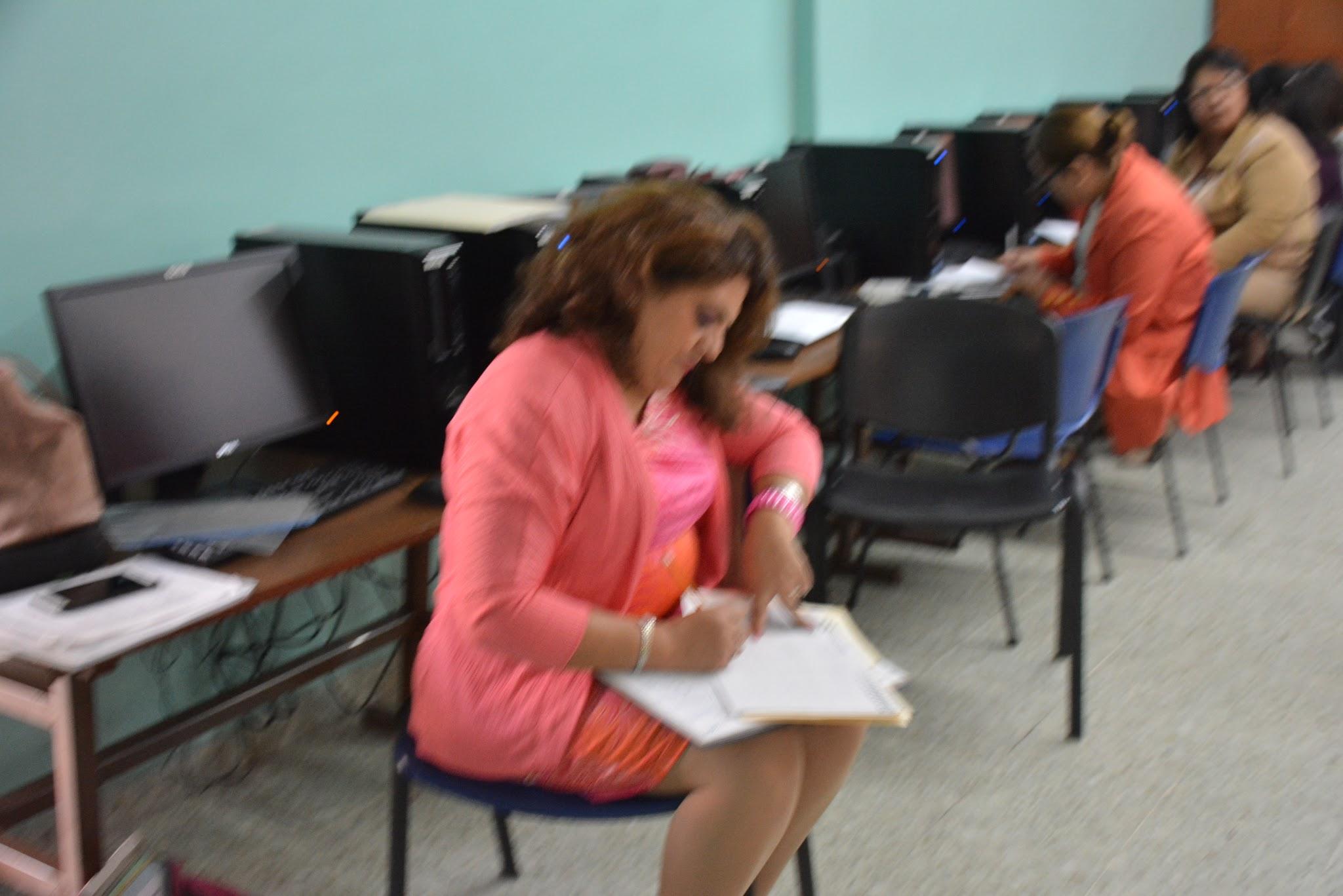 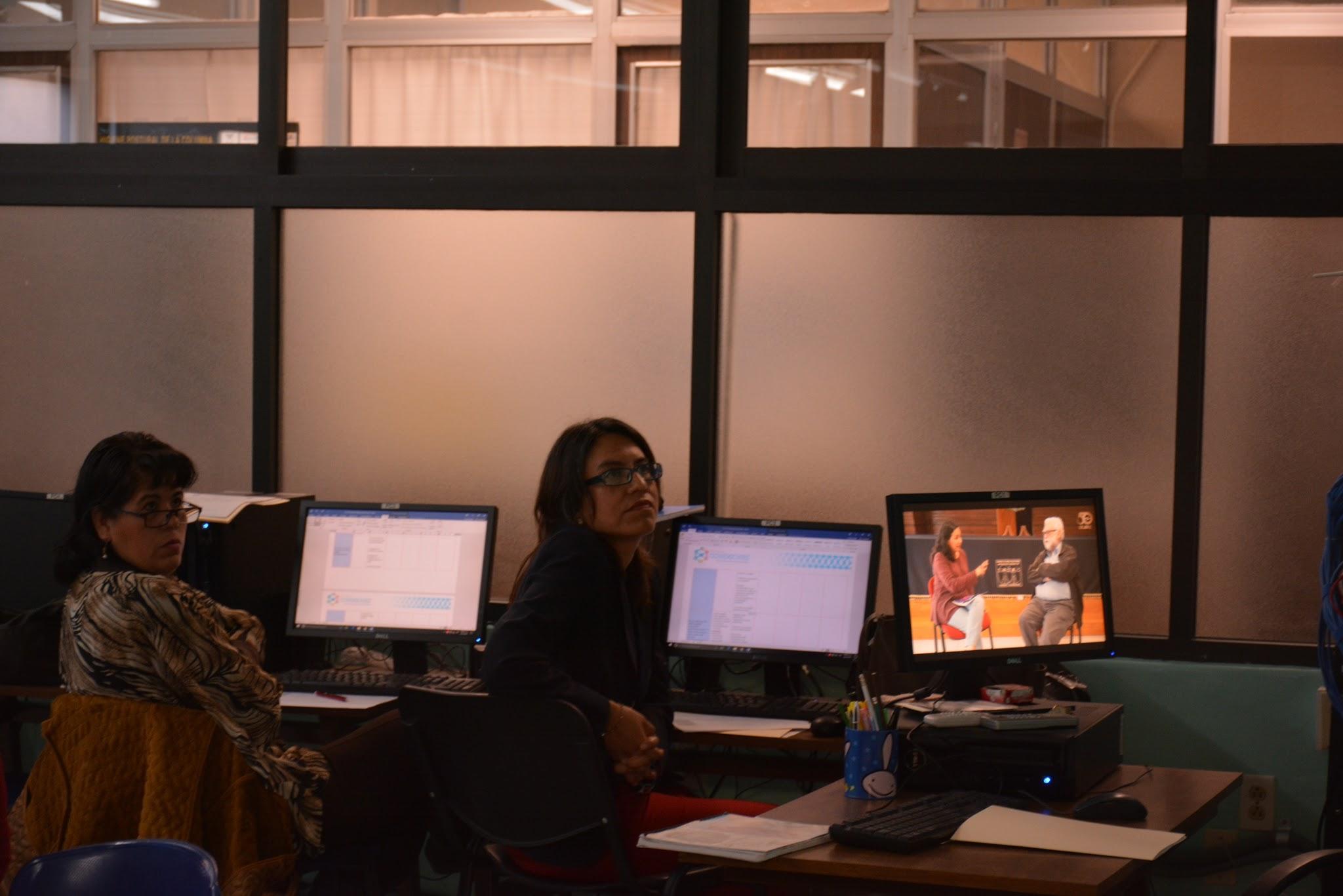 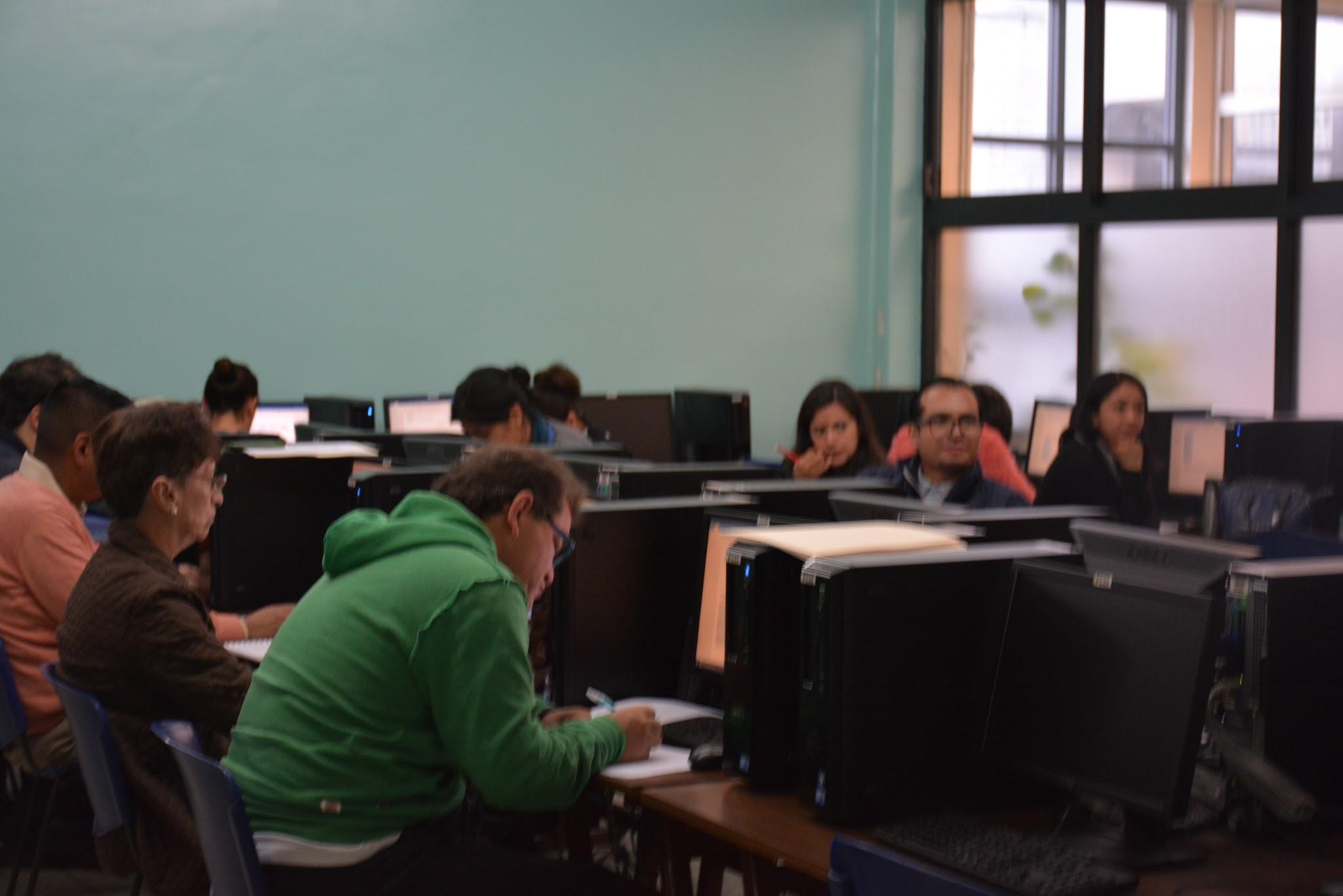 5.b Fotografía del Organizador gráfico.
5.b    Fotografía del Organizador gráfico que muestre los contenidos y conceptos de todas las asignaturas involucradas  en el proyecto y su interrelación. (Producto 2.)
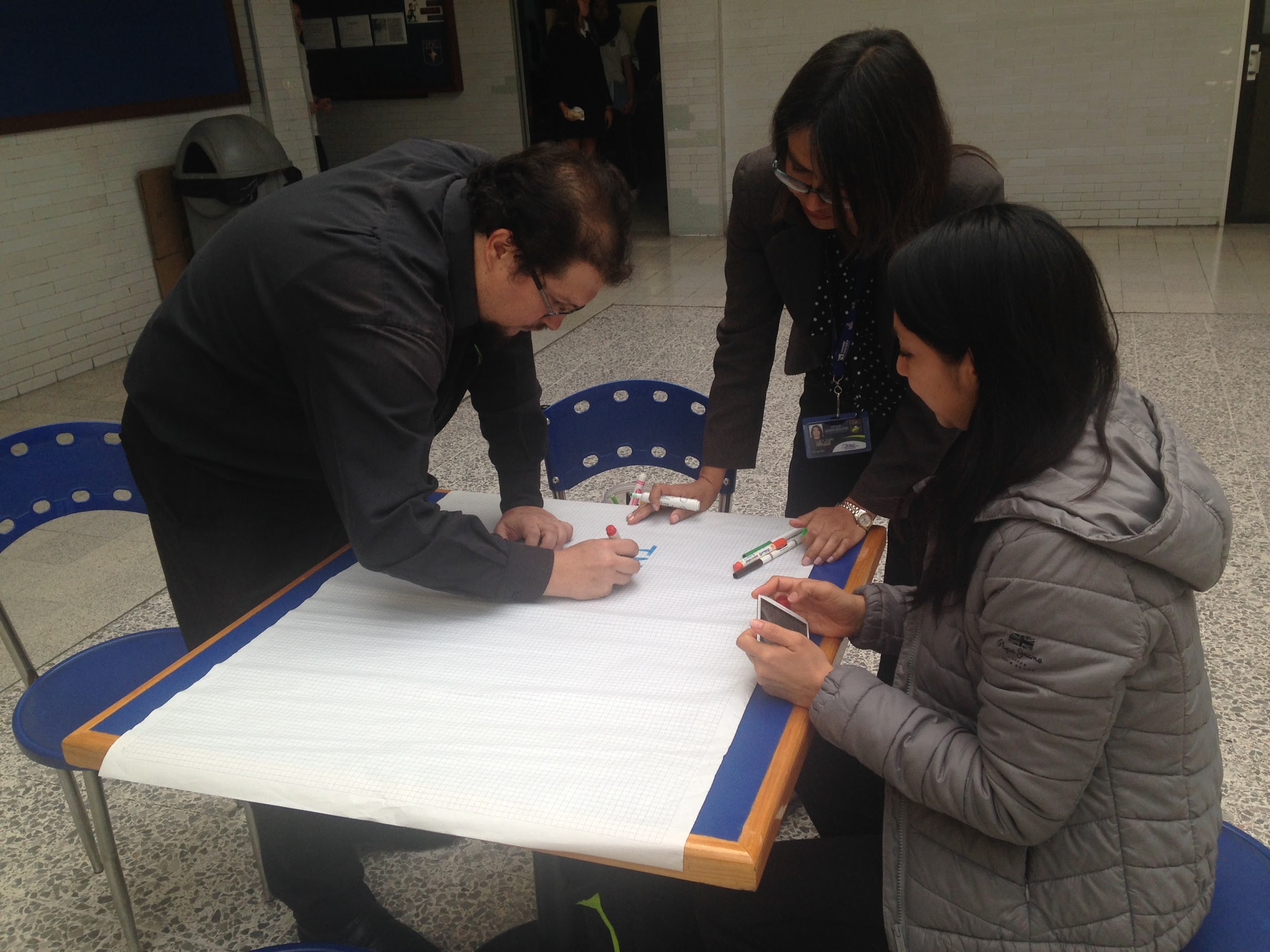 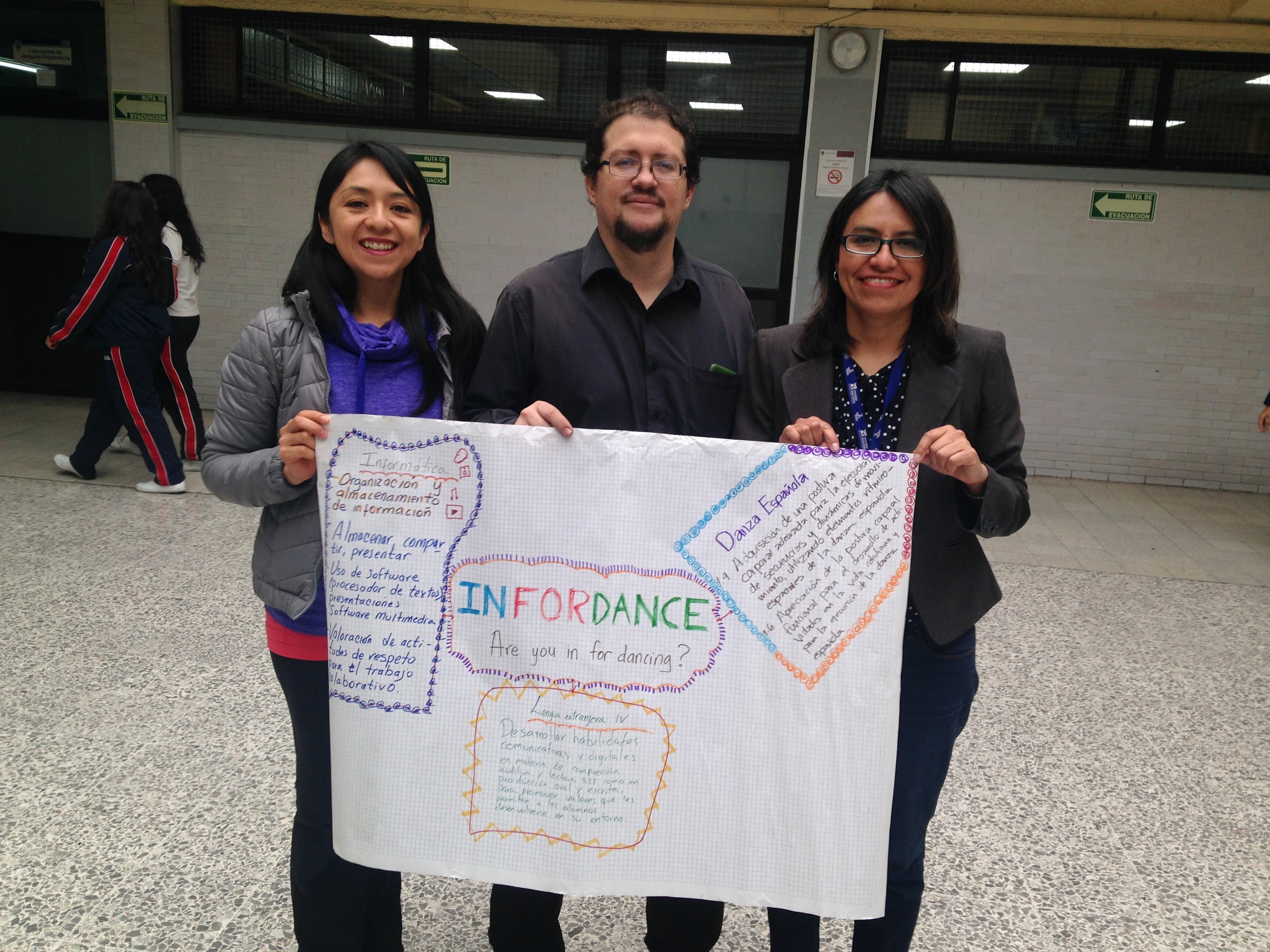 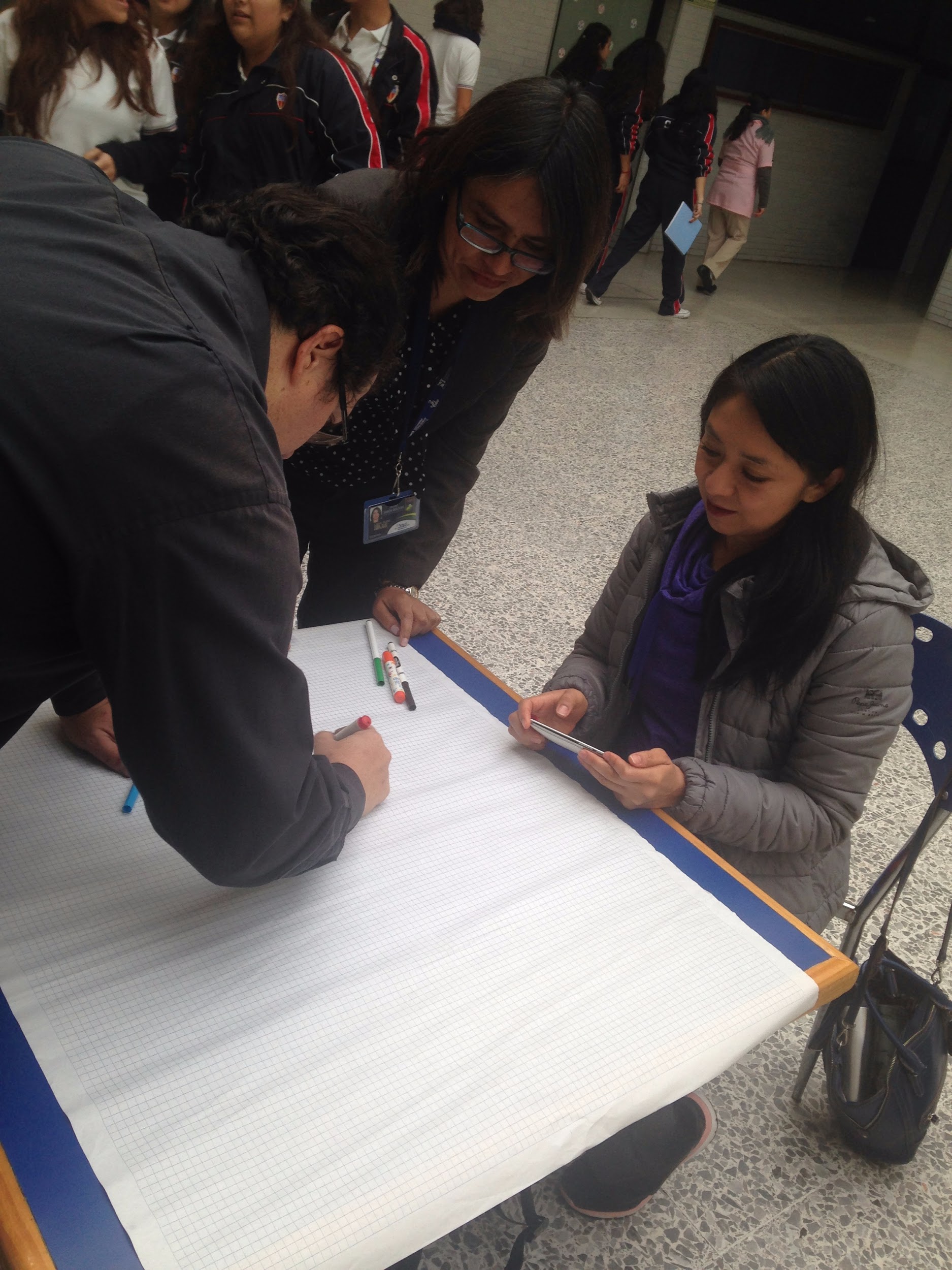 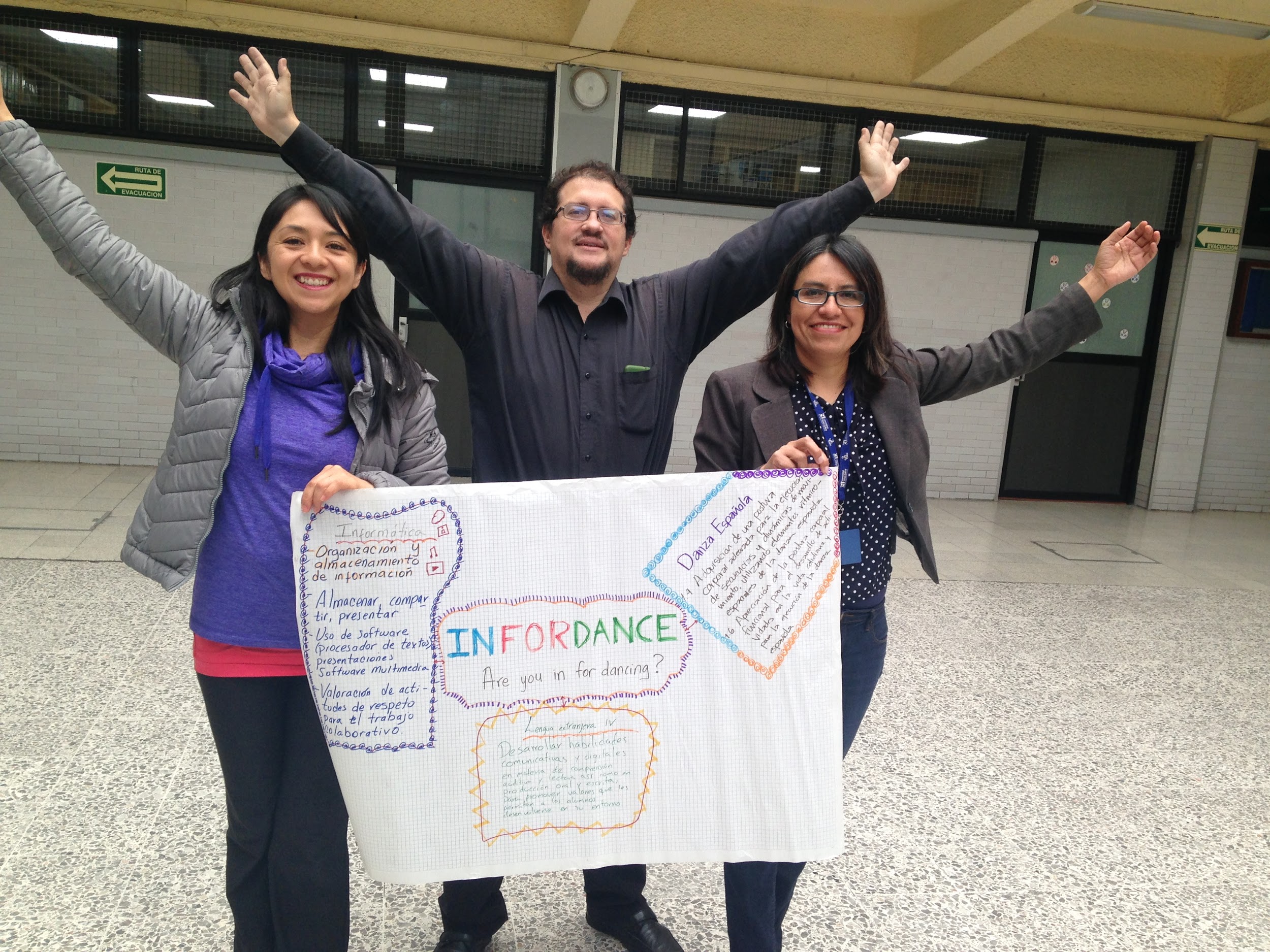 5.b    Fotografía del Organizador gráfico que muestre los contenidos y conceptos de todas las asignaturas involucradas  en el proyecto y su interrelación. (Producto 2.)
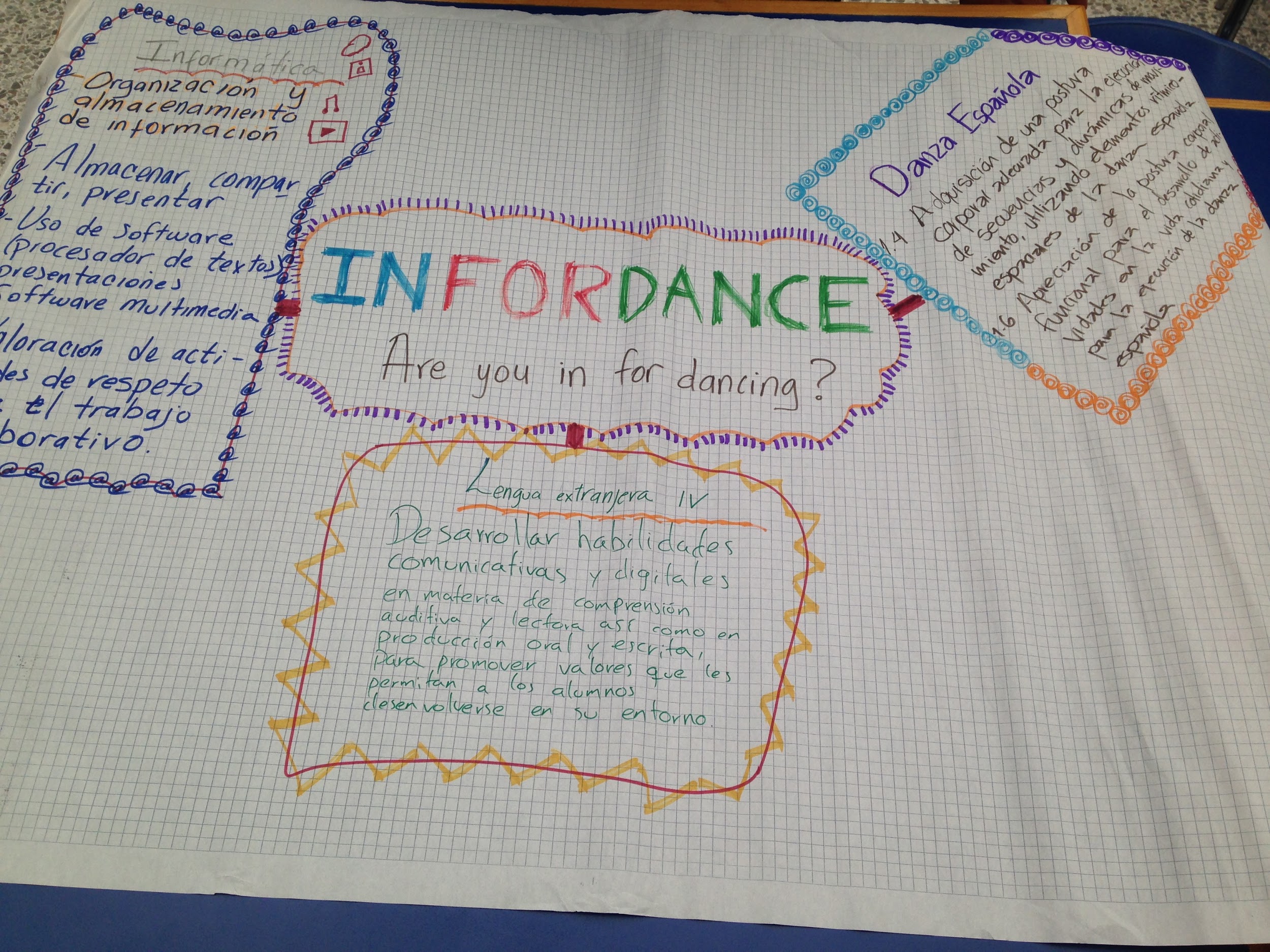 5.b    Fotografía del Organizador gráfico que muestre los contenidos y conceptos de todas las asignaturas involucradas  en el proyecto y su interrelación. (Producto 2.)
Infordance
Are you in for  dancing?
Informática

1.4 Almacenamiento de información en dispositivos digitales físicos o lógicos.
1.7 Organización y almacenamiento de información en diversos dispositivos de acuerdo con el volumen de la información.
2.7 Ejecución de procesamiento de información individual o colectivamente para almacenar, compartir y presentar utilizando dispositivos y/o la nube.
2.8 Uso de software de acuerdo con las necesidades del manejo y presentación de la información: procesadores de texto, hojas de cálculo, presentaciones electrónicas, software multimedia, etc.
2.10 Valoración del trabajo colaborativo al obtener, procesar, interpretar y presentar información.
2.11 Valoración de las actitudes que promueven la tolerancia, el respeto y la responsabilidad al compartir la información.
Desarrollo de habilidades informáticas para obtener y procesar información multimedia que ayude en la  concientización y desarrollo de la postura y la alineación corporal.
Danza Española

1.4 Adquisición de una postura corporal adecuada para la ejecución de secuencias y dinámicas de movimiento, utilizando elementos rítmico-espaciales de la danza española.
1.6 Apreciación de la postura corporal funcional para el desarrollo de actividades en la vida cotidiana y para la ejecución de la danza española.
En el producto final del proyecto se conjuntan tres lenguajes: el corporal, el informático y la lengua extranjera Inglés, a través de los cuales el alumno comunicará su experiencia de aprendizaje.
Lengua Extranjera Inglés IV

Desarrollar habilidades comunicativas y digitales en materia de comprensión auditiva y lectora, así como de producción oral y escrita, para promover valores que les permitan desenvolverse en su entorno.
Descripción de la interrelación
Si bien es importante la comunicación verbal, más del 80% de la misma se da de manera no-verbal por lo que es trascendental conocer otros medios de comunicación. Es aquí donde el alumno puede interrelacionar el lenguaje de la danza, la informática y una lengua extranjera (inglés), para tener un mayor conocimiento de la comunicación en los seres humanos. Gracias al inglés podrá desarrollar las habilidades necesarias para comprender algunos videos de danza que son narrados en inglés. Con la informática será capaz de hacer búsquedas de materiales que apoyen los temas 1.4 y 1.6 de danza española, tanto en español como en inglés. Además, hará uso de hardware y software para tomarse fotografías sobre su propia postura corporal, realizar trazos sobre dichas imágenes, organizarlas, almacenarlas, compartirlas y realizar una presentación de su proyecto, tanto en español como en inglés. Además, las tres asignaturas comparten el valorar actitudes de trabajo colaborativo, tolerancia, respeto, responsabilidad y aprecio de la postura corporal, no solo para la ejecución de la danza, sino para cualquiera de sus actividades cotidianas.
Producto 4. Organizador gráfico. Preguntas esenciales.
Producto 5. Organizador gráfico. Proceso de indagación.
Producto 6.  e) A.M.E.  general.
Producto 7.  g) E.I.P. Resumen (señalado).
Producto 8.  h)E.I.P. Elaboración del proyecto, desde el punto I. Contexto, hasta el punto V. 6. Conectar (inclusive).
5.c Introducción o justificación y descripción del proyecto.
5.d Objetivo general del proyecto y de cada asignatura involucrada.
5.e Pregunta generadora, pregunta guía, problema a abordar, asunto a resolver o a probar,    propuesta, etcétera, del proyecto(s) a realizar.
5.f Contenido. Temas y productos propuestos, organizados en forma cronológica. Integrar diferentes tipos de evidencias o herramientas, por ejemplo: Manuscritas, digitales, impresas, físicas, documentos para  planeación y seguimiento, etc.
5.c Introducción o justificación y descripción del proyecto
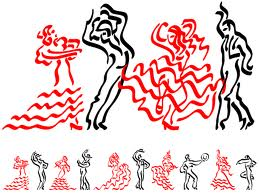 La danza española, el idioma inglés y la informática son tres asignaturas involucradas en el proyecto que forman parte del campo de conocimiento “Lenguaje, cultura y comunicación”.  En este proyecto, consideramos como eje central a la asignatura de danza española, y las otras dos asignaturas como potenciadoras de expresión del lenguaje de la danza y su comunicación.
El proyecto se engloba en tres ejes de aprendizaje de la danza: La apreciación, expresión y contextualización de la danza. En estos tres ejes se dará énfasis en la adquisición y apreciación de una postura adecuada y funcional para el desarrollo de actividades en la vida cotidiana y para la ejecución de la danza española, así como el desarrollo  y presentación de una propuesta de movimiento que derive del descubrimiento de su identidad.
Durante el proceso, se pretende que los alumnos se cuestionen sobre: ¿quién soy? ¿Cómo habitas tu cuerpo? ¿Cuál es la percepción que tienes de tu cuerpo? ¿Cómo cuidas tu cuerpo? ¿Cómo vivías tu cuerpo de niño y ahora? ¿observas tu cuerpo o tu ritmo de vida no te lo permite? ¿solo te das cuenta de tu cuerpo cuando algo te duele ? ¿Cómo te llevas con tu cuerpo? ¿Cómo me siento con mi cuerpo? ¿Tengo conciencia de las partes de mi cuerpo que me ayudan a moverme? ¿una correcta colocación del cuerpo es benéfica en mi vida cotidiana y para la danza? ¿Servirá todo esto para mejorar mi técnica de la danza española?. Posteriormente deberán realizar una serie de actividades que incluyen dibujos, tomarse fotografías, trazar ejes corporales, cuadraturas de la silueta, segmentos corporales, planos corporales, puntos de apoyo, partes del pie y actividades en movimiento.
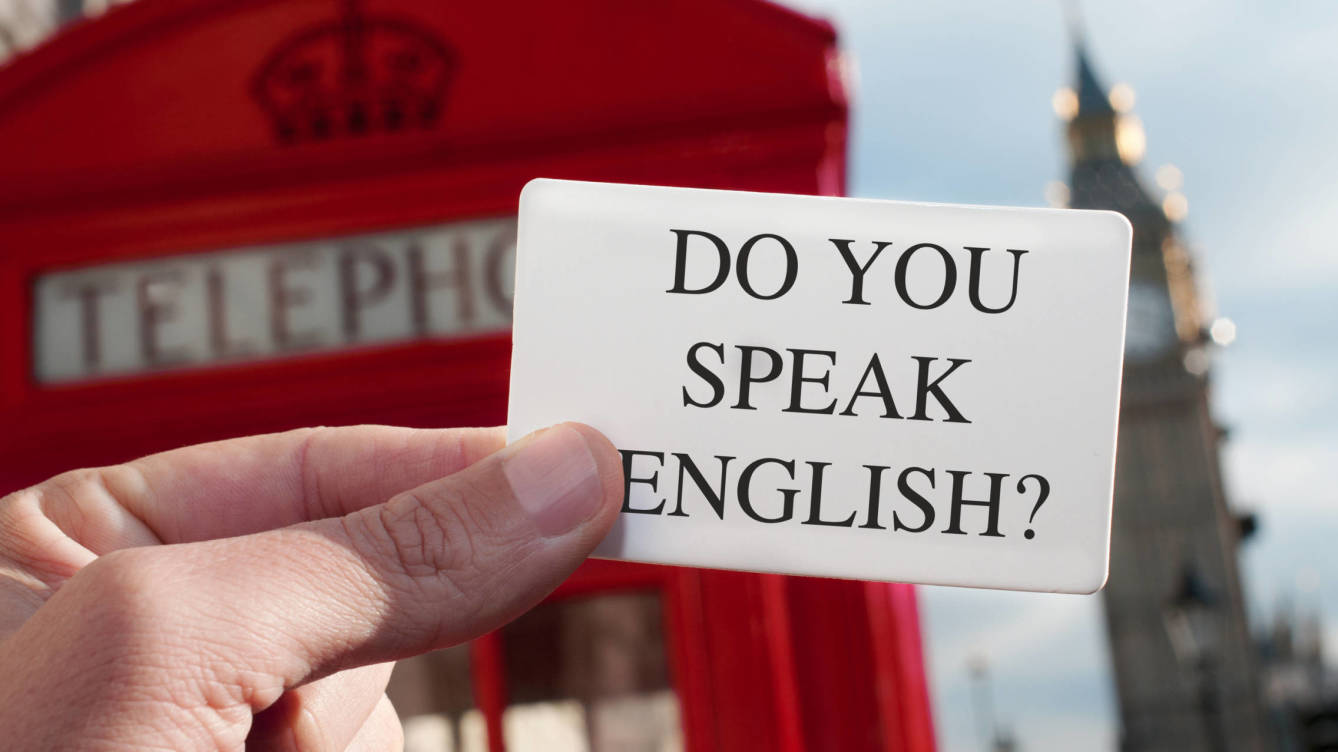 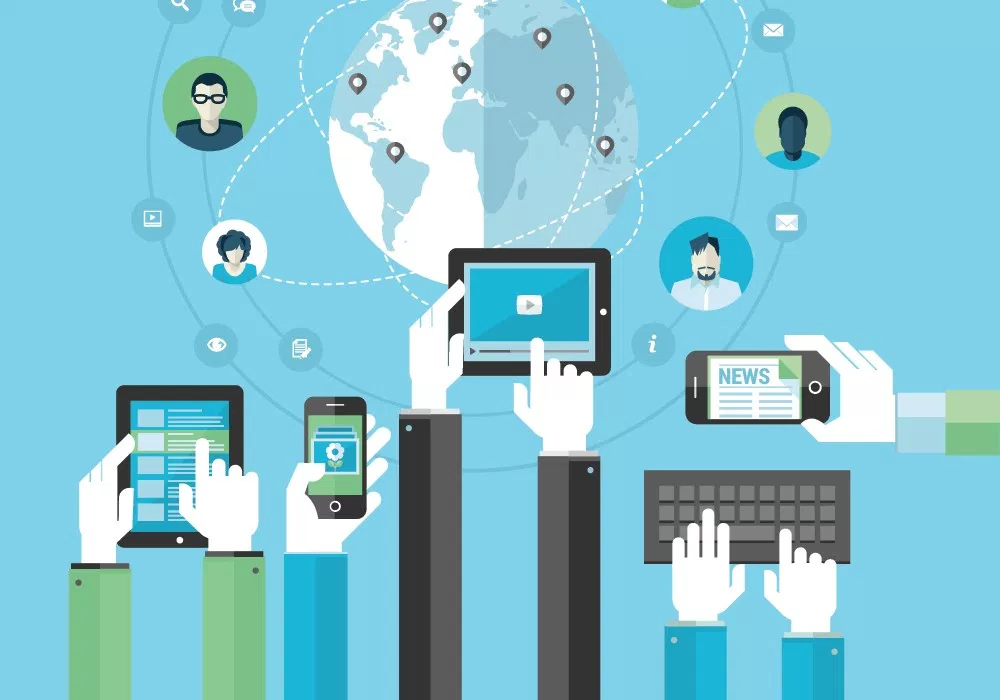 El producto final la presentación de su propuesta de movimiento, la presentación verbal en la lengua inglesa del proceso y un portafolio digital bilingüe, con lo que se integran las otras dos asignaturas, inglés e informática, para desarrollar dicho producto, en el cual se dejará una evidencia de conocimientos básicos, habilidades, destrezas, valores y actitudes, conectando así un proyecto interdisciplinar.
5.d Objetivo general del proyecto y de cada asignatura involucrada.
Desarrollar un portafolio digital bilingüe, mediante actitudes, conocimientos, y habilidades integradas en las asignaturas de danza española, inglés e informática, para que el alumno observe, identifique, concientice y exprese la postura corporal adecuada en la práctica de la danza española y fortalezca la aceptación de la imagen corporal, su resignificación y el desarrollo de una existencia integral (cuerpo, mente y emociones), así como la integración del eje transversal de la escritura, el desarrollo del habla de la lengua inglesa y el desarrollo de habilidades en el manejo de software para el manejo y edición de imágenes.
5.e Pregunta generadora, pregunta guía, problema a abordar, asunto a resolver o a probar,    propuesta, etcétera, del proyecto(s) a realizar.
¿Quién soy? ¿Cómo habitas tu cuerpo? ¿Cuál es la percepción que tienes de tu cuerpo? ¿Cómo cuidas tu cuerpo? ¿Cómo vivías tu cuerpo de niño y ahora? ¿observas tu cuerpo o tu ritmo de vida no te lo permite? ¿solo te das cuenta de tu cuerpo cuando algo te duele ? ¿Cómo te llevas con tu cuerpo? ¿Cómo me siento con mi cuerpo? ¿Tengo conciencia de las partes de mi cuerpo que me ayudan a moverme? ¿una correcta colocación del cuerpo es benéfica en mi vida cotidiana y para la danza? ¿Servirá todo esto para mejorar mi técnica de la danza española?
5.f Contenido. Temas y productos propuestos, organizados en forma cronológica. Integrar diferentes tipos de evidencias o herramientas, por ejemplo: Manuscritas, digitales, impresas, físicas, documentos para  planeación y seguimiento, etc.
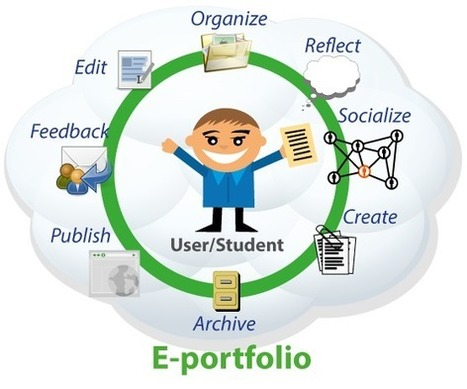 Redacción en español y en inglés del guión para la presentación del proceso y evidencias en el portafolio digital.
Reflexiones, dibujos, tomarse fotografías, trazar ejes corporales, cuadraturas de la silueta, segmentos corporales, planos corporales, puntos de apoyo, partes del pie y actividades en movimiento
Organización de la información
Almacenamiento de la información
Integración de actividades y evidencias en software seleccionado para presentar e integrar el portafolio digital.
Exploración de las posibilidades de movimiento
Propuesta de movimiento.
Presentación de la propuesta de movimiento.

.
5g. Formatos e instrumentos para la planeación, seguimiento, evaluación, autoevaluación y coevaluación del Portafolios Virtual de Evidencias.
Evaluación diagnóstica en las tres disciplinas, conforme a sus saberes previos de los contenidos, habilidades y actitudes con las que llegan los alumnos a cada asignatura. En danza se utilizará una guía de observación y en inglés e informática una prueba objetiva para evaluar aprendizajes declarativos, procedimentales y actitudinales.
Evaluación formativa de las actividades sobre los temas del aparato locomotor, alineación postural, ejes y planos de alineación y movimiento articular, a través y por medio del uso de las TIC.
Evaluación formativa  de las actividades sobre los temas de elementos de la danza, cualidades del movimiento, con el apoyo del uso de las TIC y de forma bilingüe 
Evaluación formativa del proceso de desarrollo de su propuesta de movimiento.
Evaluación formativa del proceso de preparación y presentación de su “speech” en inglés acerca del proceso de elaboración de su propuesta de movimiento.
Evaluación sumativa del producto “Portafolio de evidencias” y presentación del proyecto terminado en idioma inglés.
Se utilizarán rúbricas con escalas de rango, para evaluar el nivel de desempeño de cada elemento desarrollado en las actividades, listas de cotejo para evaluar si fueron entregados los elementos solicitados, guías de observación para evaluar el desempeño durante las clases. Pruebas objetivas para evaluar aprendizajes declarativos, procedimentales y actitudinales. Rúbricas de observación, Rúbricas de valoración de cada actividad, Rúbricas de valoración de los niveles de desarrollo de habilidades digitales, utilizando la matriz de habilidades digitales de la UNAM.
Formatos Oficiales del Colegio.
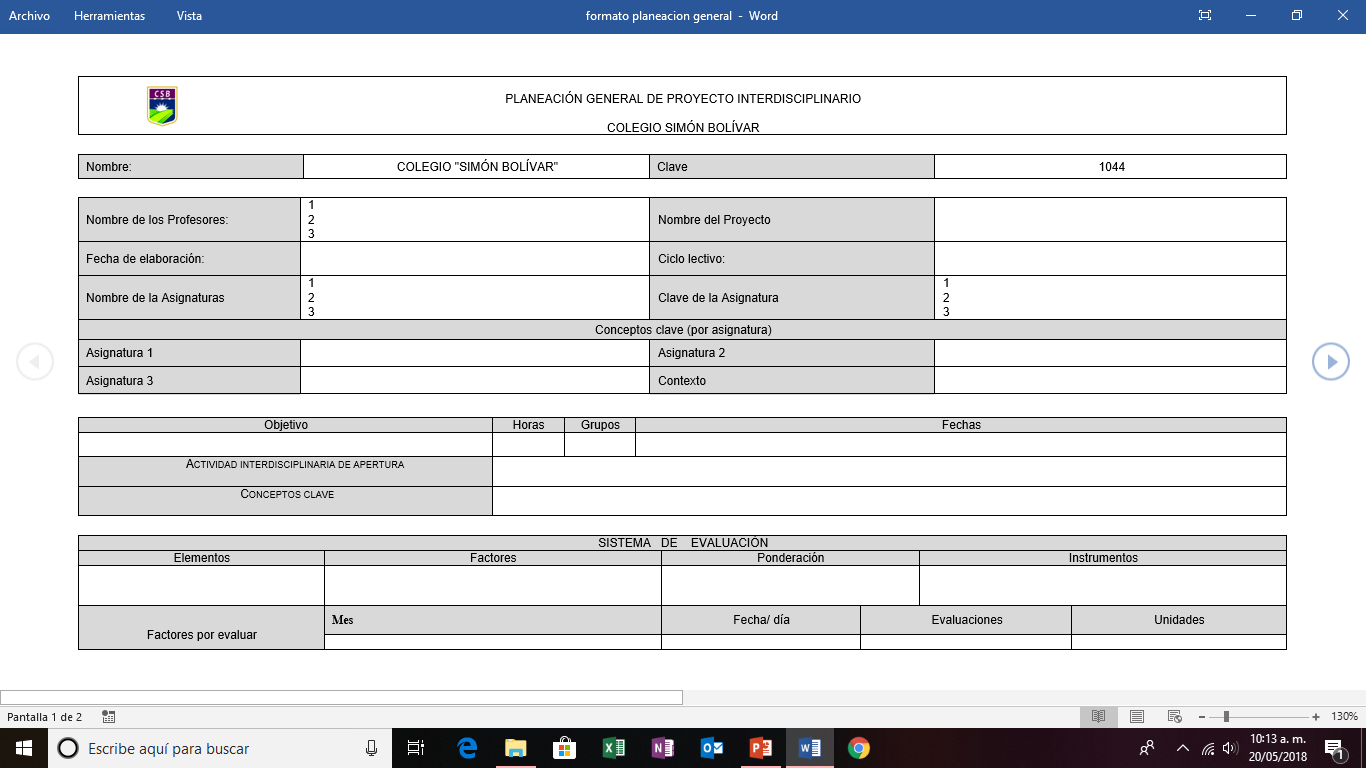 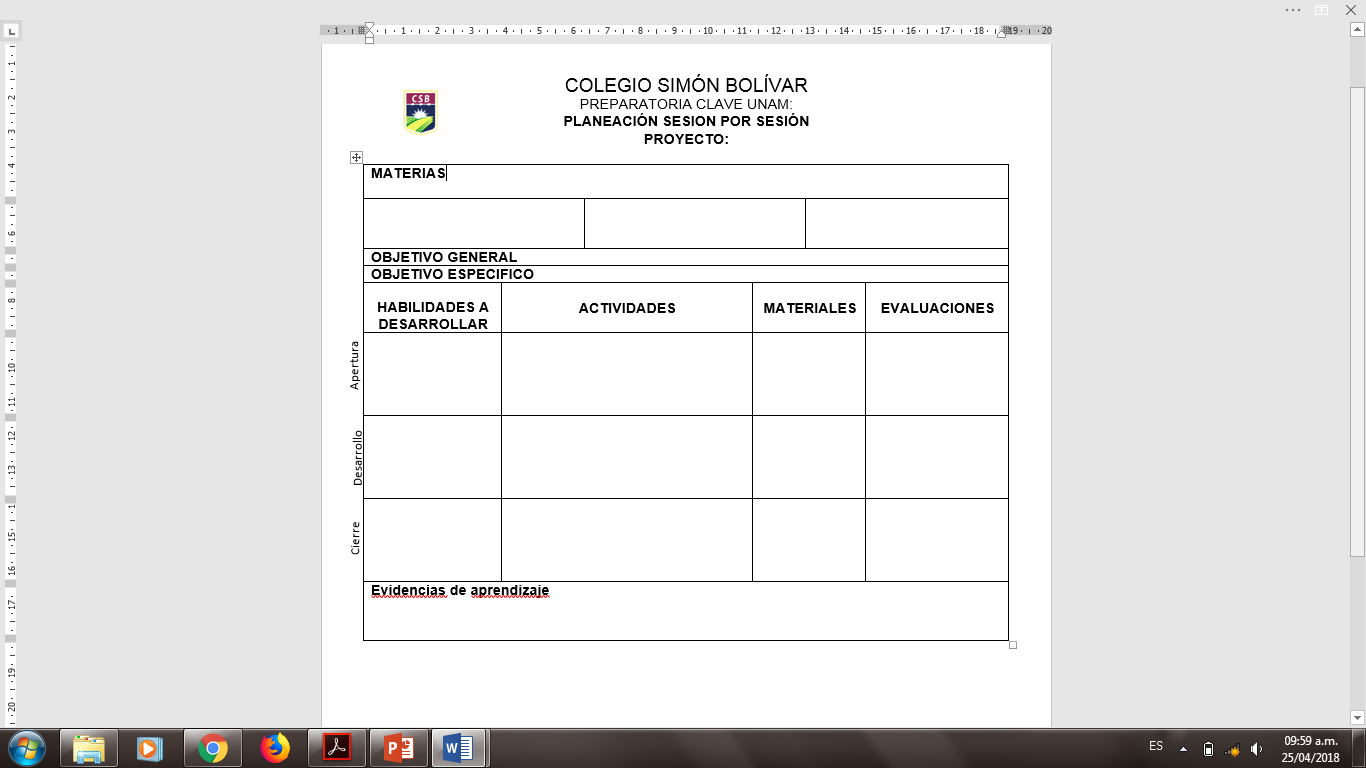 5.h. Reflexión. Grupo Interdisciplinario
El proyecto representa un gran compromiso y responsabilidad para los diferentes equipos. Uno de los avances fue la comunicación, parte fundamental en todo trabajo colaborativo. Un tropiezo importante fue la falta de tiempo o disponibilidad entre los integrantes para trabajar con el proyecto. Para solucionarlo, se fomentó el diálogo para llegar a un común acuerdo en los tiempos disponibles y en las propuestas, por el bien del proyecto. Esto benefició en gran medida al éxito de los proyectos.
La parte más importante de todo proyecto colaborativo siempre es el trabajo en equipo.
5.i. Evidencias de proceso
Producto 4 Organizador gráfico. Preguntas esenciales
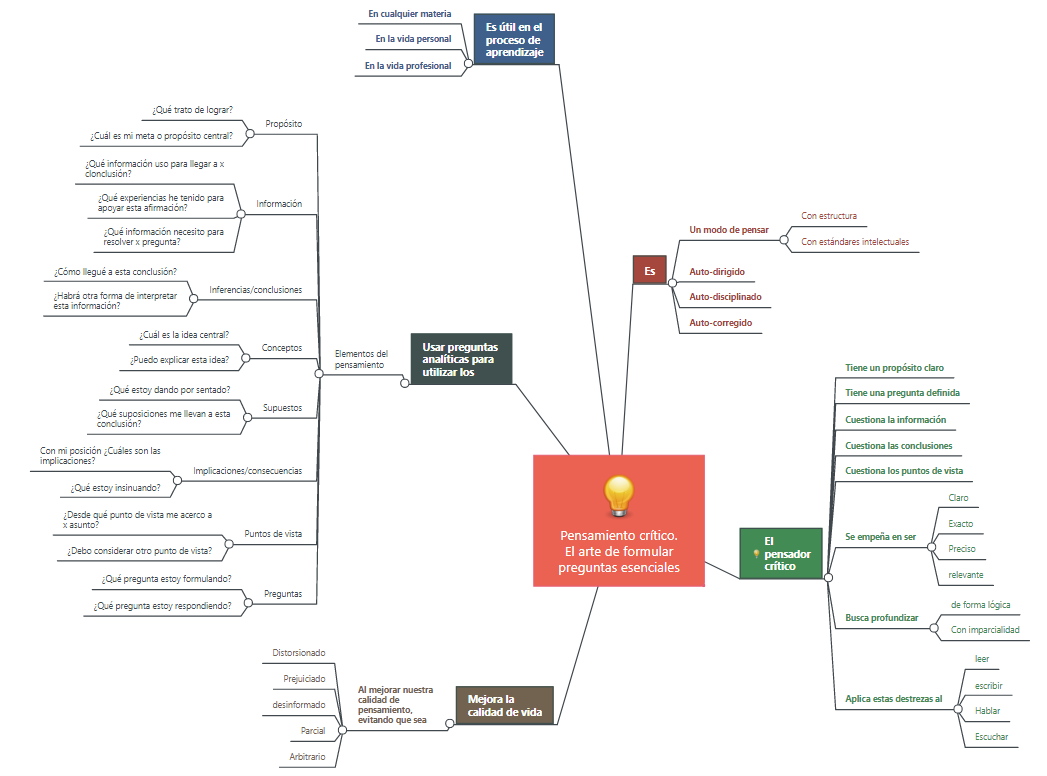 Organizador gráfico sobre

 “Proceso de indagación”.
Producto 5
Producto 5. Organizador gráfico. Proceso de indagación
C) Evaluar con indicadores el proceso de indagación (alumnos y profesores)
Planear el marco de referencia del aprendizaje por indagación:
Elija un asunto llamativo: determine un tema que sea importante y que vaya más allá del aula.
Decida sobre la perspectiva a usar: (ambiental, social, histórica, económica), y quién escogerá (el docente o los estudiantes).
Defina el proyecto final.
Prepare la evaluación.
Seleccione las actividades.
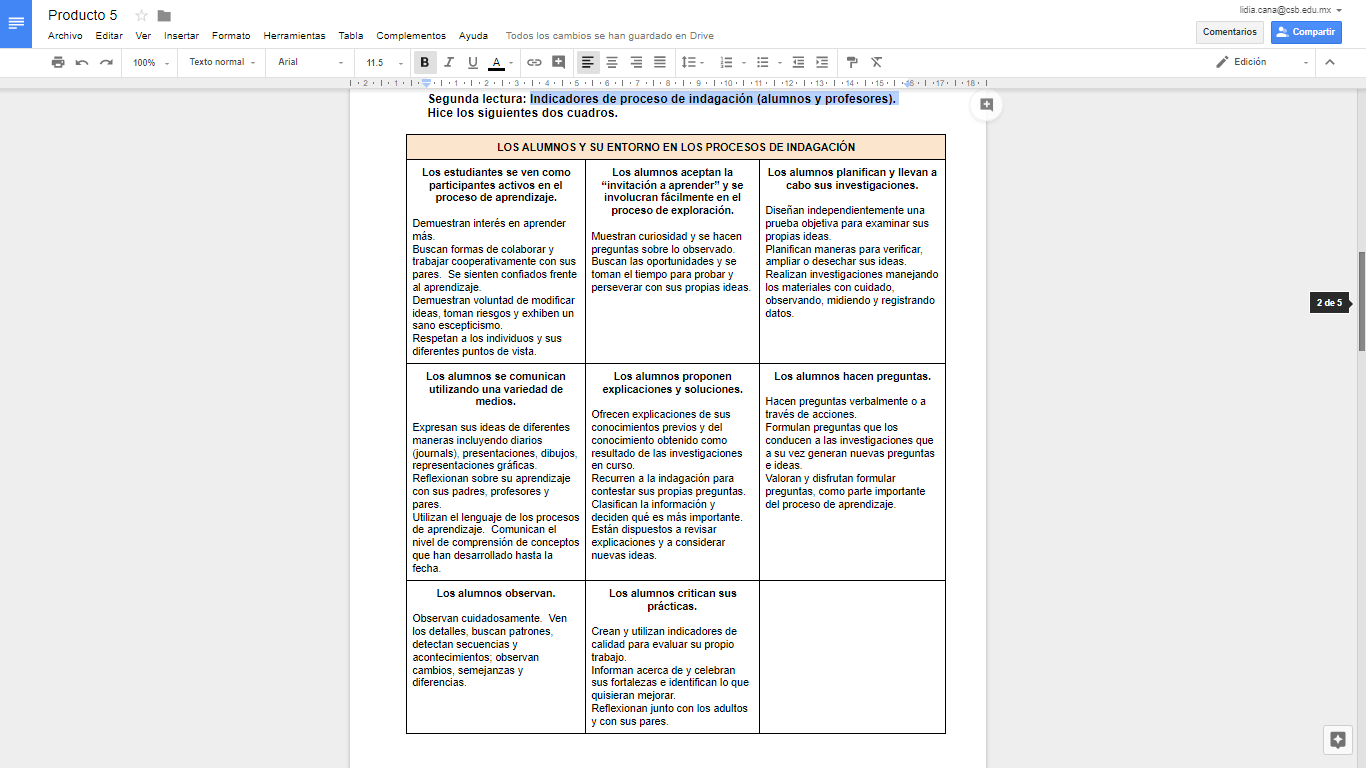 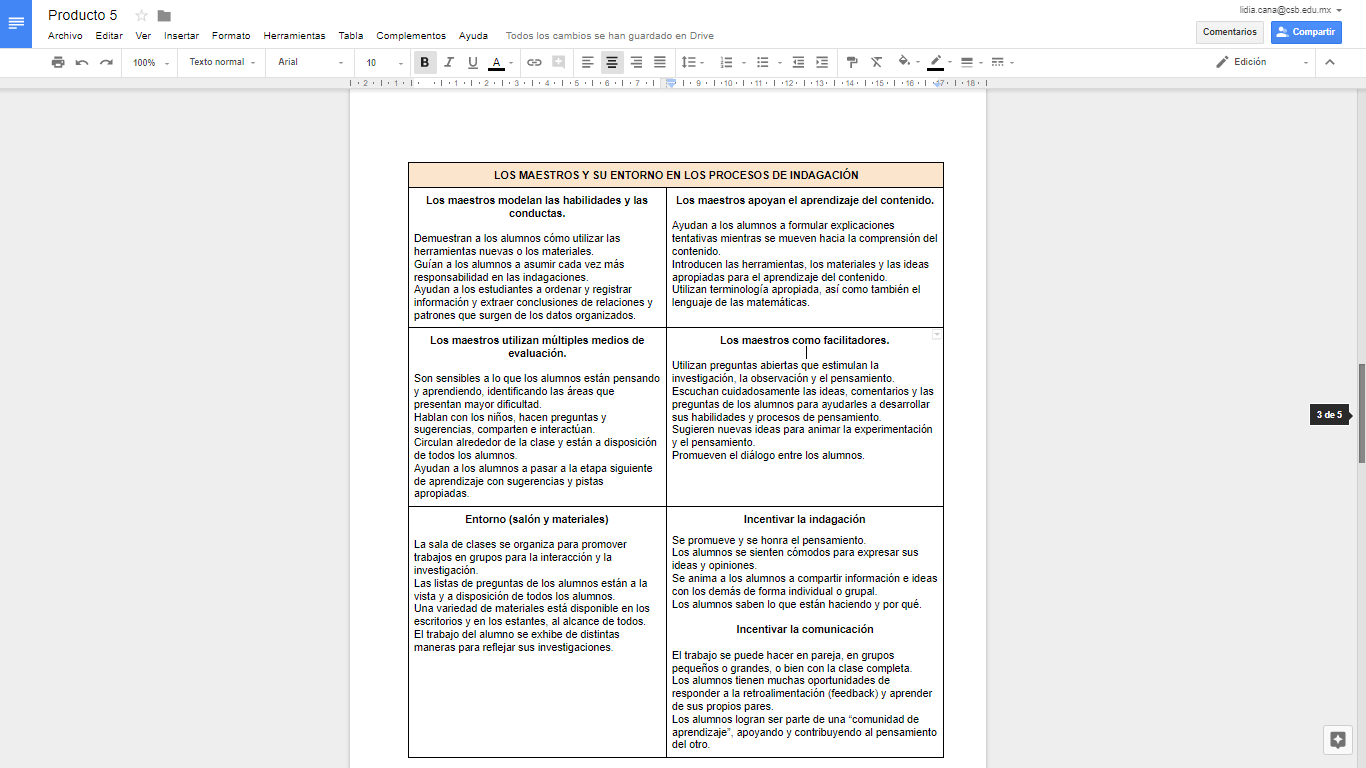 B) Proceso de indagación
Problematización
Observación. curiosidad (Para qué, por qué cómo)
Plantear preguntas
Analizar el problema
Buscar información
Organizar la información
Interpretar o explicar el problema a partir de la información
Proponer posible explicación
Síntesis de la información
Expresión o creación de los productos de la investigación
Comparto información al publicarlo
PRODUCTO 6.
ANALISIS MESA DE
 EXPERTOS GENERAL
Producto 6. e) A.M.E. general (página 1 de 5
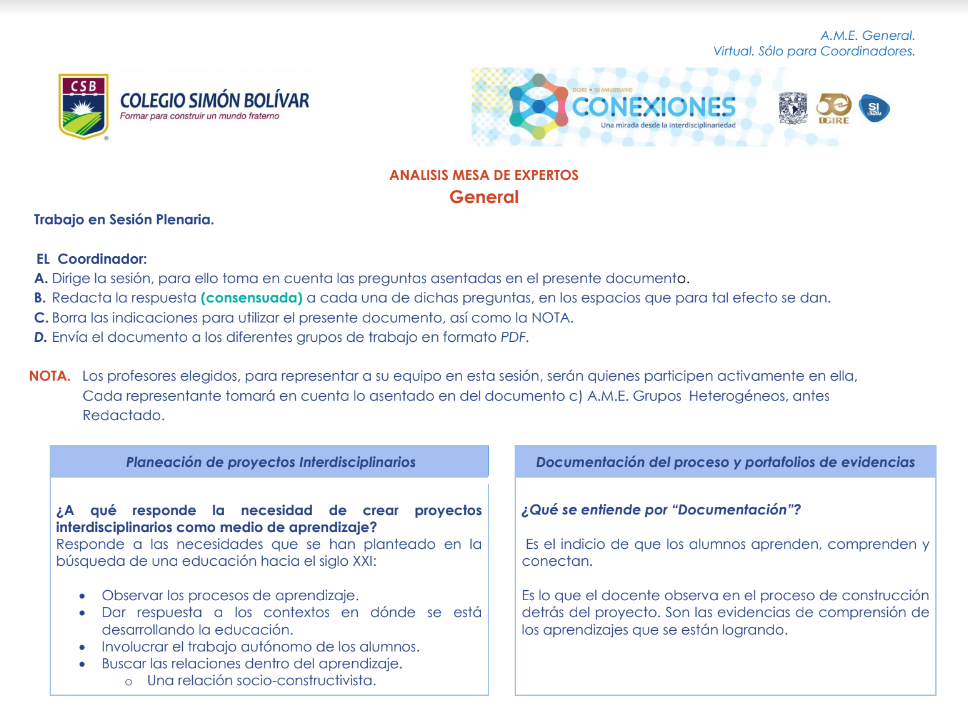 Producto 6. e) A.M.E. general (página 2 de 5)
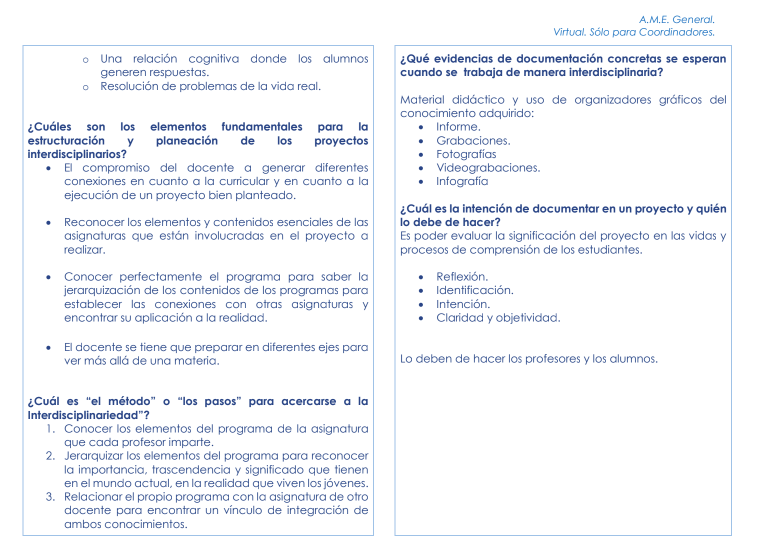 Producto 6. e) A.M.E. general (página 3 de 5)
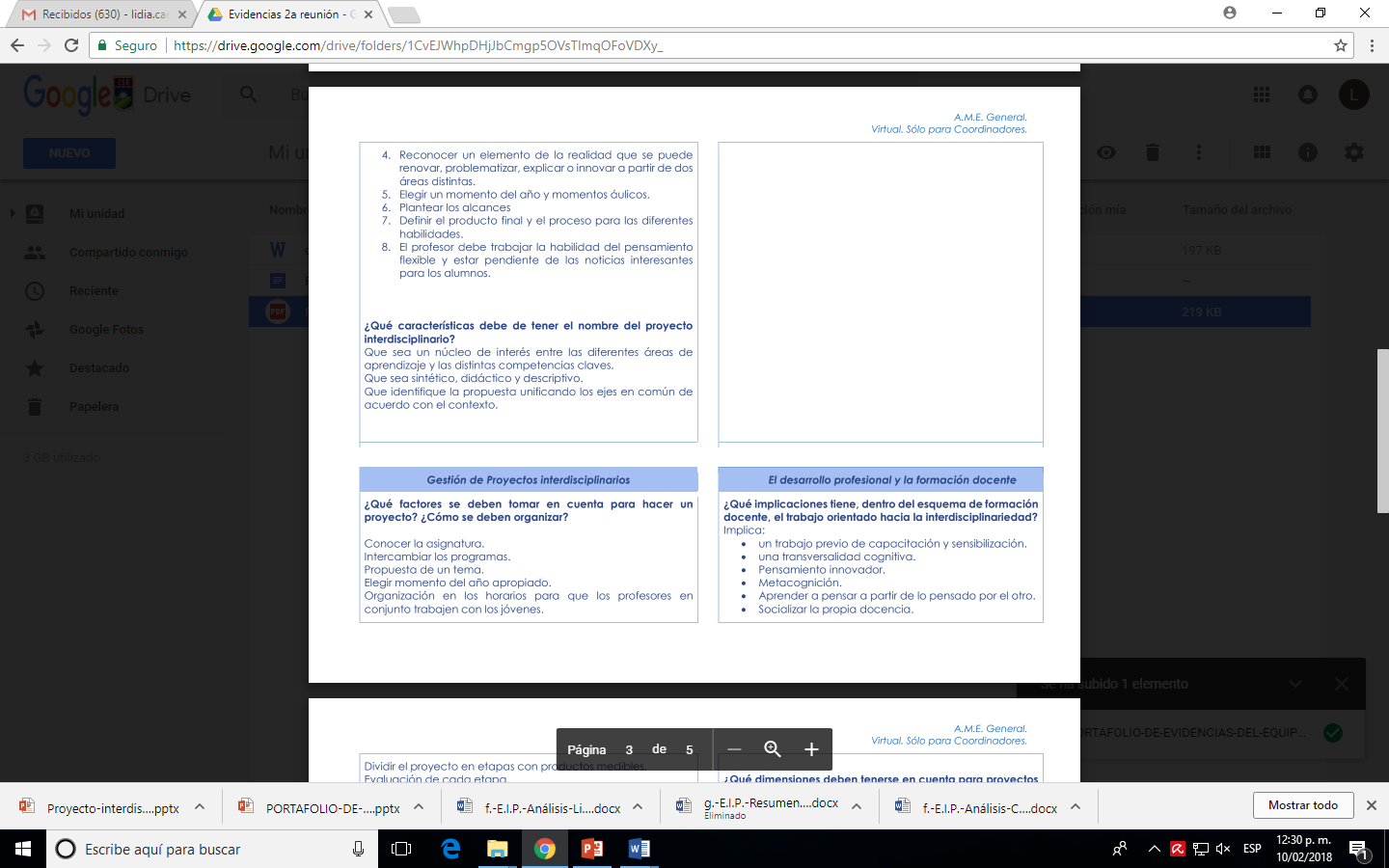 Producto 6. e) A.M.E. general (página 4 de 5)
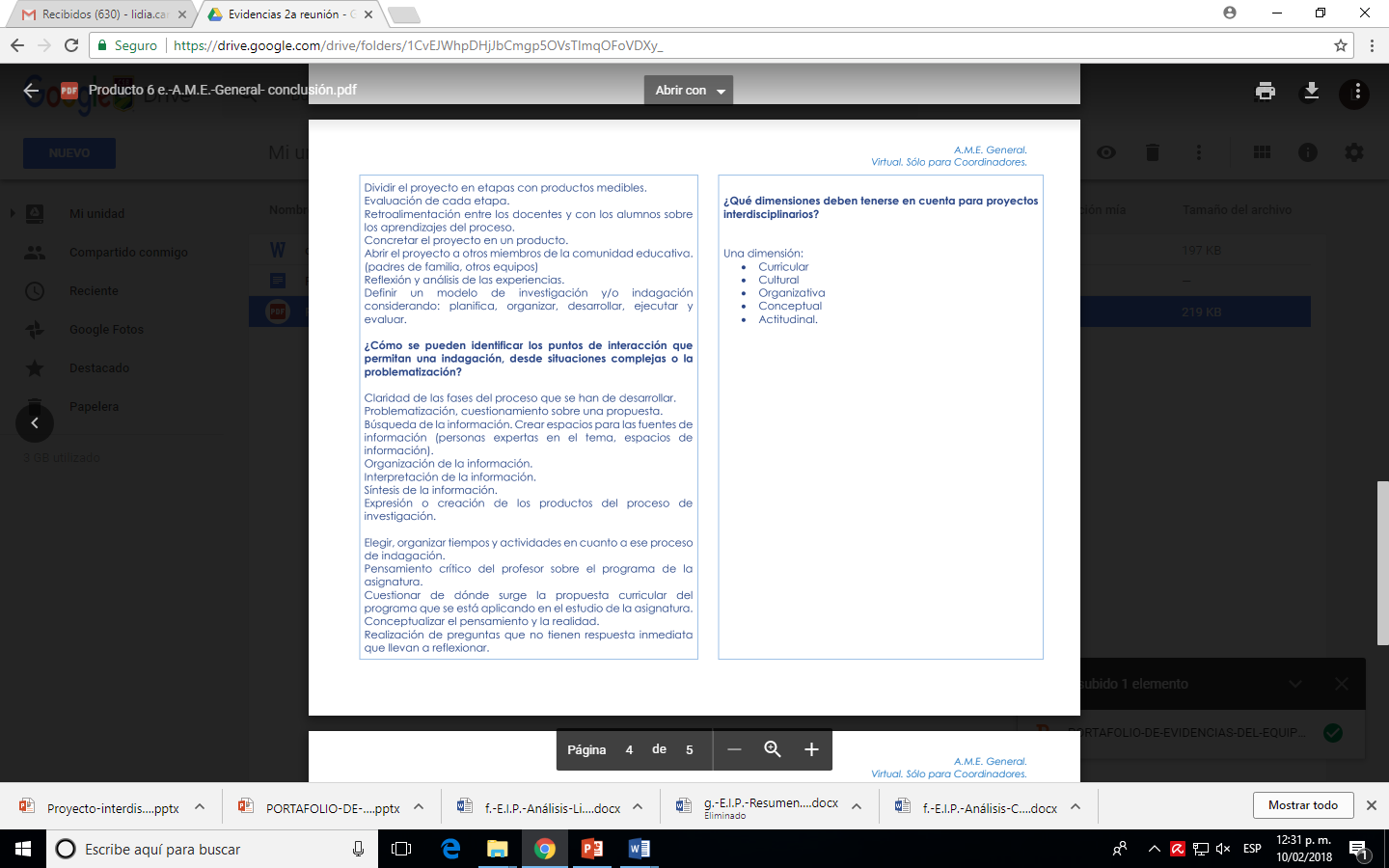 Producto 6. e) A.M.E. general (página 4 de 5)
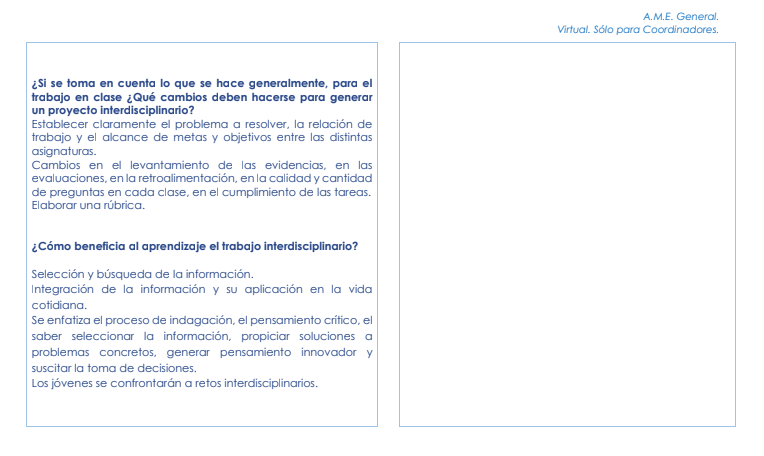 PRODUCTO 7. ESTRUCTURA INICIAL DE PLANEACIÓNRESUMEN
Producto 7. g) E.I.P. Resumen (Estructura Inicial de Planeación. Resumen), señalado.
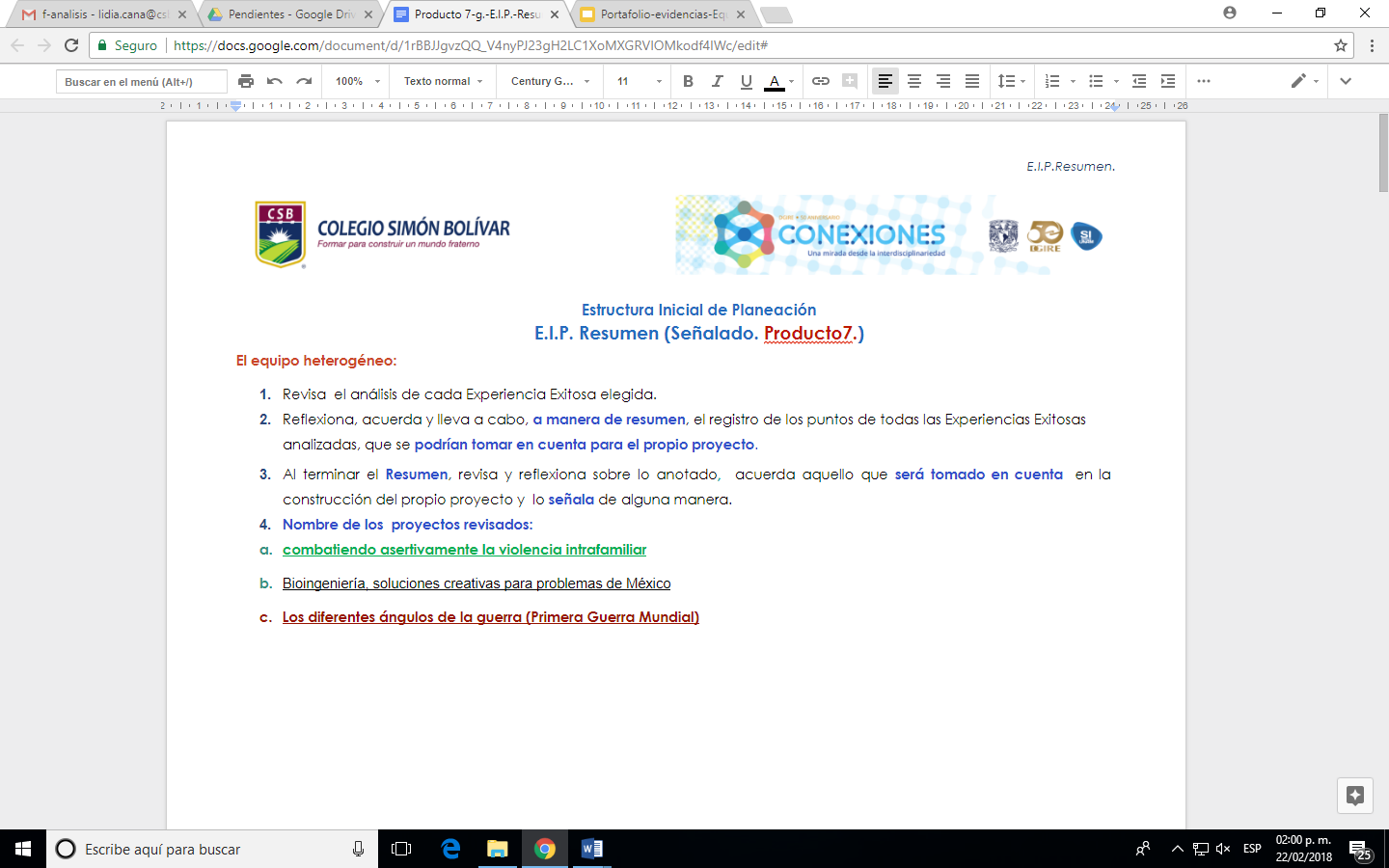 Producto 7. g) E.I.P. Resumen (Estructura Inicial de Planeación. Resumen), señalado.
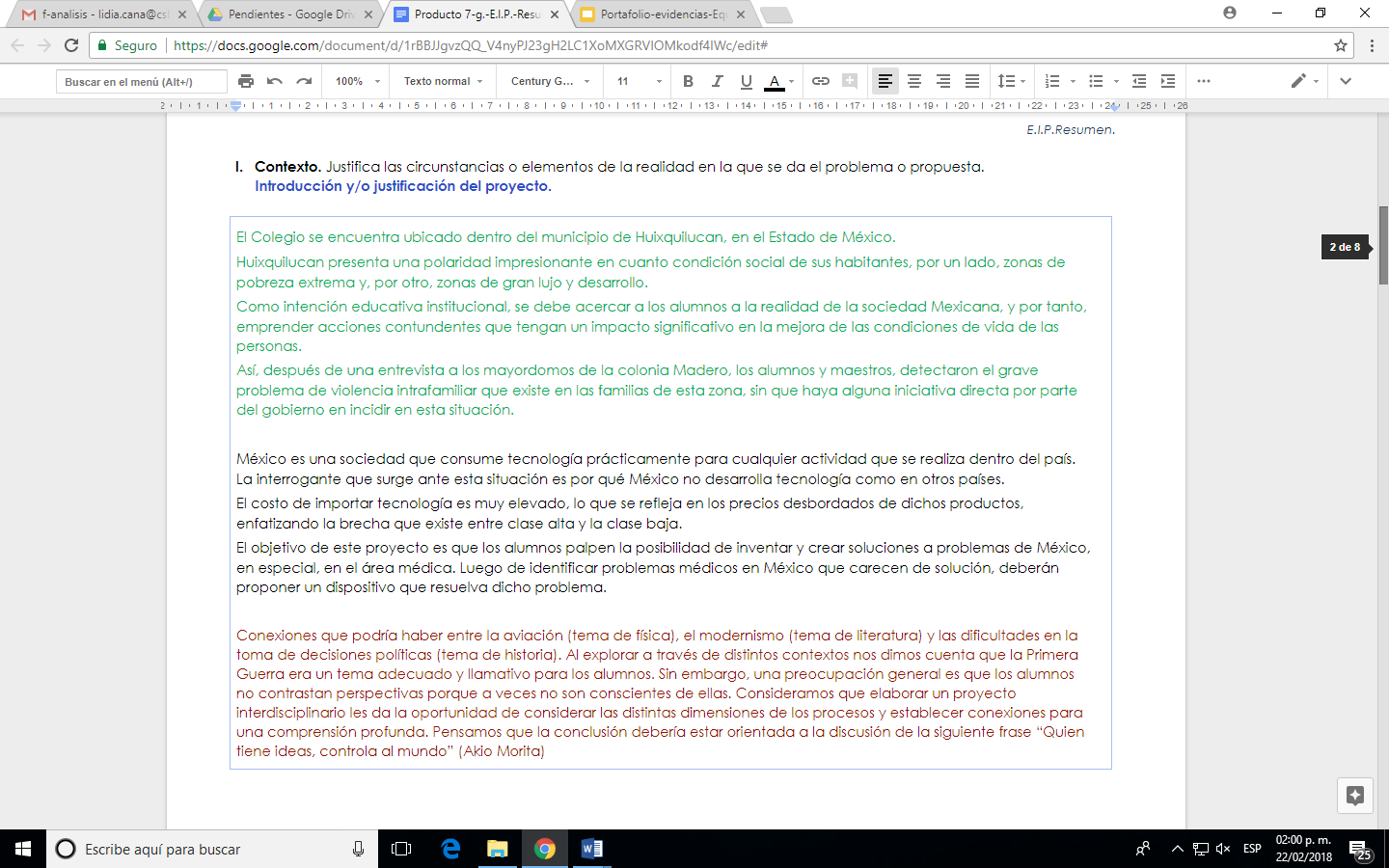 Producto 7. g) E.I.P. Resumen (Estructura Inicial de Planeación. Resumen), señalado.
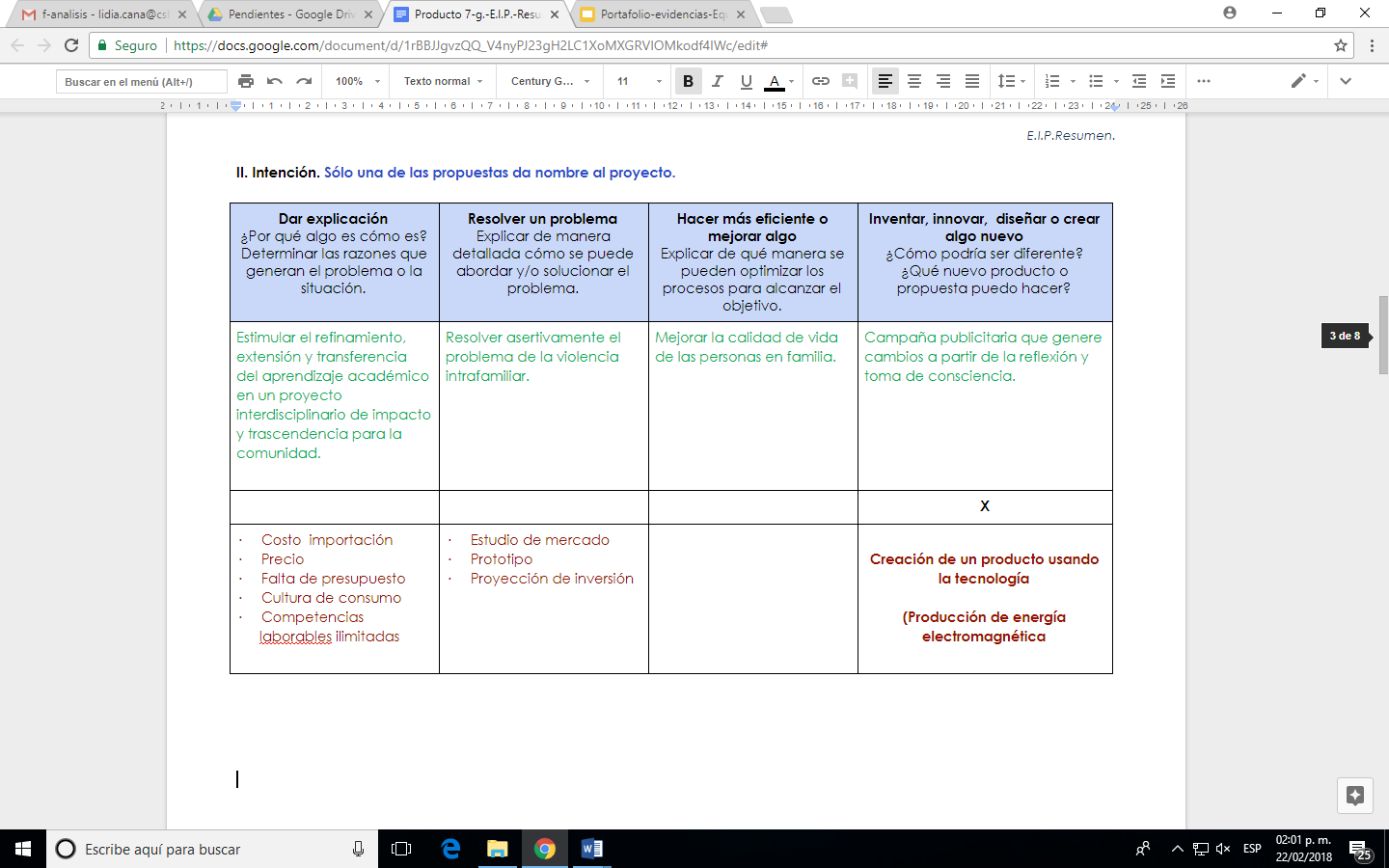 Producto 7. g) E.I.P. Resumen (Estructura Inicial de Planeación. Resumen), señalado.
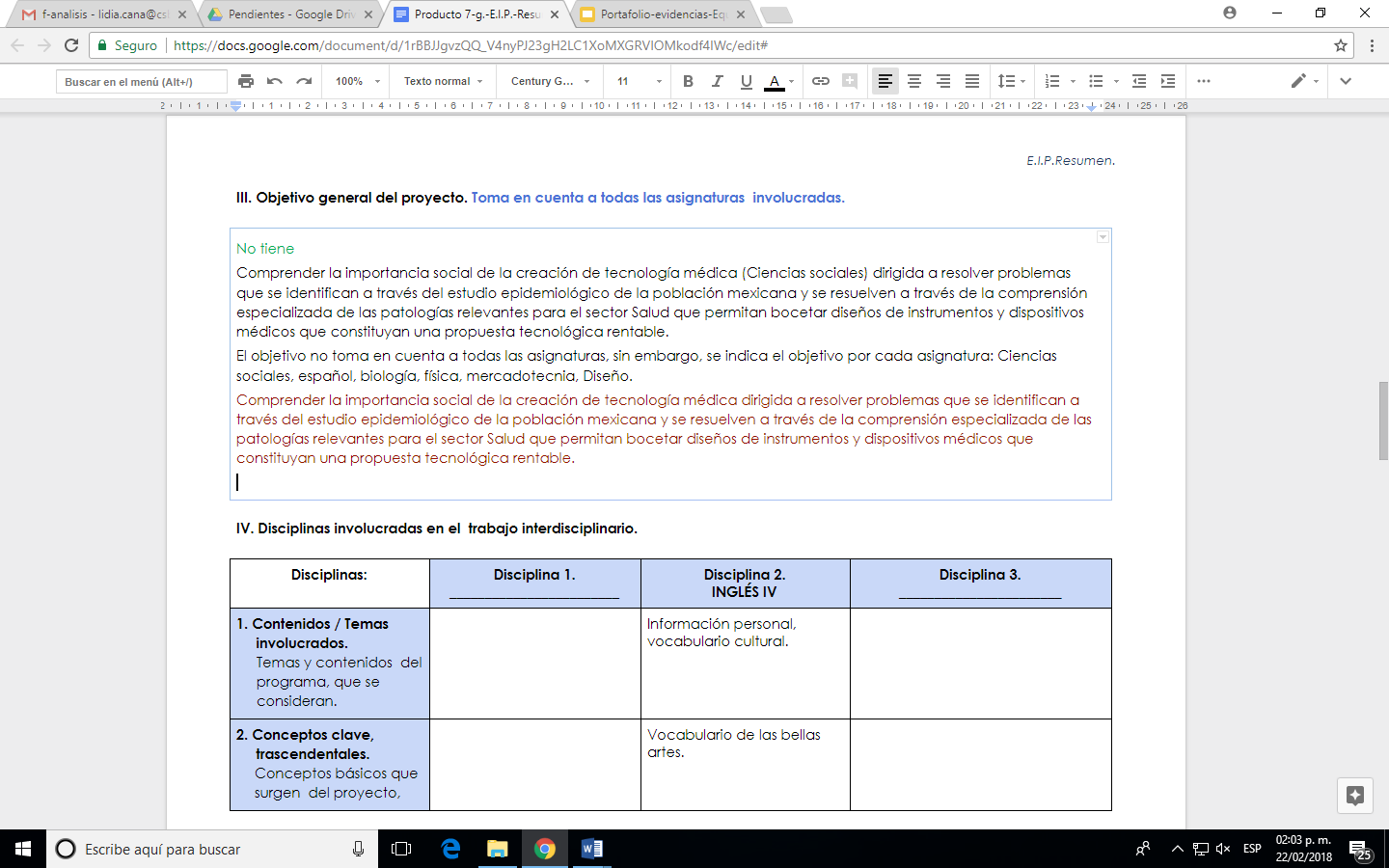 Producto 7. g) E.I.P. Resumen (Estructura Inicial de Planeación. Resumen), señalado.
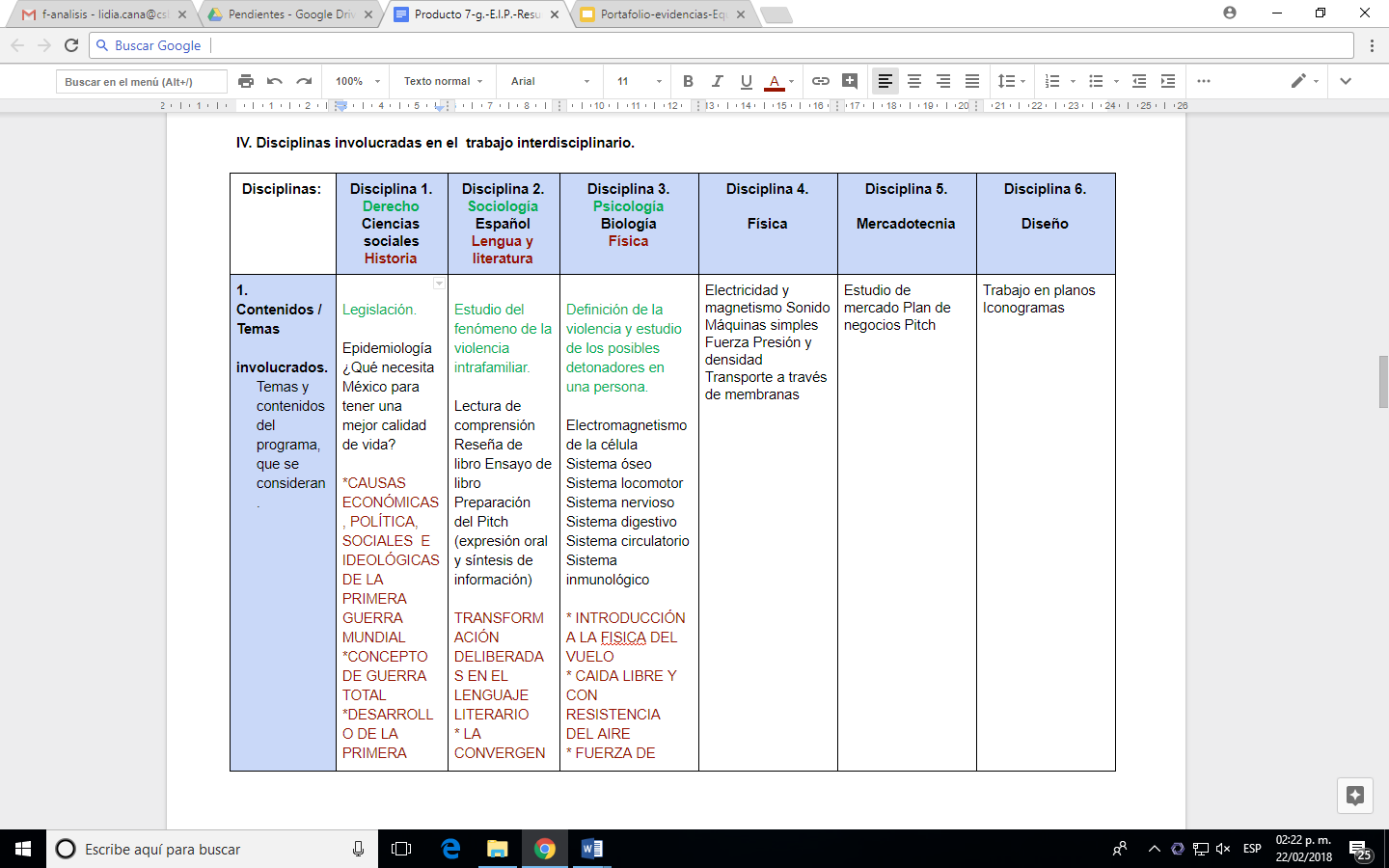 Producto 7. g) E.I.P. Resumen (Estructura Inicial de Planeación. Resumen), señalado.
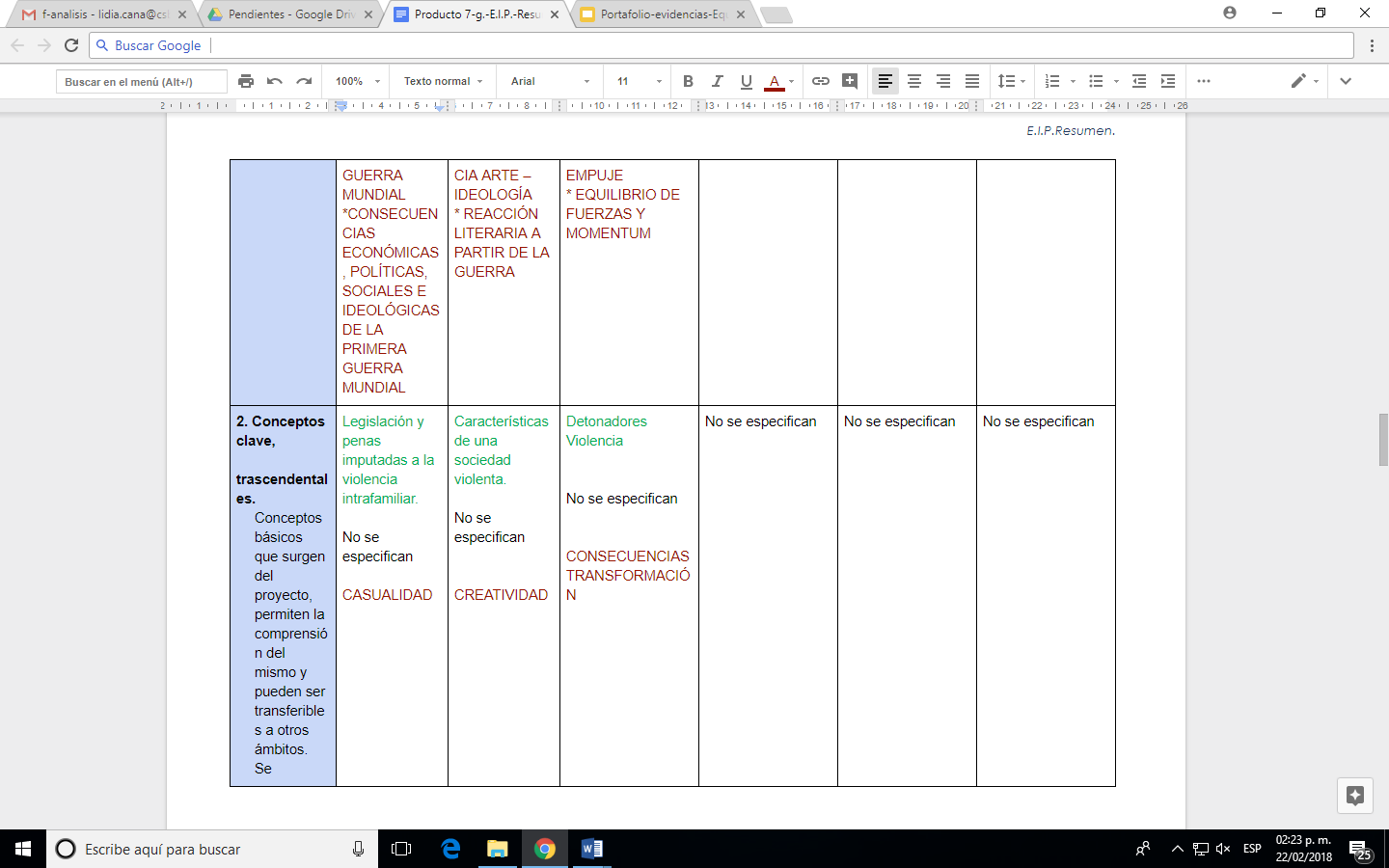 Producto 7. g) E.I.P. Resumen (Estructura Inicial de Planeación. Resumen), señalado.
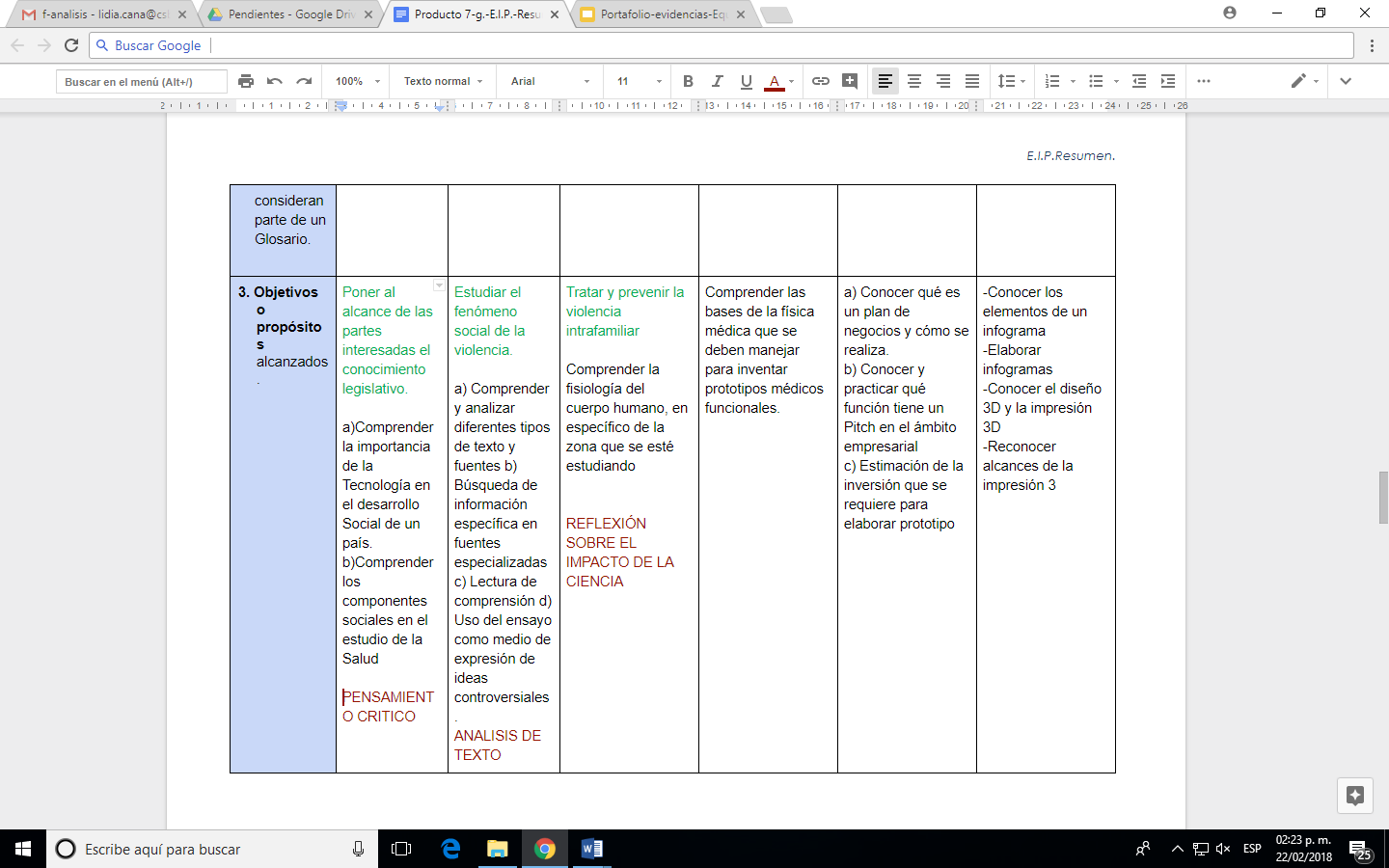 Producto 7. g) E.I.P. Resumen (Estructura Inicial de Planeación. Resumen), señalado.
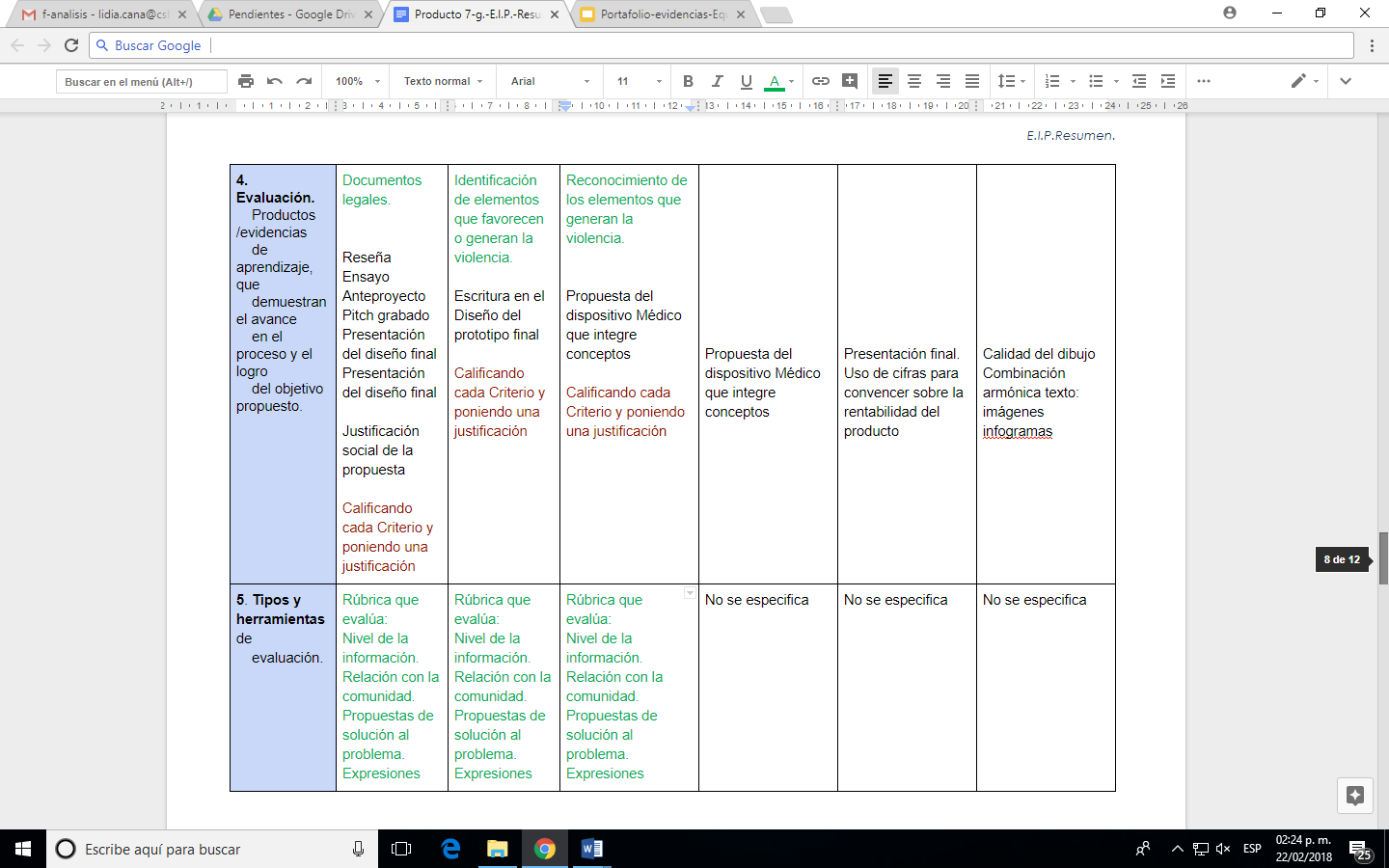 Producto 7. g) E.I.P. Resumen (Estructura Inicial de Planeación. Resumen), señalado.
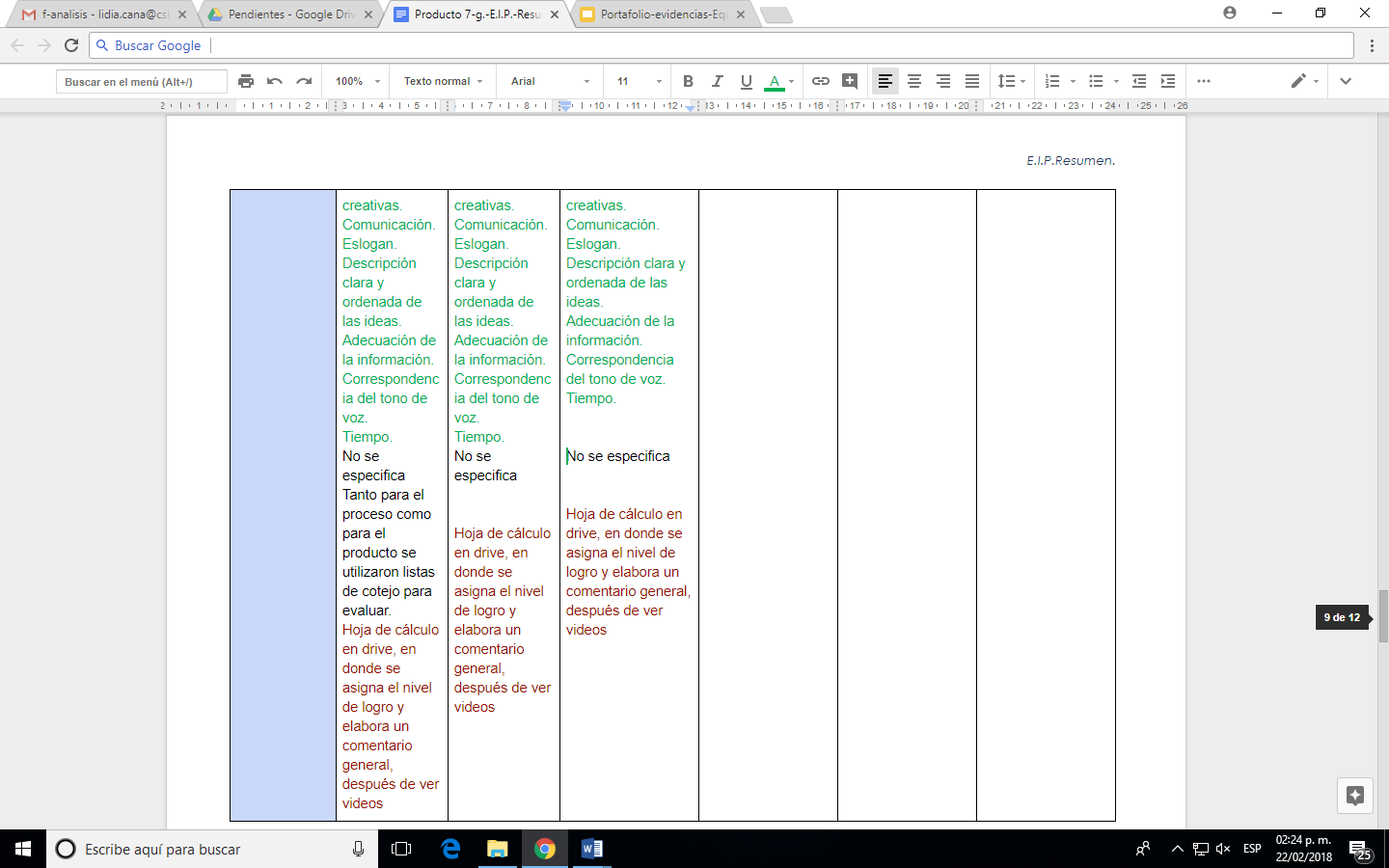 Producto 7. g) E.I.P. Resumen (Estructura Inicial de Planeación. Resumen), señalado.
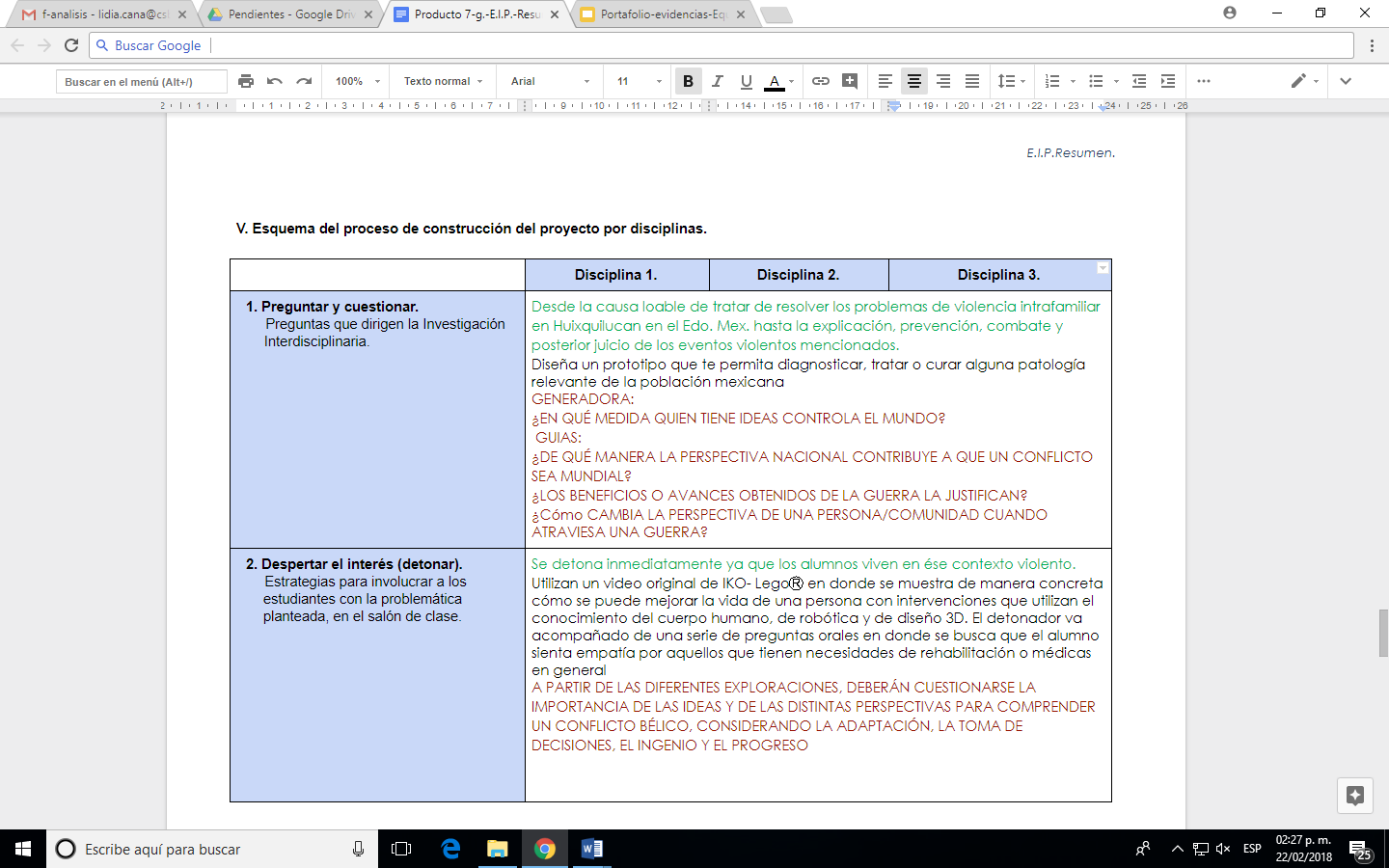 Producto 7. g) E.I.P. Resumen (Estructura Inicial de Planeación. Resumen), señalado.
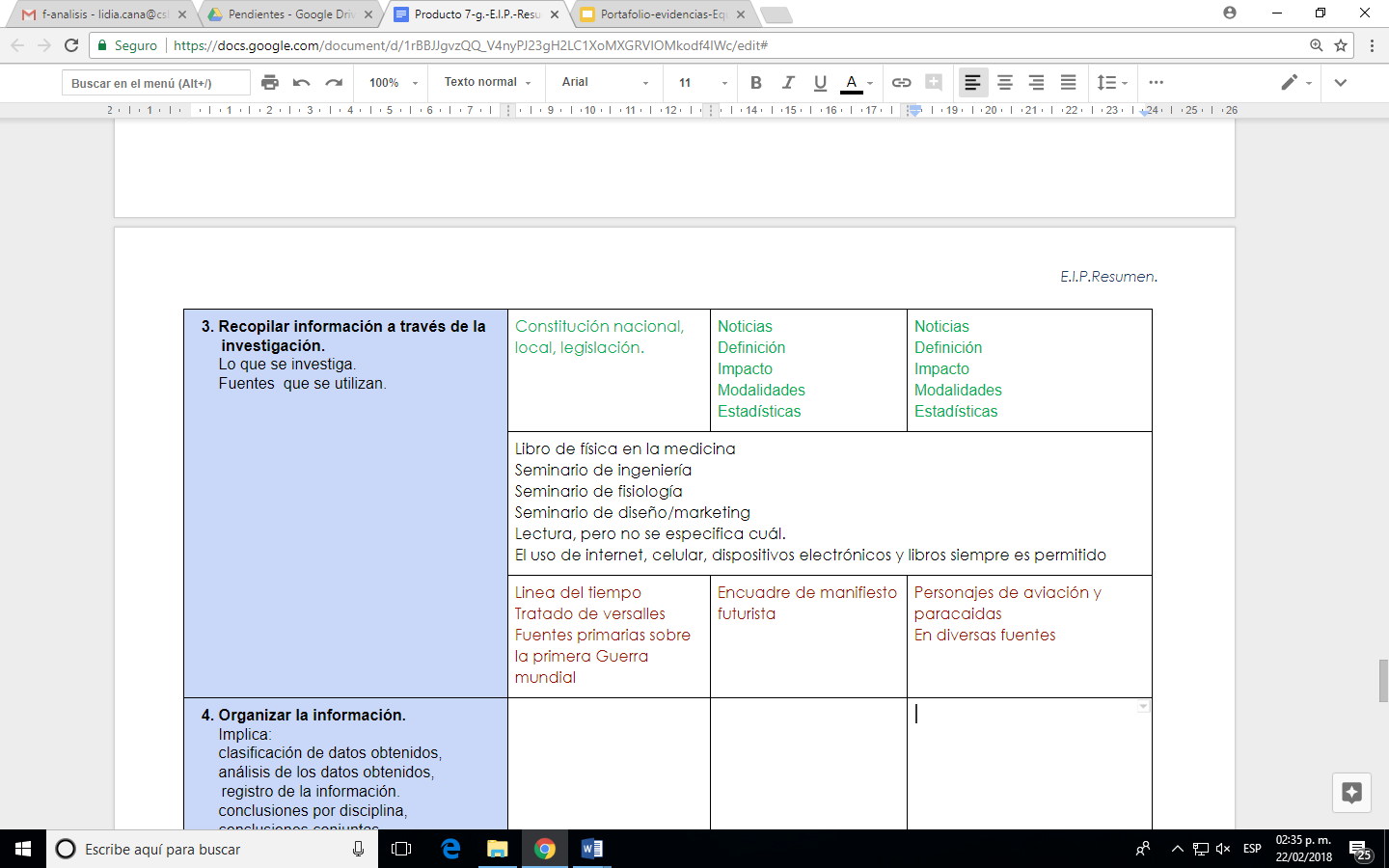 Producto 7. g) E.I.P. Resumen (Estructura Inicial de Planeación. Resumen), señalado.
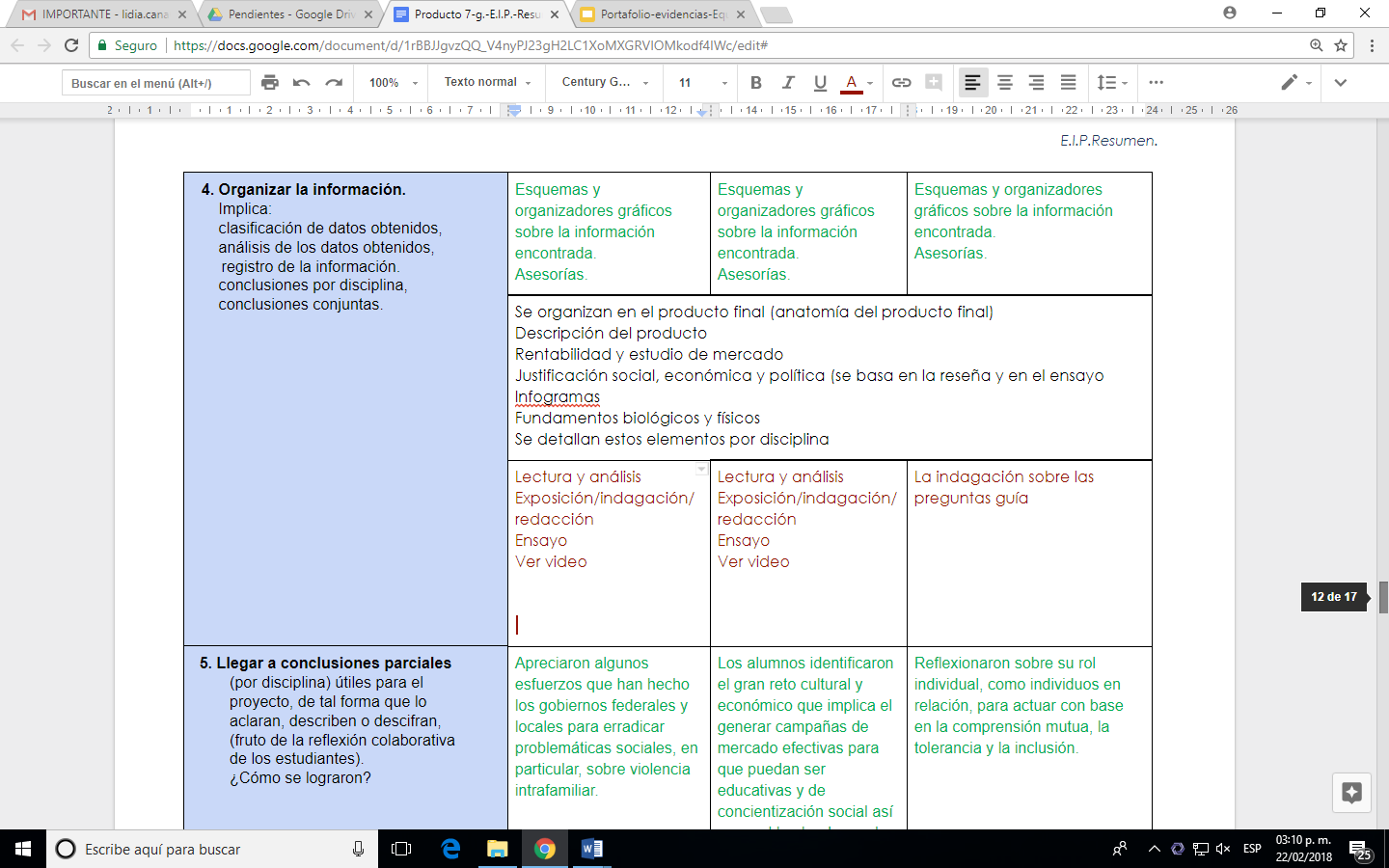 Producto 7. g) E.I.P. Resumen (Estructura Inicial de Planeación. Resumen), señalado.
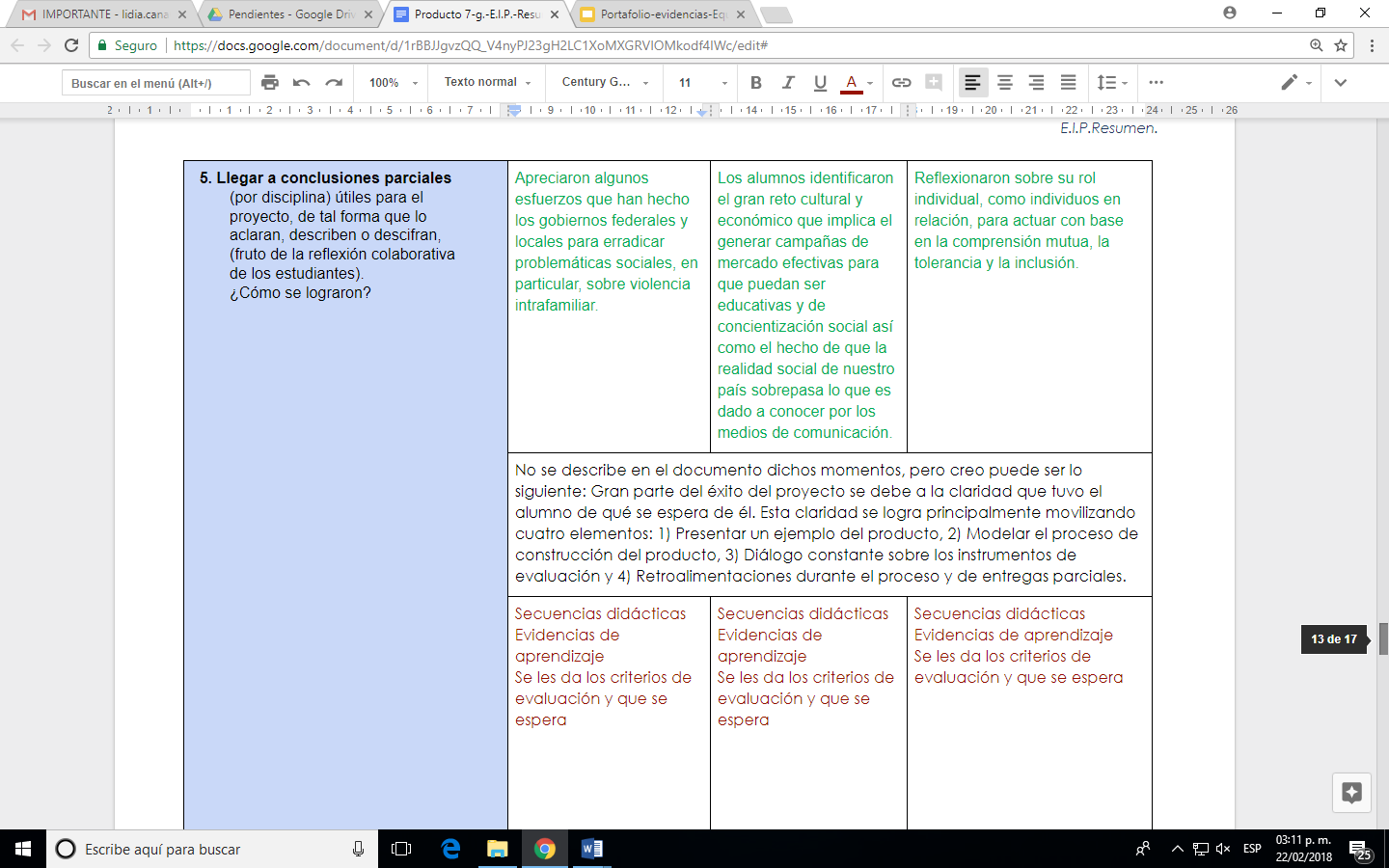 Producto 7. g) E.I.P. Resumen (Estructura Inicial de Planeación. Resumen), señalado.
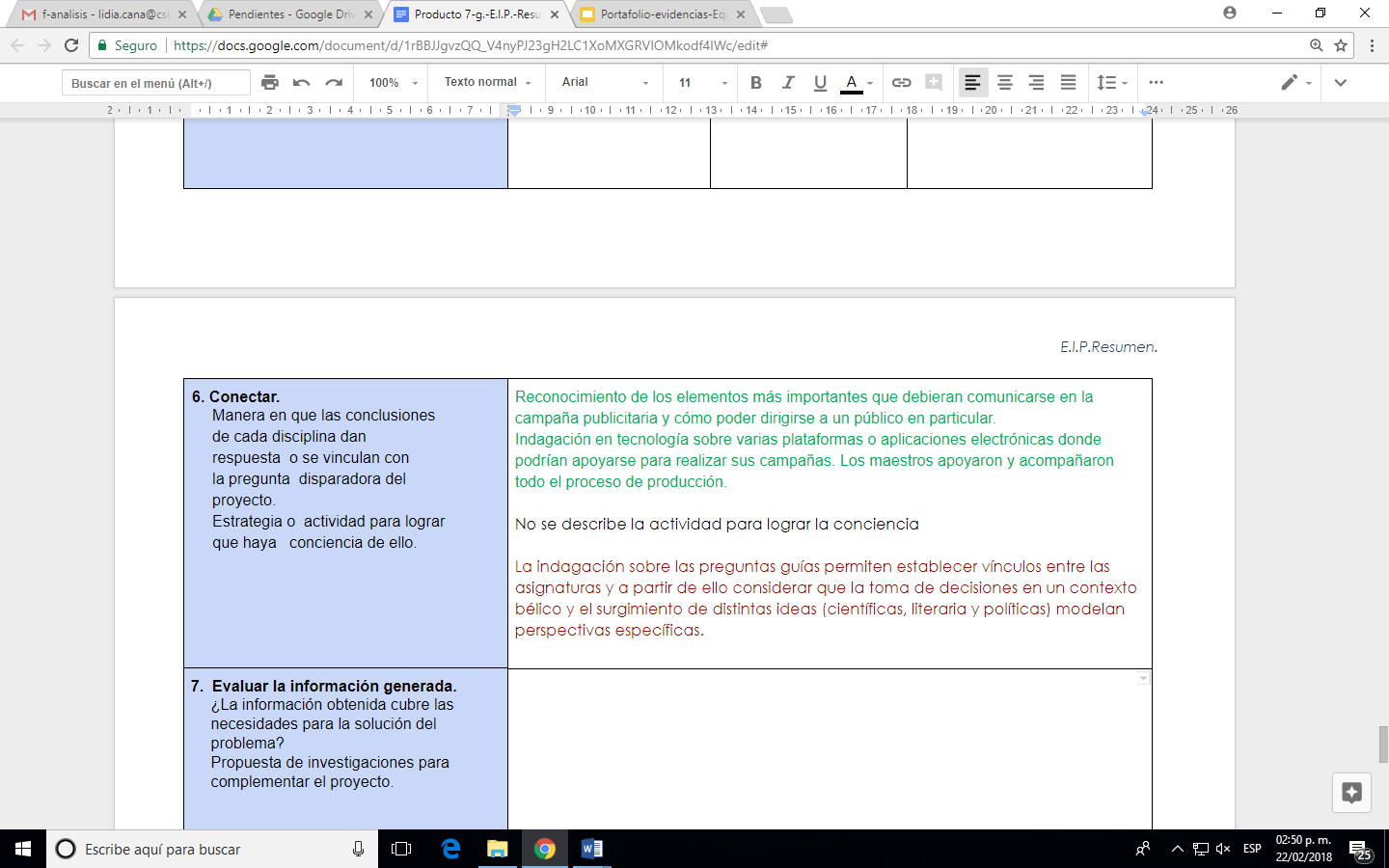 Producto 7. g) E.I.P. Resumen (Estructura Inicial de Planeación. Resumen), señalado.
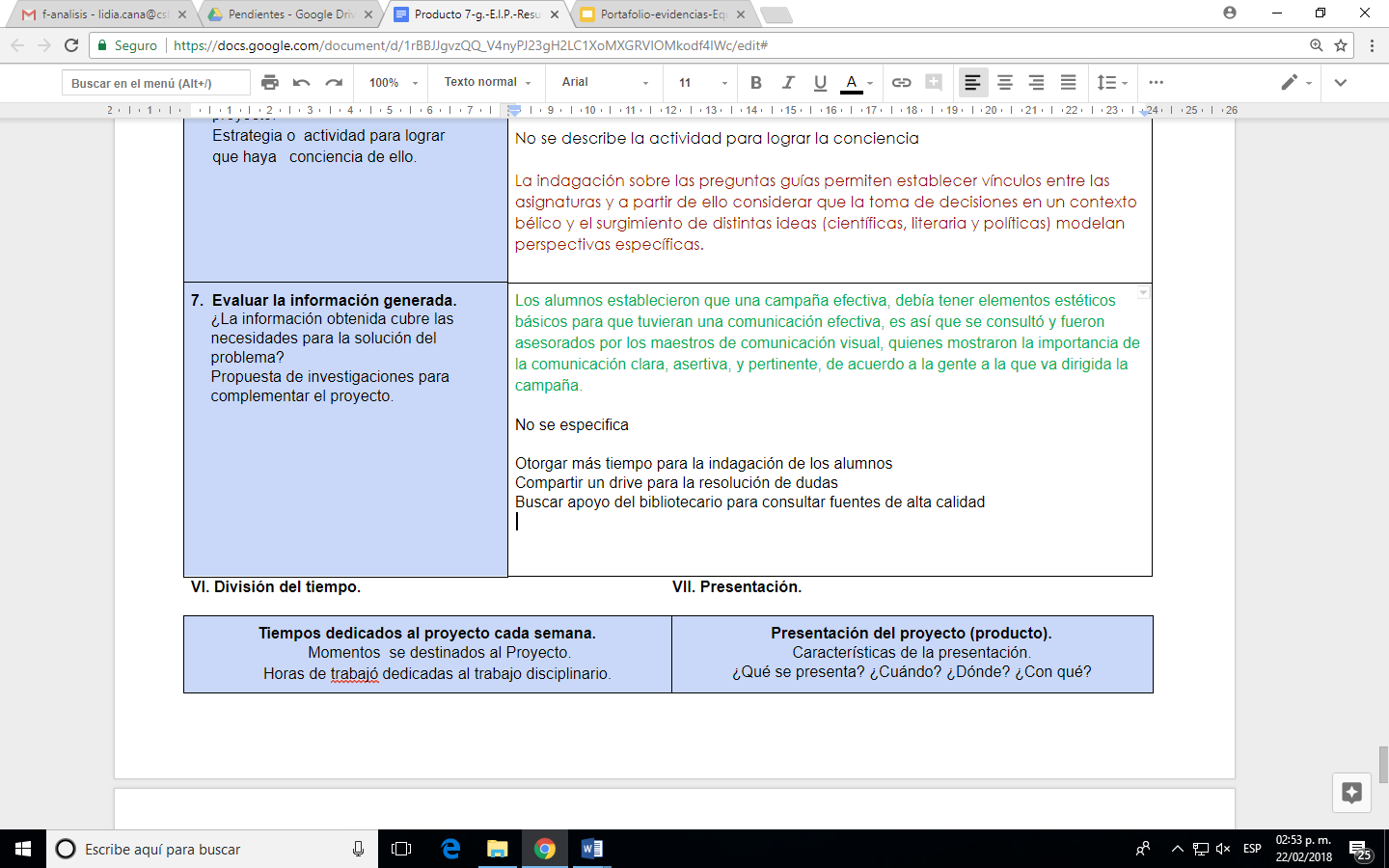 Producto 7. g) E.I.P. Resumen (Estructura Inicial de Planeación. Resumen), señalado.
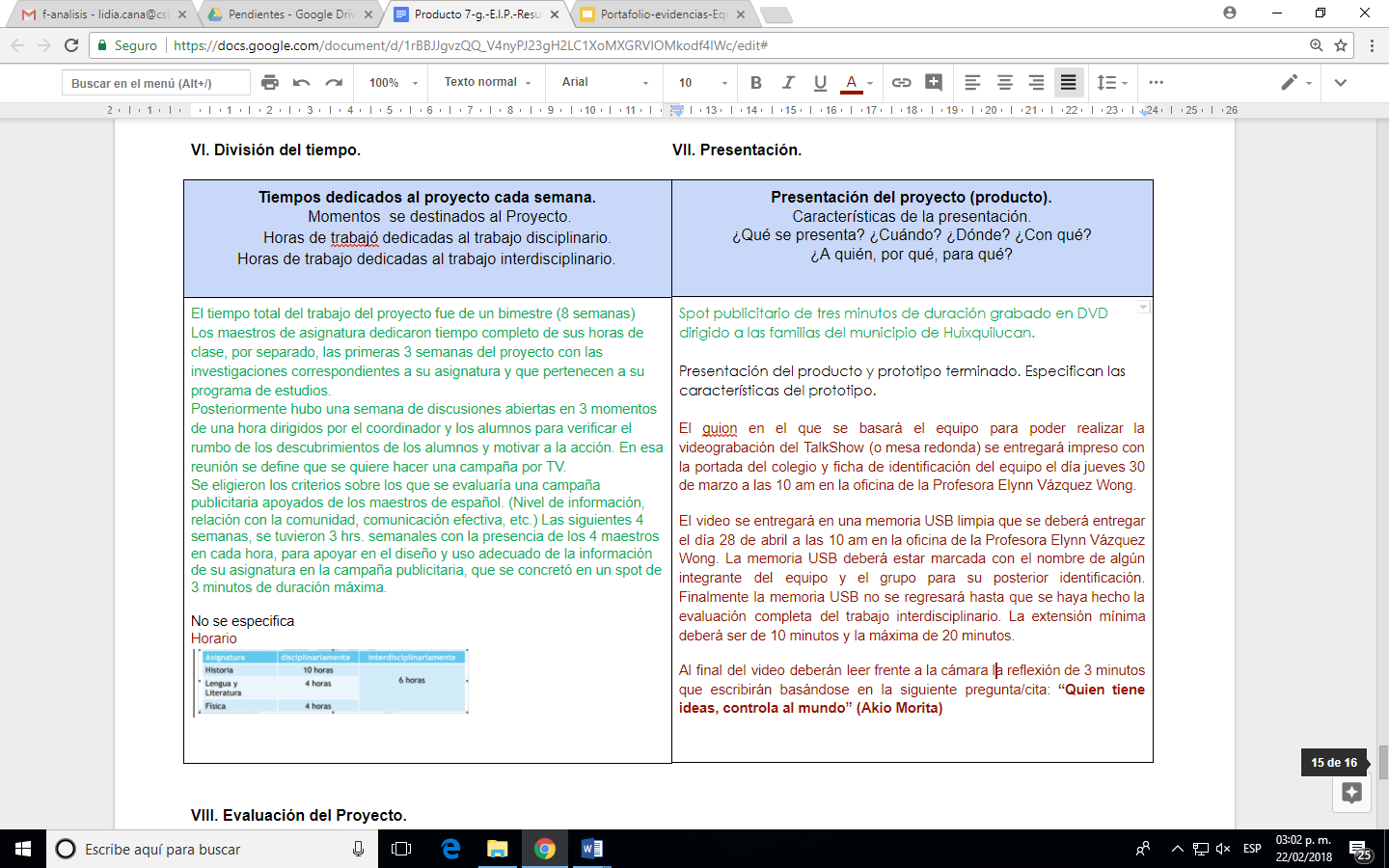 Producto 7. g) E.I.P. Resumen (Estructura Inicial de Planeación. Resumen), señalado.
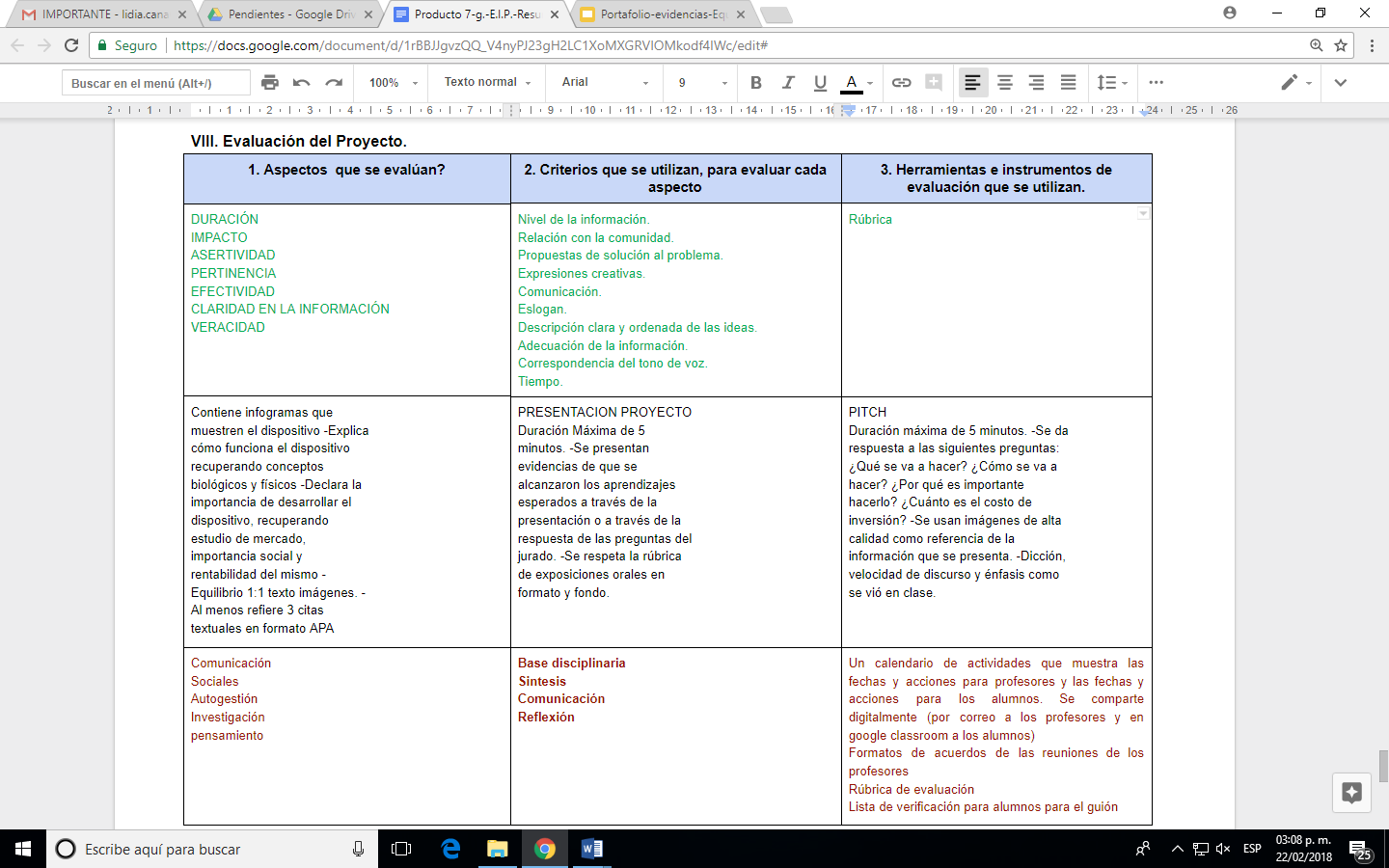 PRODUCTO 8. ESTRUCTURA INICIAL DE PLANEACIÓNELABORACIÓN DE PROYECTO
Producto 8.  h)E.I.P. Elaboración del proyecto, desde el punto I. Contexto, hasta el punto V. 6. Conectar (inclusive).
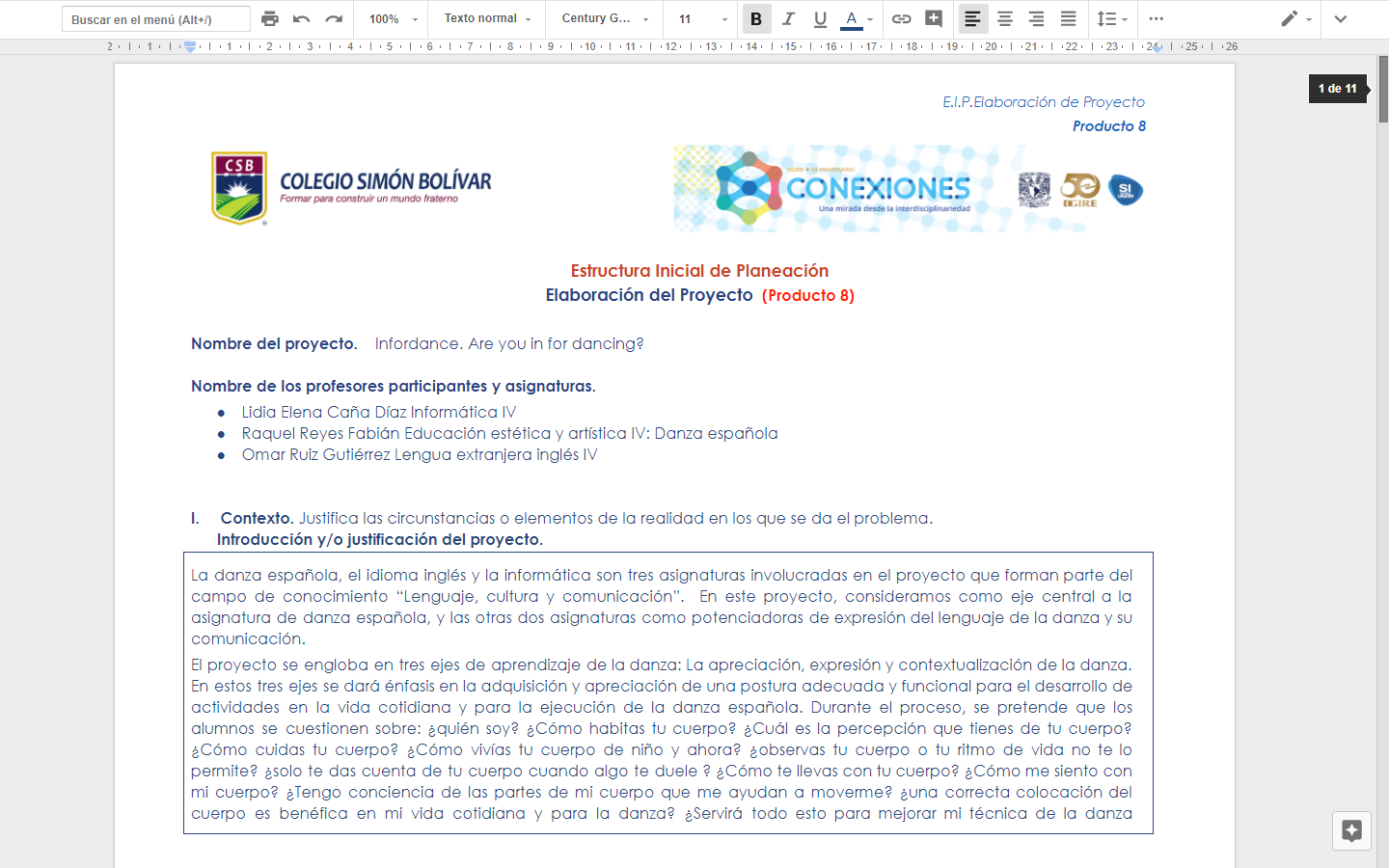 Producto 8.  h)E.I.P. Elaboración del proyecto, desde el punto I. Contexto, hasta el punto V. 6. Conectar (inclusive) (Continuación)
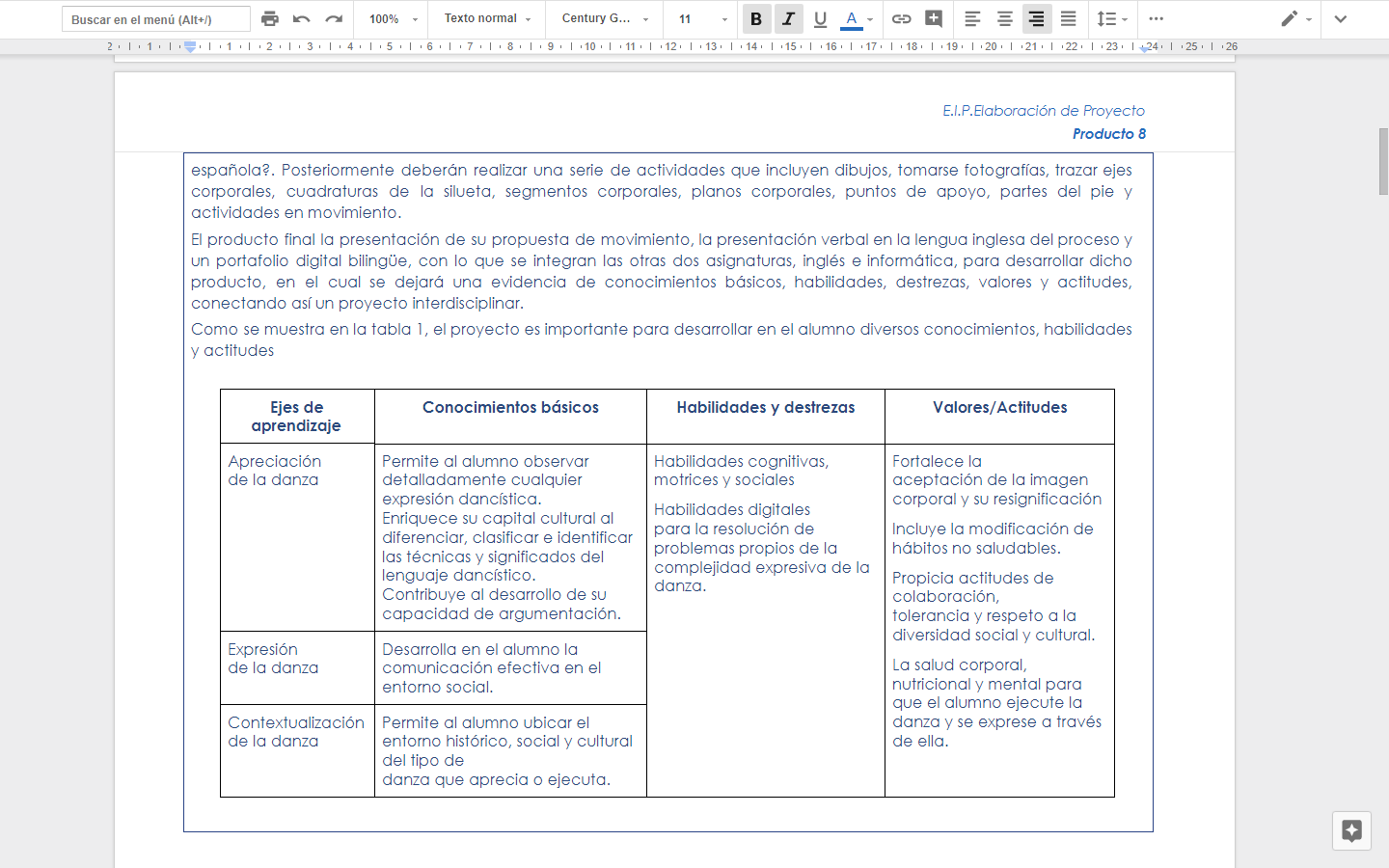 Producto 8.  h)E.I.P. Elaboración del proyecto, desde el punto I. Contexto, hasta el punto V. 6. Conectar (inclusive) (Continuación)
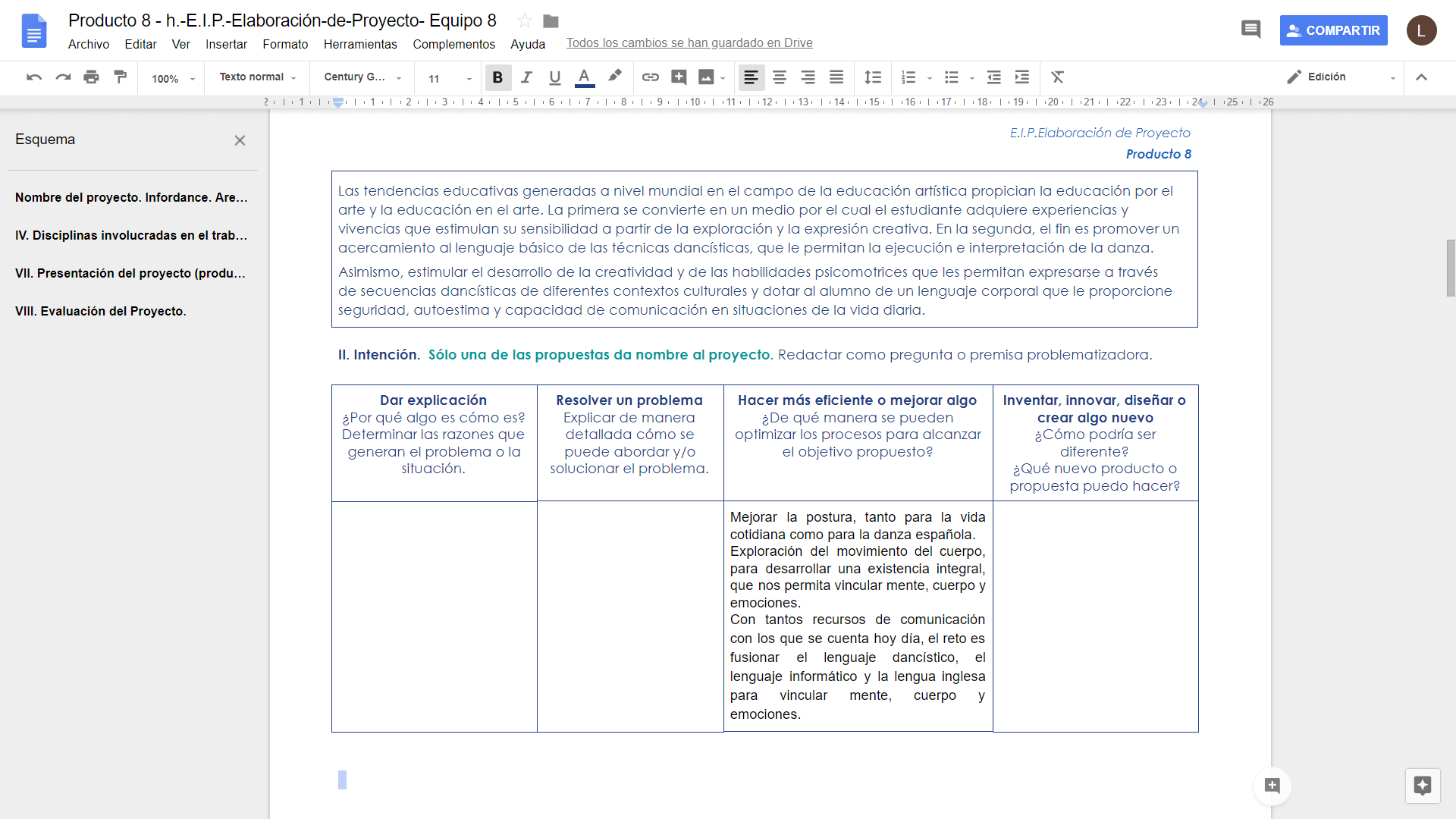 Producto 8.  h)E.I.P. Elaboración del proyecto, desde el punto I. Contexto, hasta el punto V. 6. Conectar (inclusive) (Continuación)
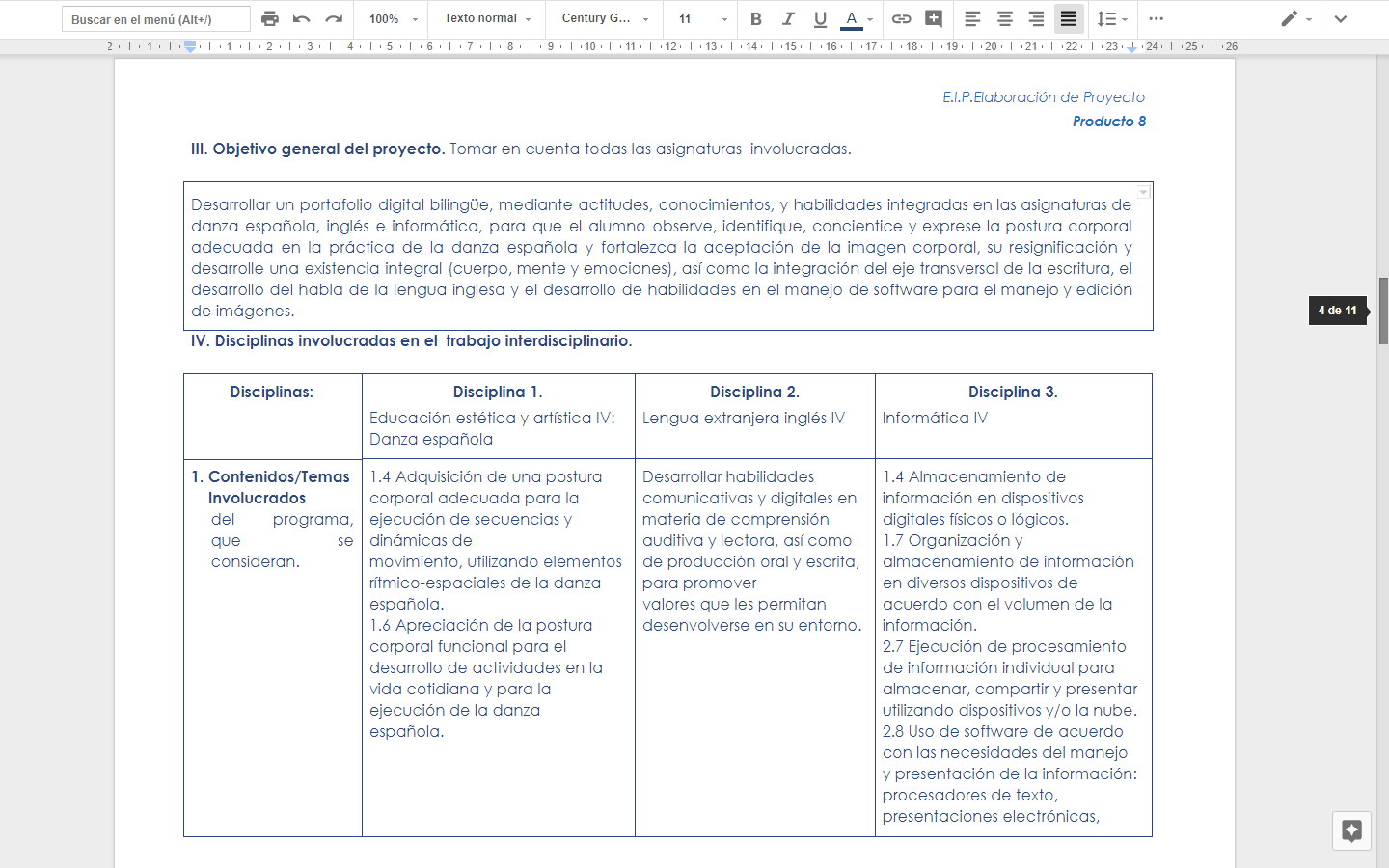 Producto 8.  h)E.I.P. Elaboración del proyecto, desde el punto I. Contexto, hasta el punto V. 6. Conectar (inclusive) (Continuación)
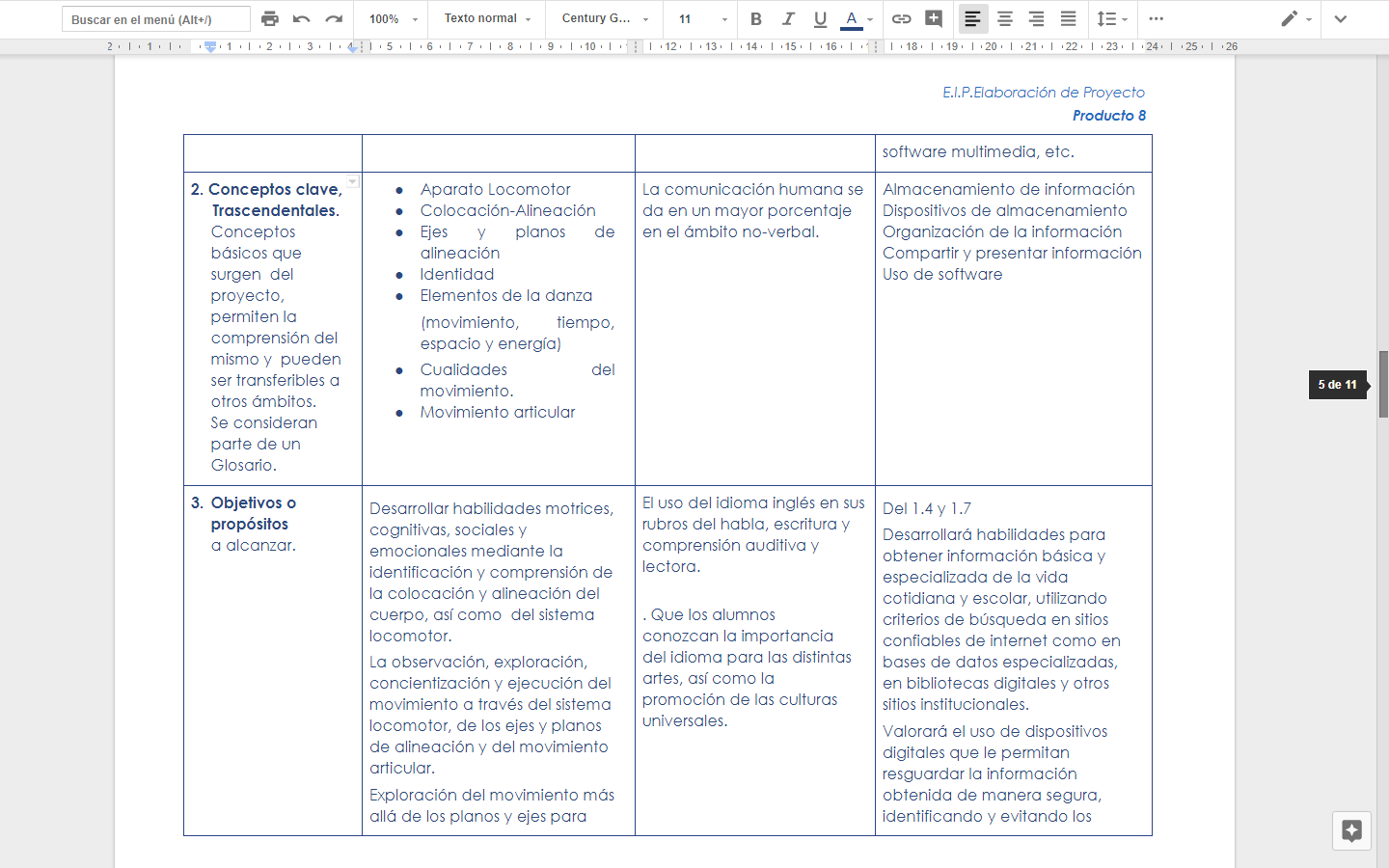 Producto 8.  h)E.I.P. Elaboración del proyecto, desde el punto I. Contexto, hasta el punto V. 6. Conectar (inclusive) (Continuación)
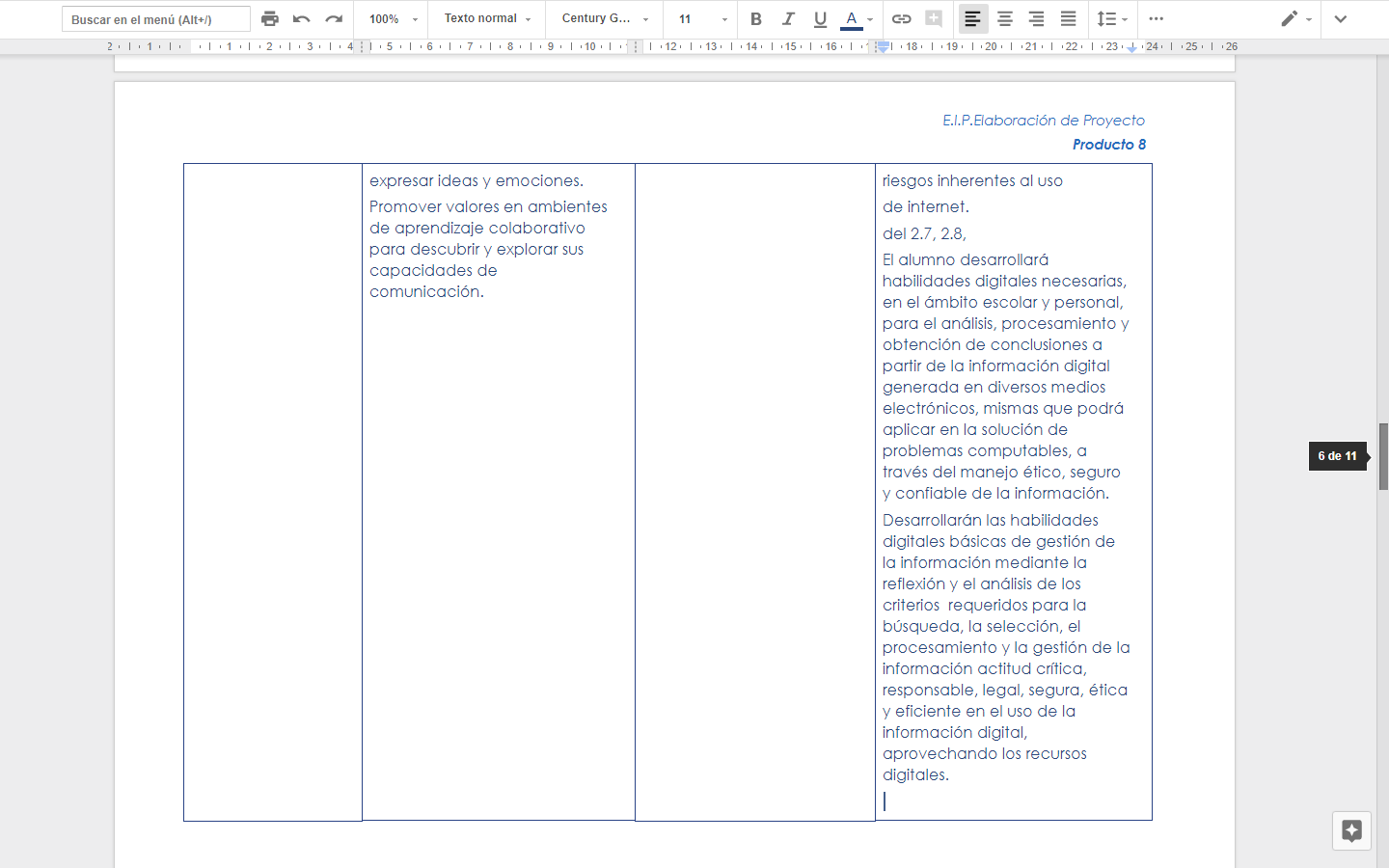 Producto 8.  h)E.I.P. Elaboración del proyecto, desde el punto I. Contexto, hasta el punto V. 6. Conectar (inclusive) (Continuación)
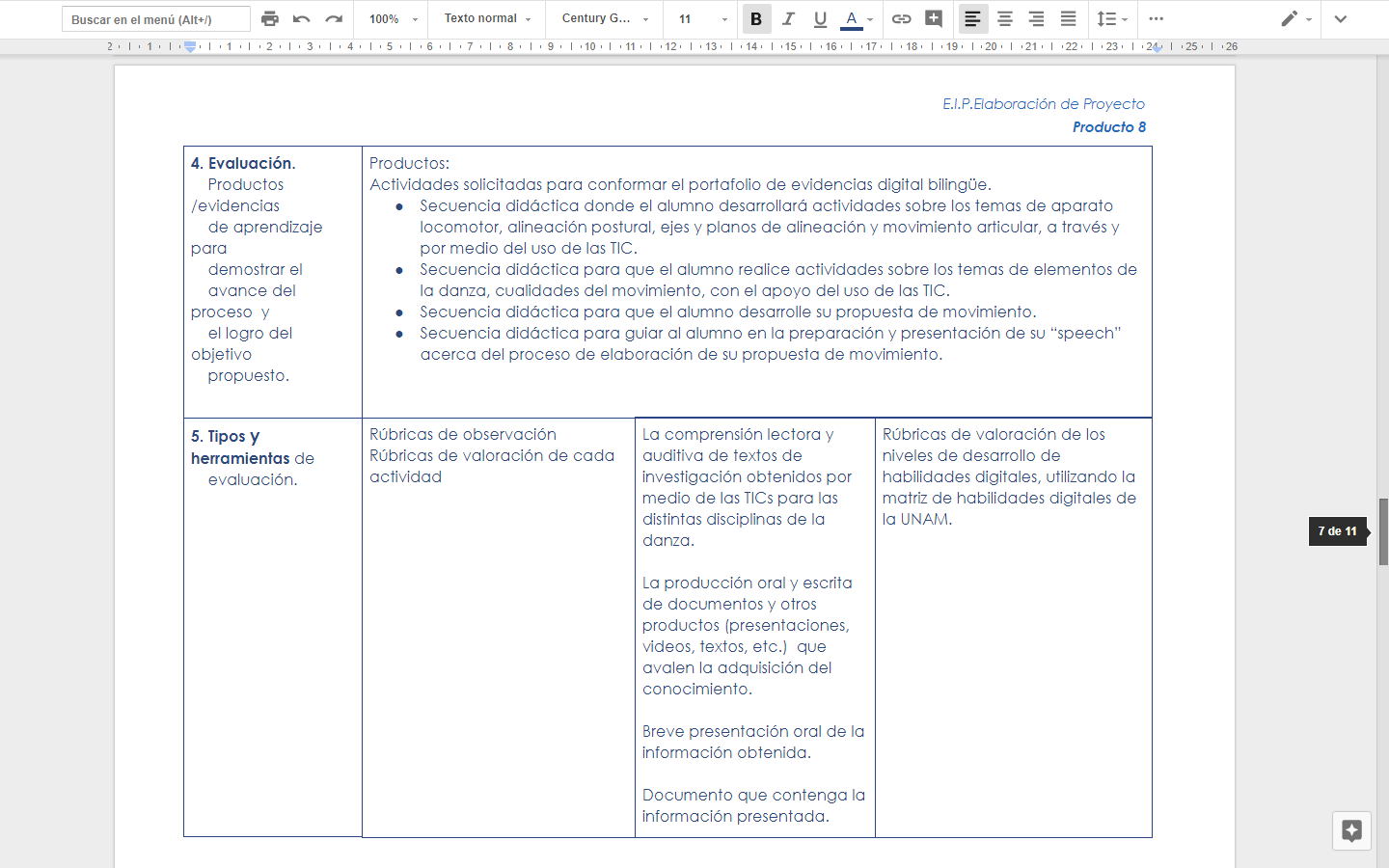 Producto 8.  h)E.I.P. Elaboración del proyecto, desde el punto I. Contexto, hasta el punto V. 6. Conectar (inclusive) (Continuación)
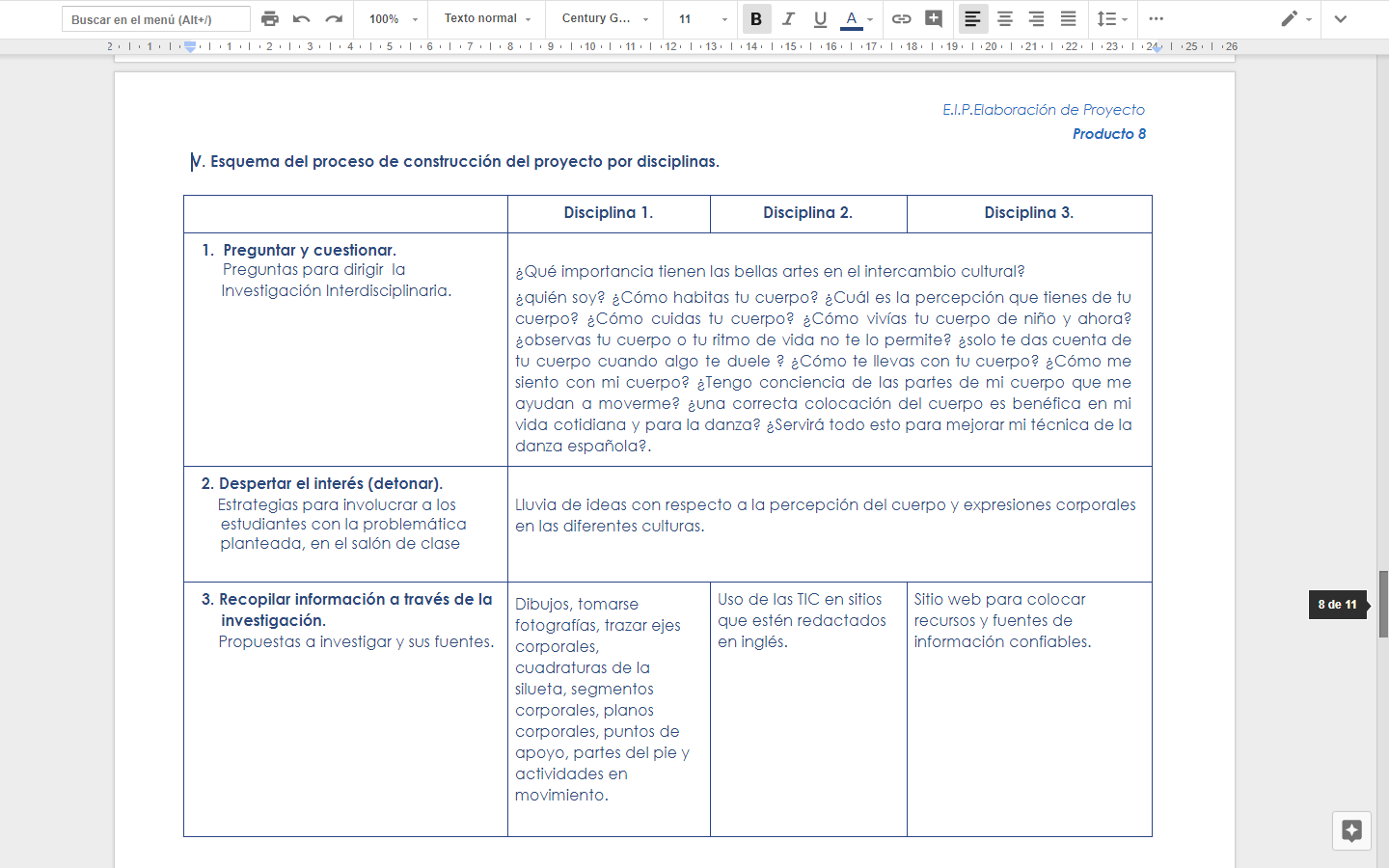 Producto 8.  h)E.I.P. Elaboración del proyecto, desde el punto I. Contexto, hasta el punto V. 6. Conectar (inclusive) (Continuación)
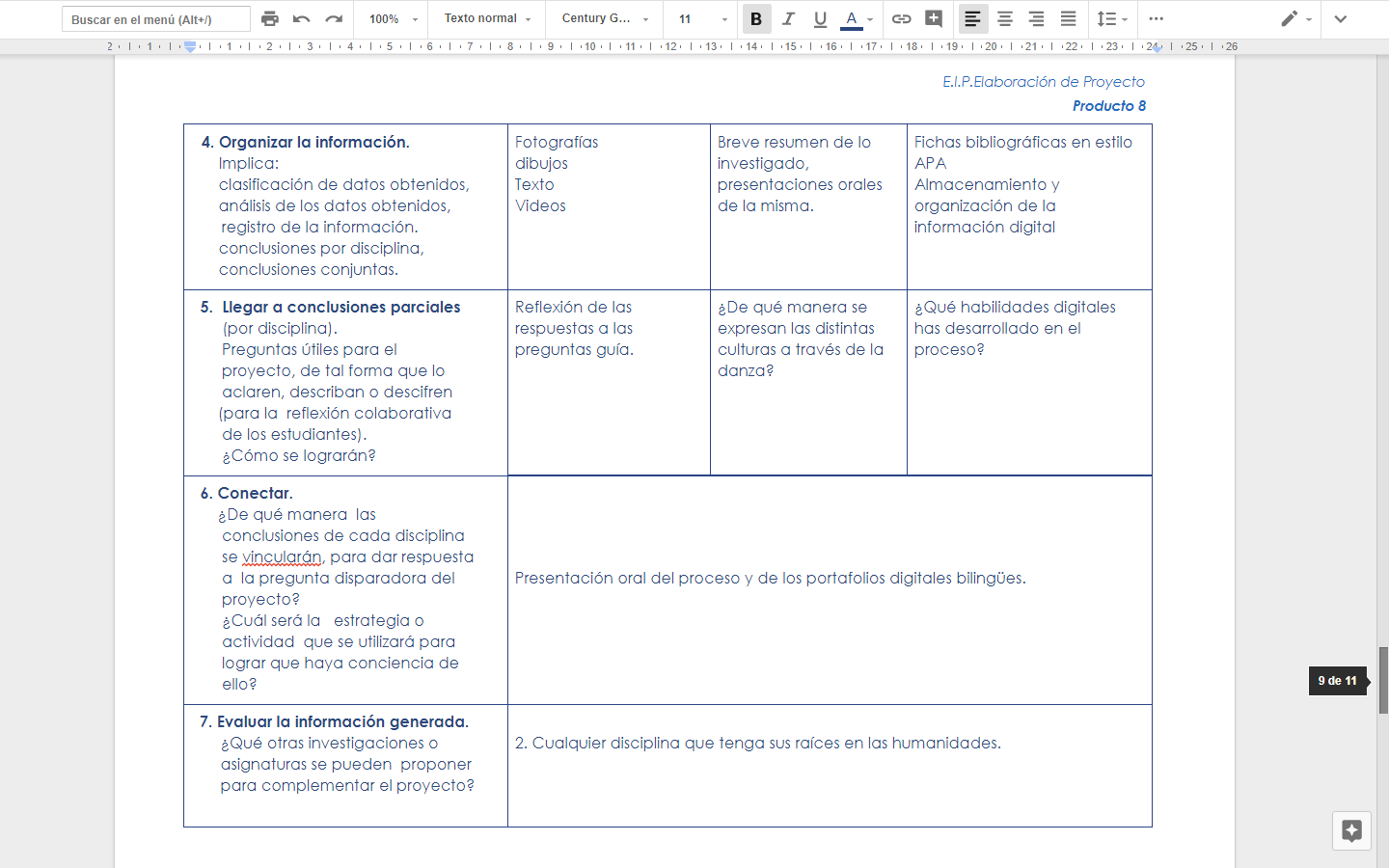 Producto 8.  h)E.I.P. Elaboración del proyecto, desde el punto I. Contexto, hasta el punto V. 6. Conectar (inclusive) (Continuación)
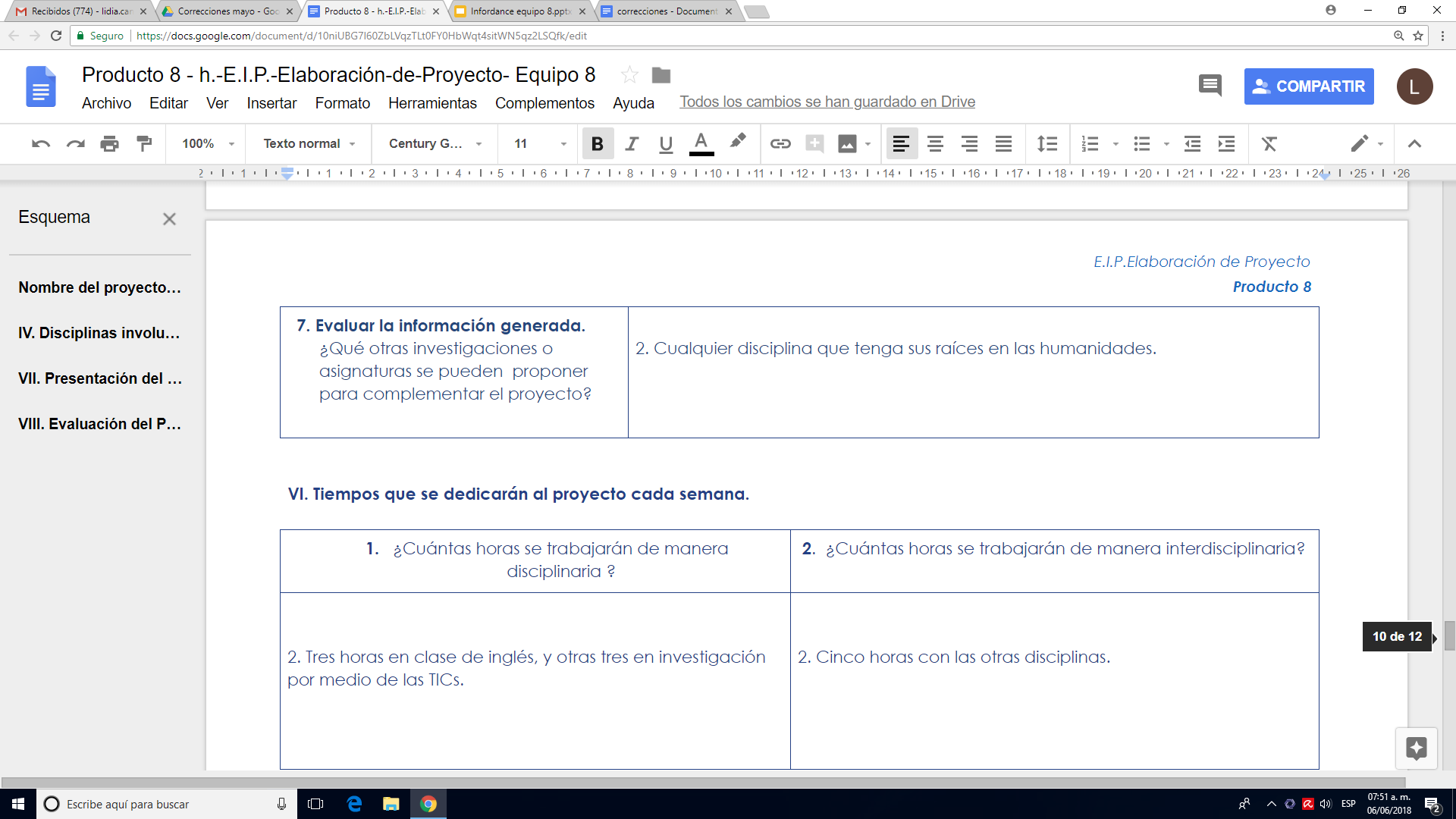 Producto 8.  h)E.I.P. Elaboración del proyecto, desde el punto I. Contexto, hasta el punto V. 6. Conectar (inclusive) (Continuación)
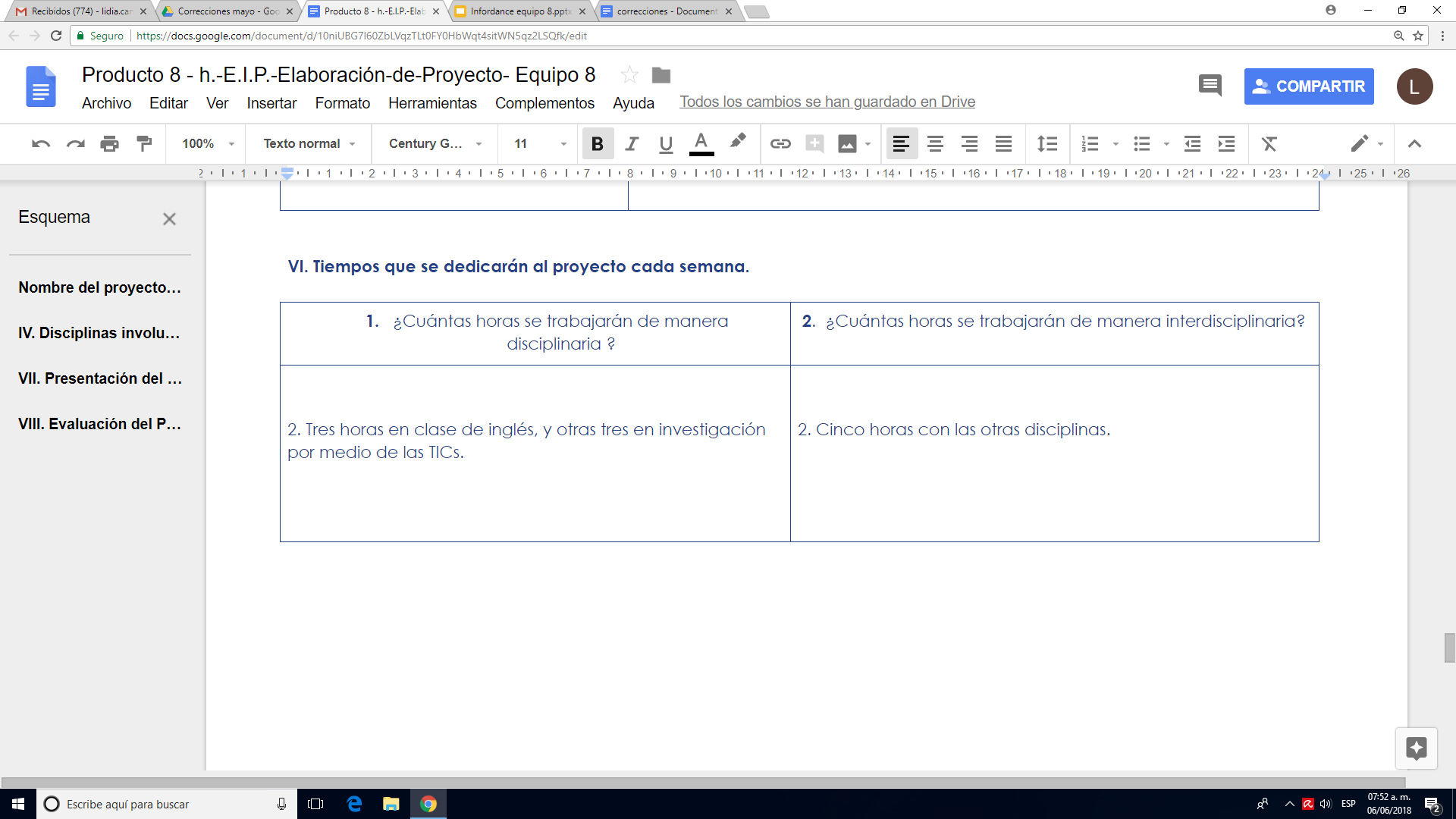 Producto 8.  h)E.I.P. Elaboración del proyecto, desde el punto I. Contexto, hasta el punto V. 6. Conectar (inclusive) (Continuación)
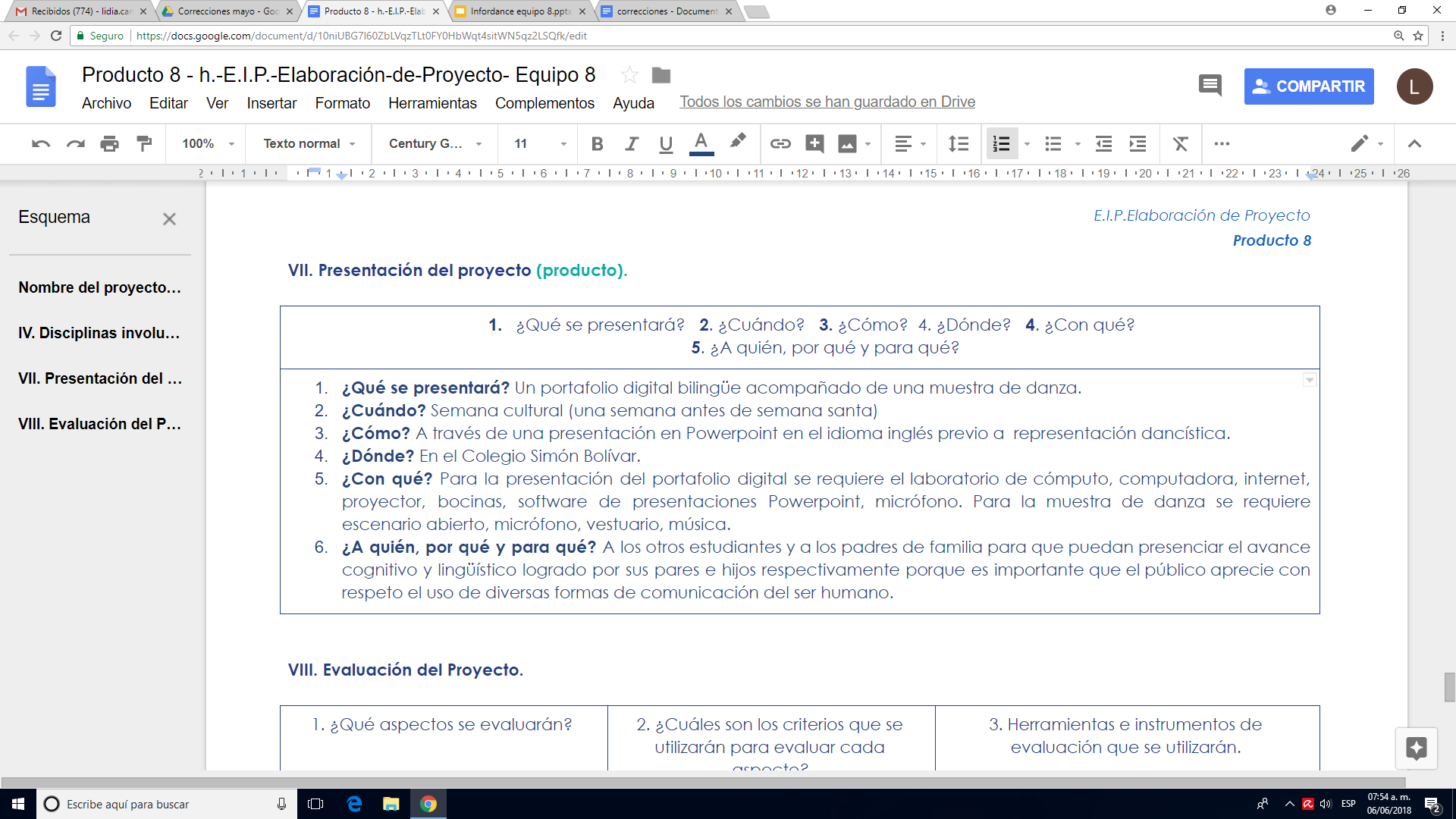 PRODUCTO 9. FOTOGRAFÍAS DE LA SEGUNDA REUNIÓN DE TRABAJO.
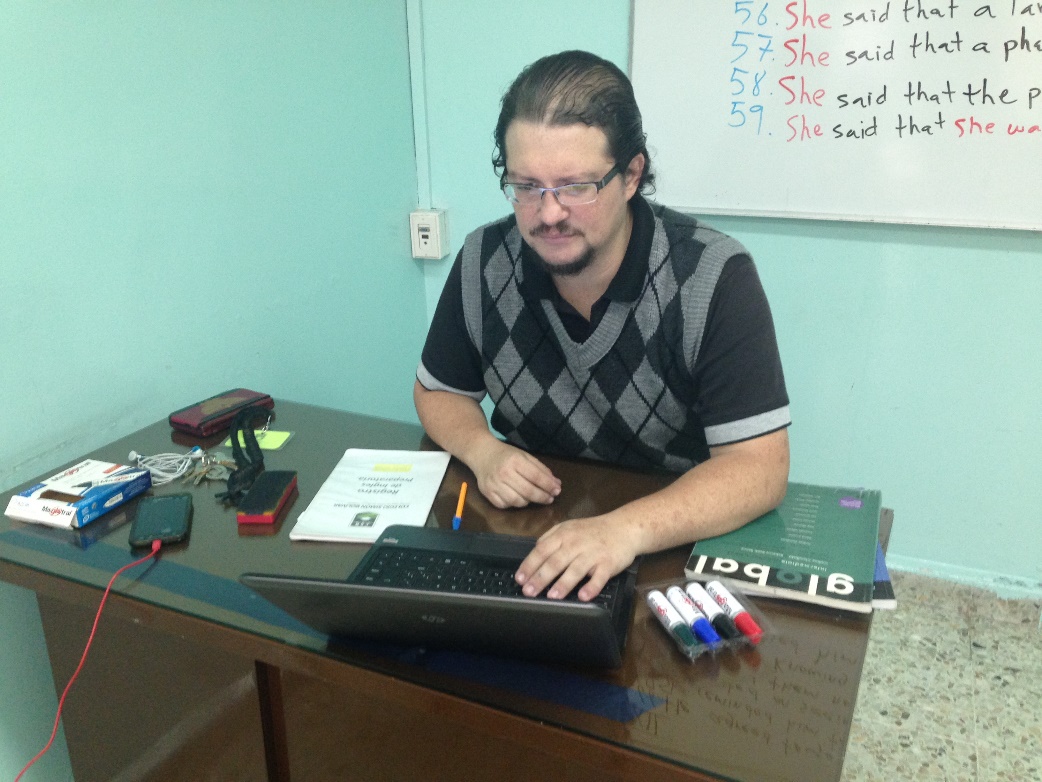 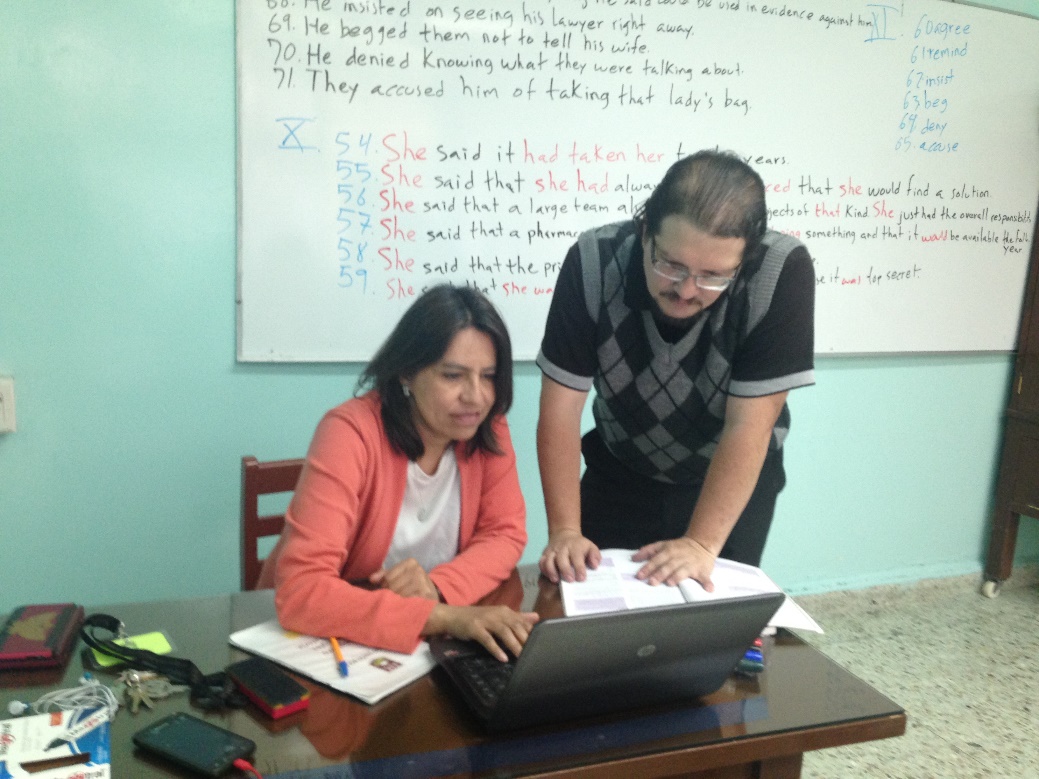 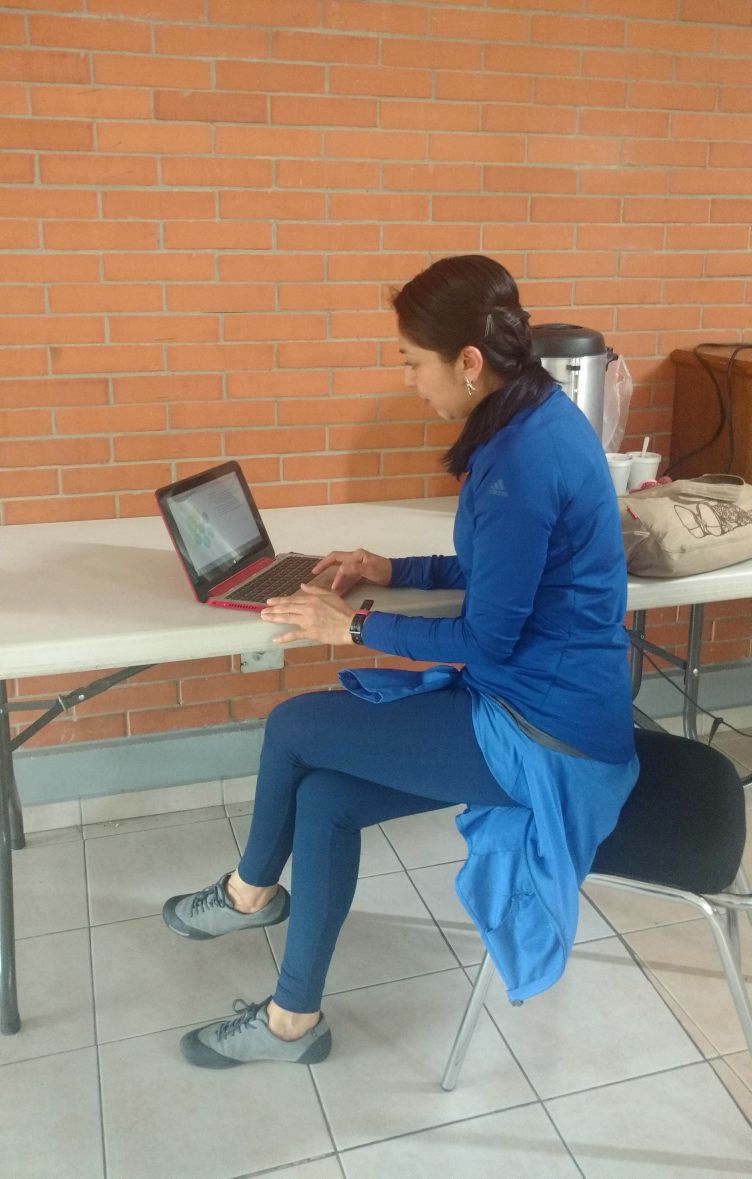 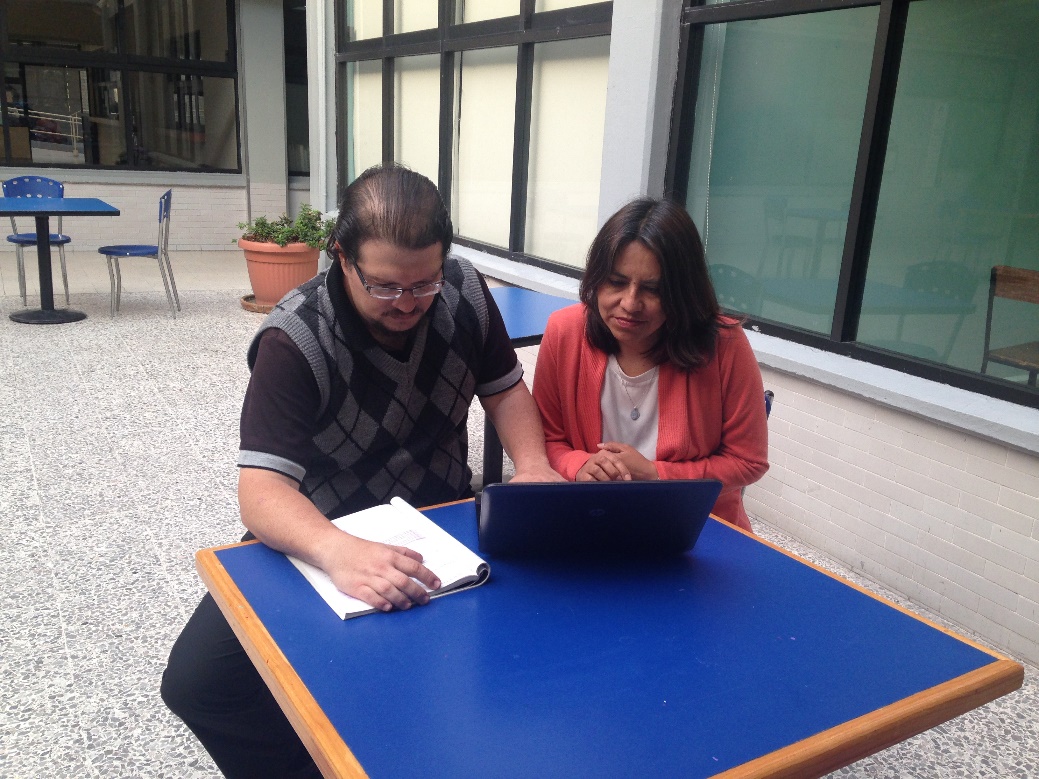 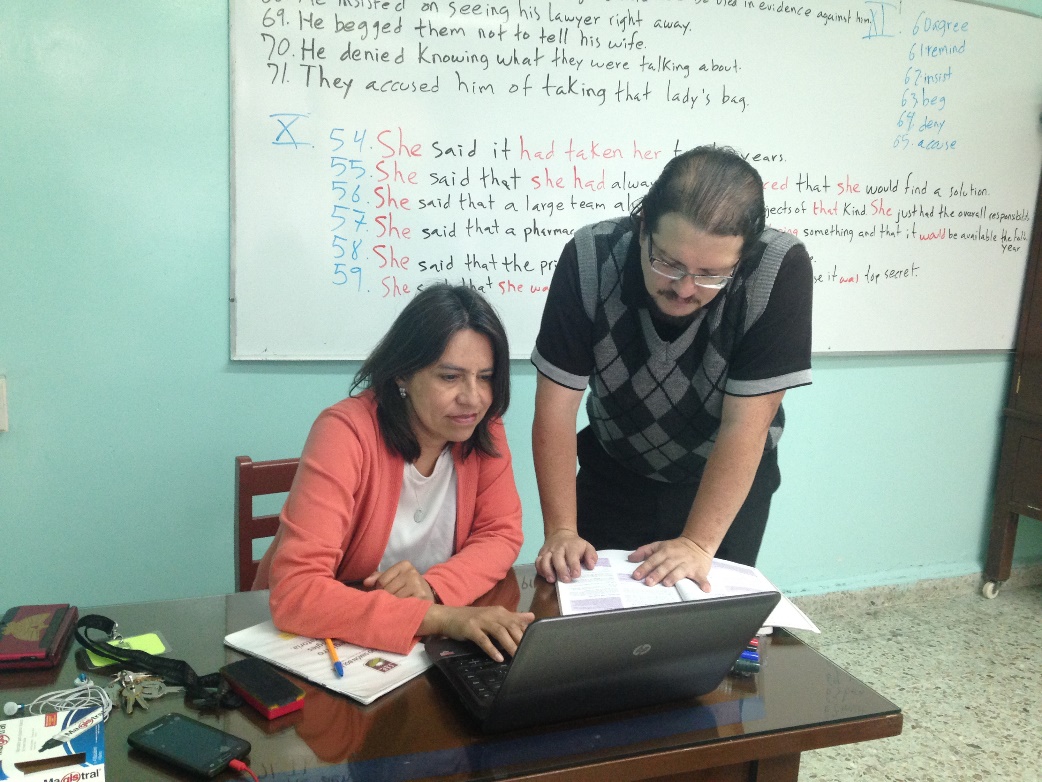 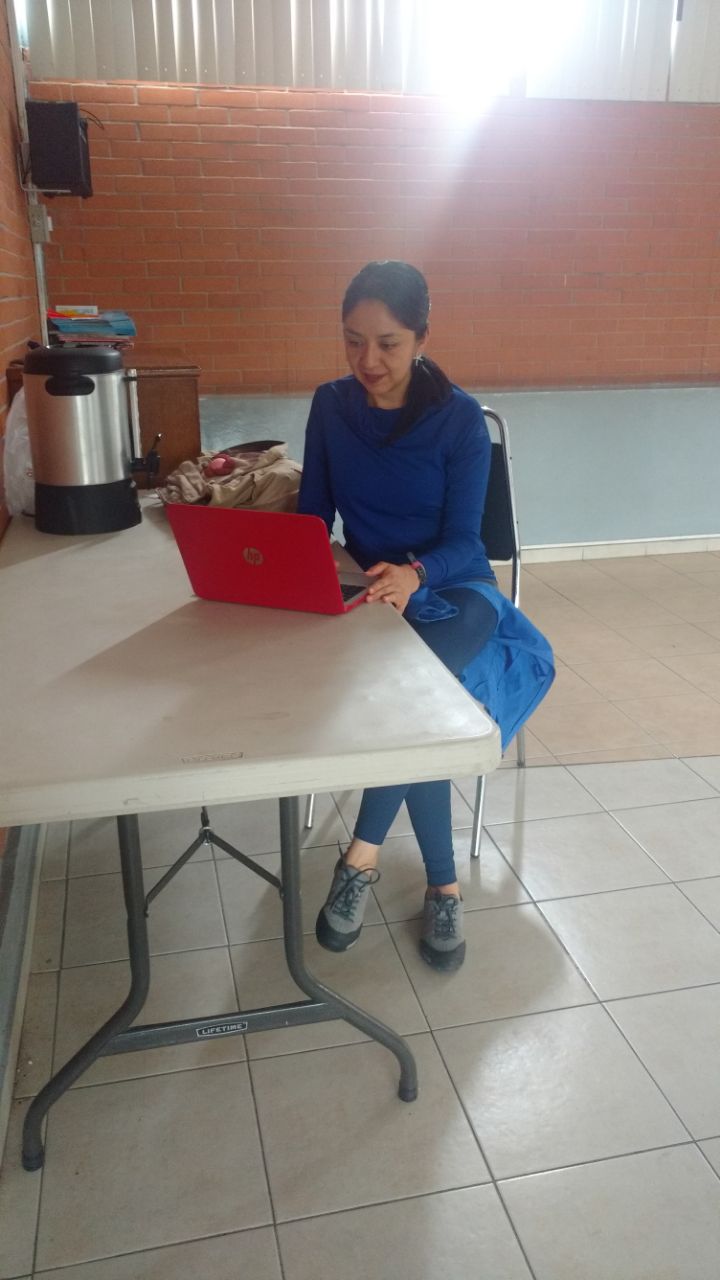 3a REUNIÓN DE TRABAJO
PRODUCTO 10. EVALUACIÓN. TIPOS,HERRAMIENTAS Y PRODUCTOS DE APRENDIZAJE.
Producto 10.  Evaluación. Tipos, Herramientas y productos de aprendizaje.
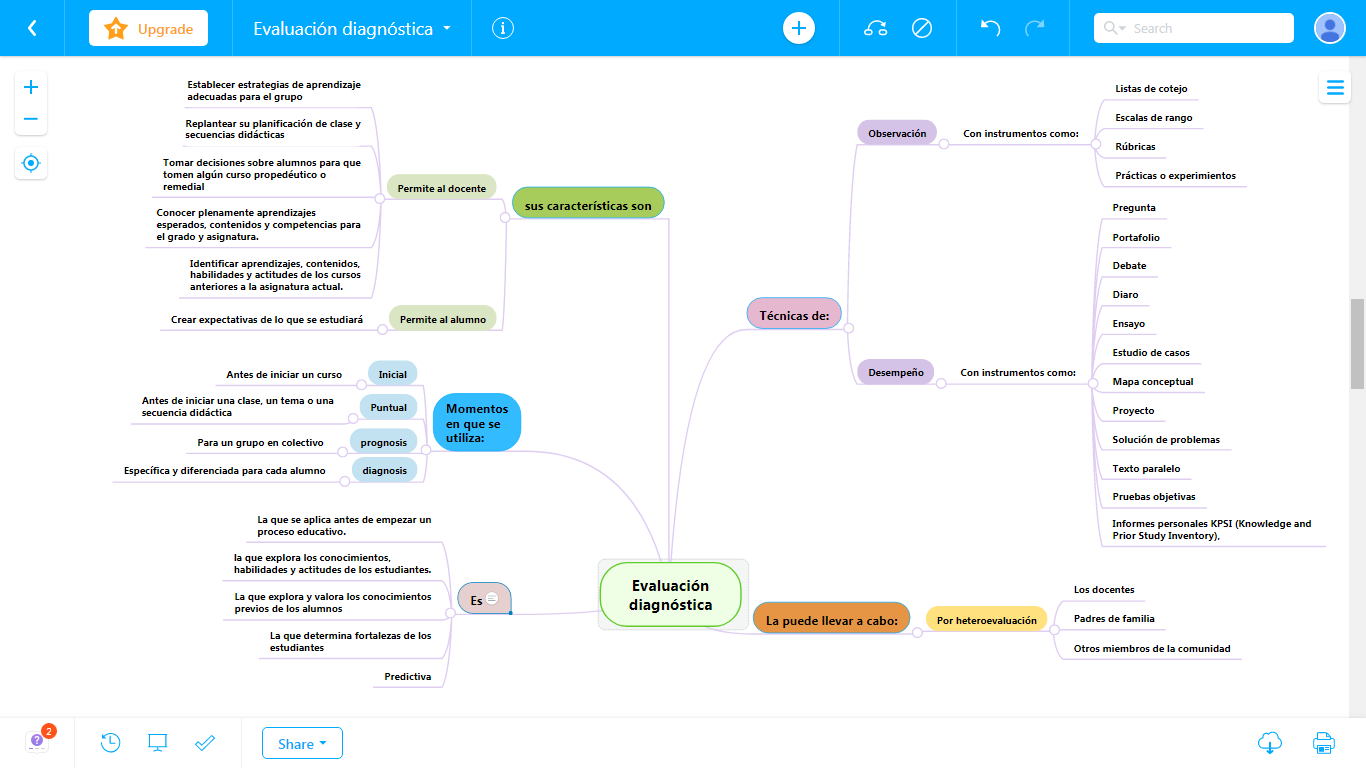 Bibliografía
Agencia de Estados Unidos para el Desarrollo Internacional. (s.a.). Herramientas de evaluación en el aula. Recuperado de http://uvg.edu.gt/educacion/maestros-innovadores/documentos/evaluacion/Herramientas_Evaluacion.pdf
Díaz, F. y Barriga, A. (2002). Tipos de evaluación, en Estrategias Docentes para un Aprendizaje Significativo: una interpretación constructivista (pp. 396-414). México: McGraw Hill. Recuperado de https://des.for.infd.edu.ar/sitio/upload/diazbarrigacap8_EVALUACION.pdf
Producto 10.  Evaluación. Tipos, Herramientas y productos de aprendizaje.
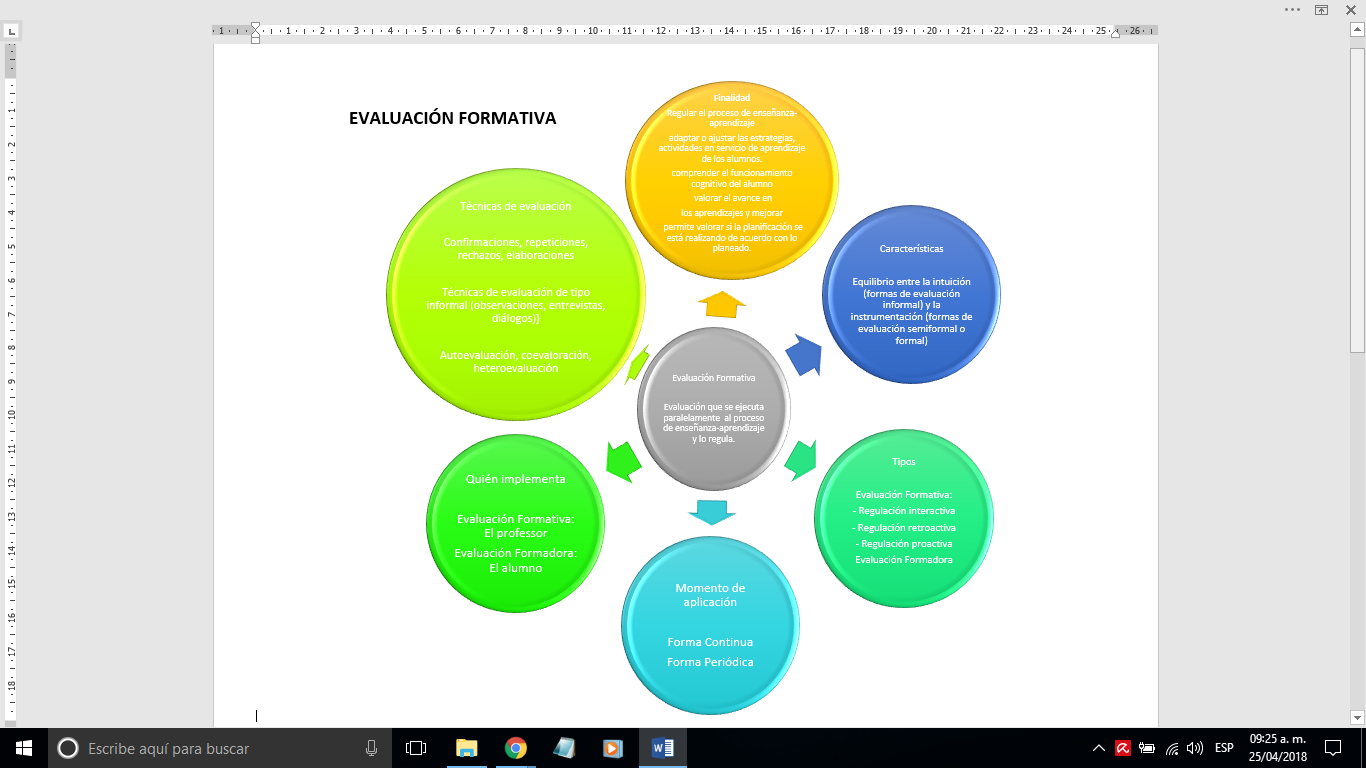 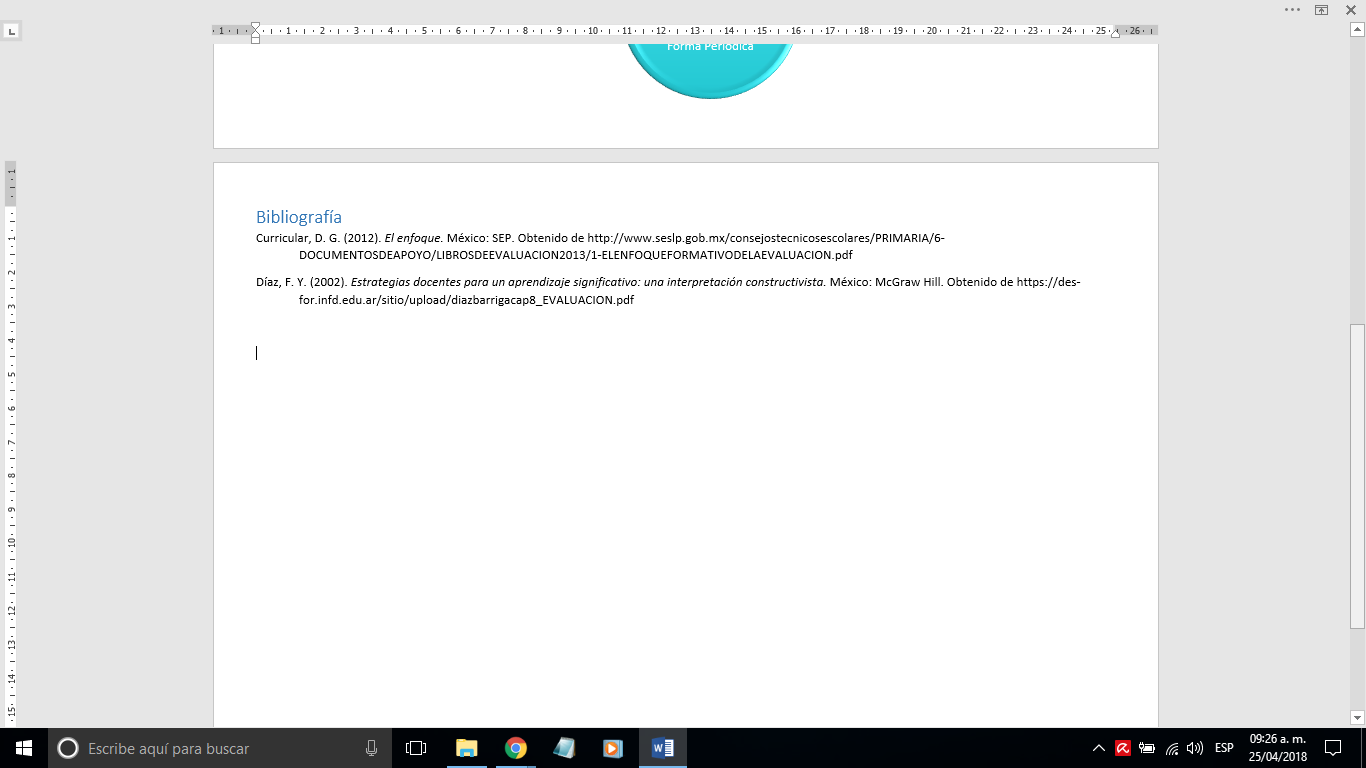 Producto 10.  Evaluación. Tipos, Herramientas y productos de aprendizaje.
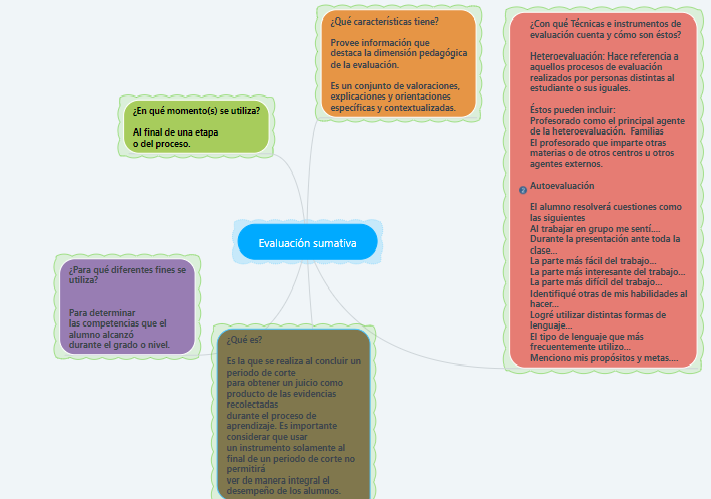 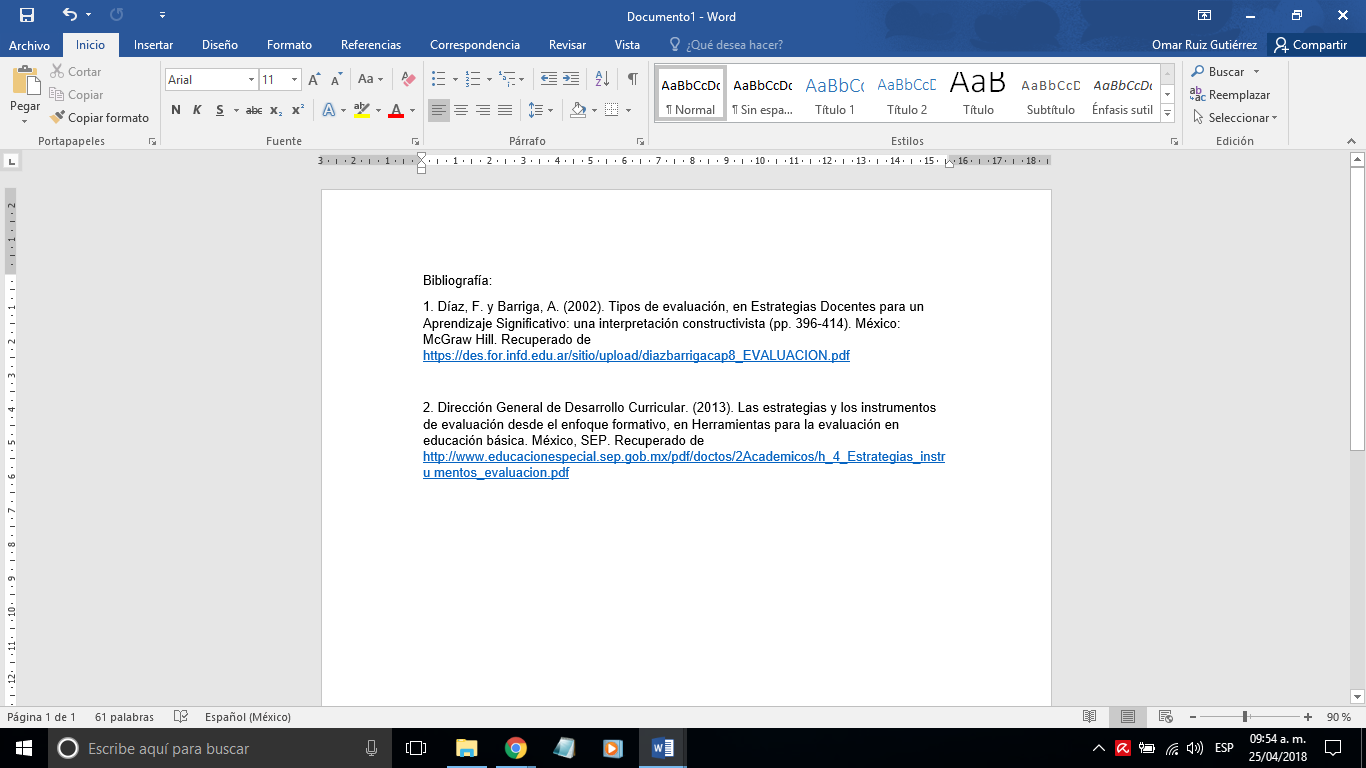 PRODUCTO 11. EVALUACIÓN. FORMATOS.PRERREQUISITOS
Planeación Sesión por Sesión de Proyecto Interdisciplinario.
Planeación General de Proyecto Interdisciplinario.
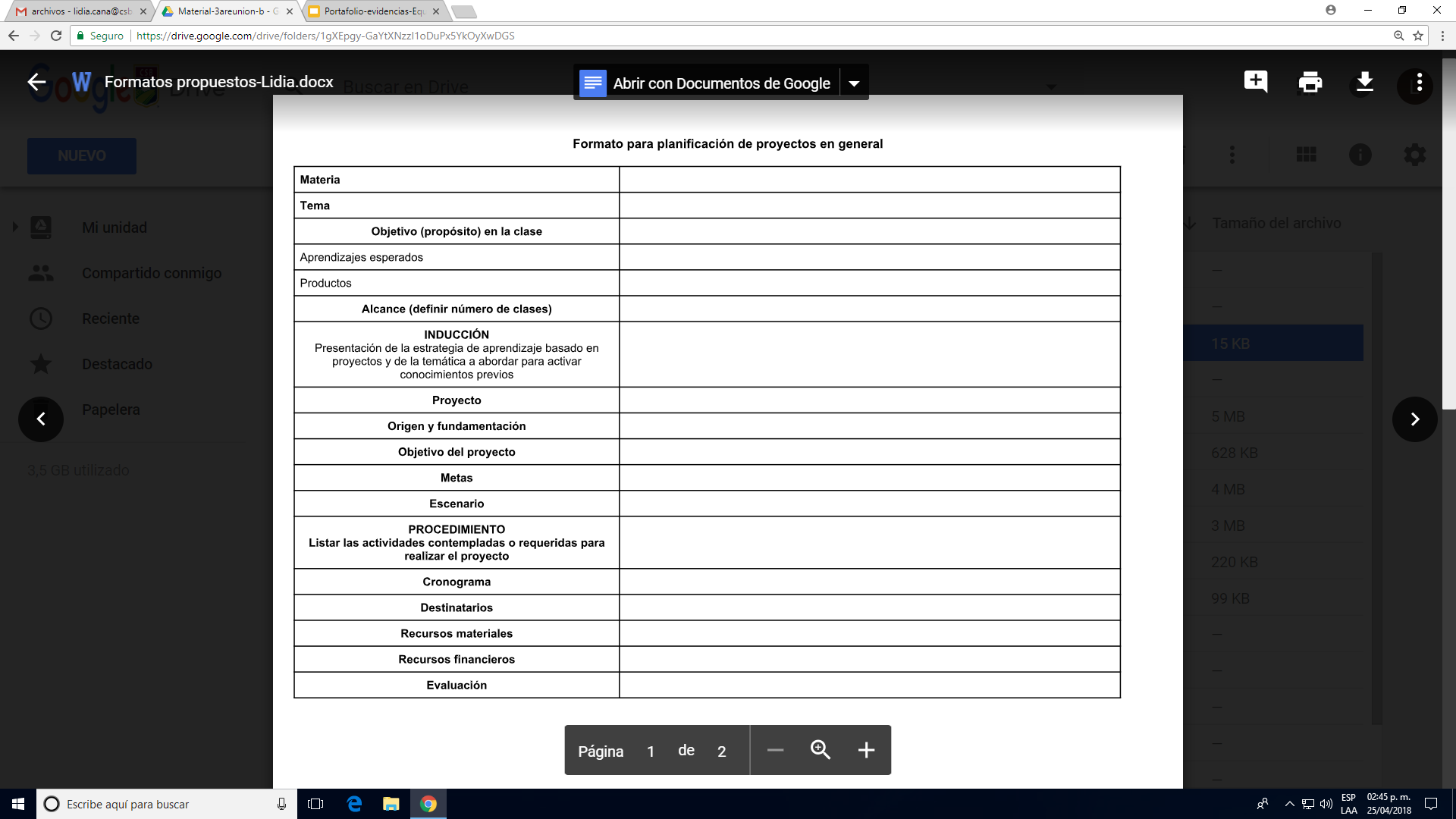 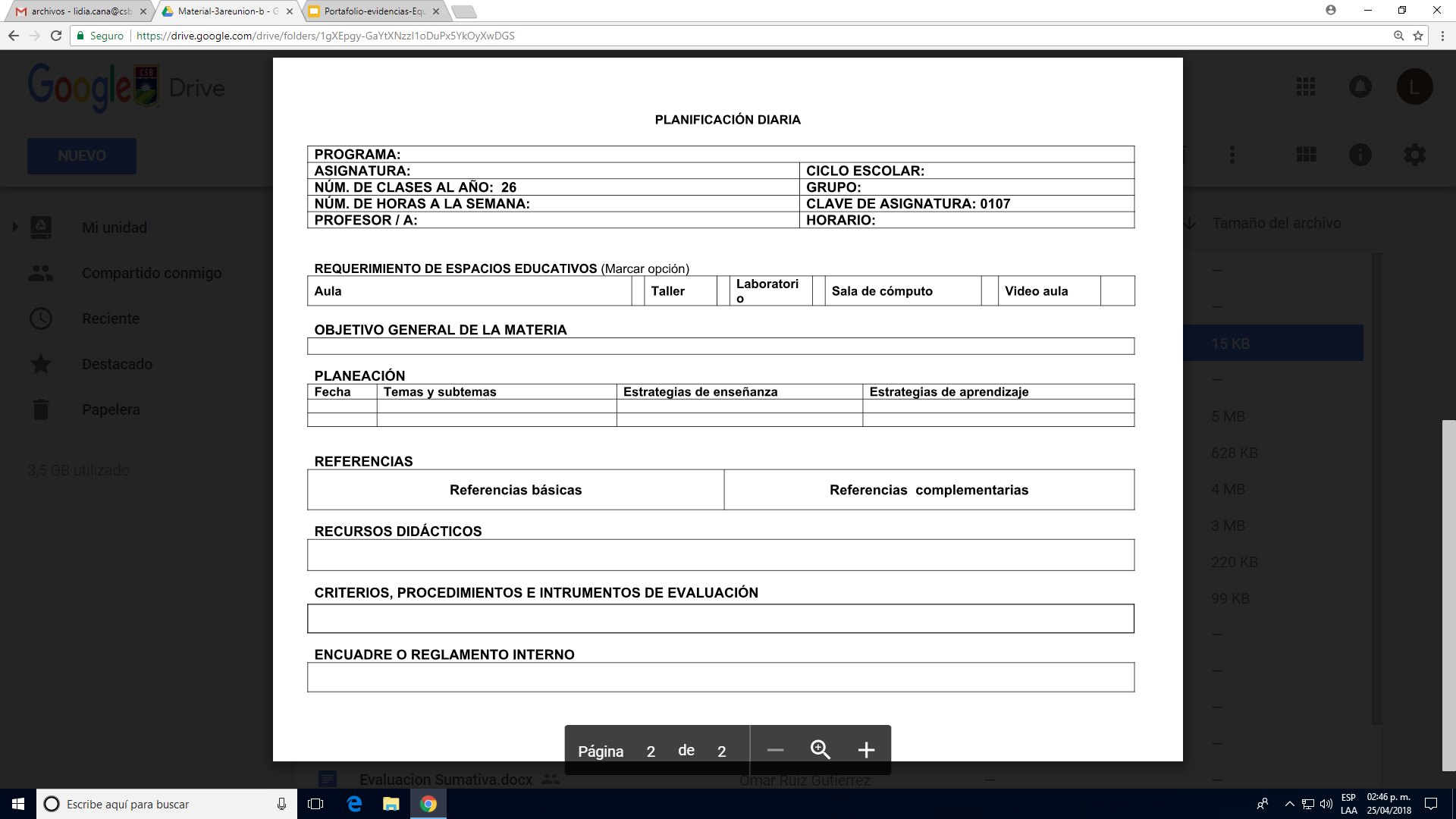 Formatos elaborados por: Lidia Elena Caña Díaz
Planeación Sesión por Sesión de Proyecto Interdisciplinario.
Planeación General de Proyecto Interdisciplinario.
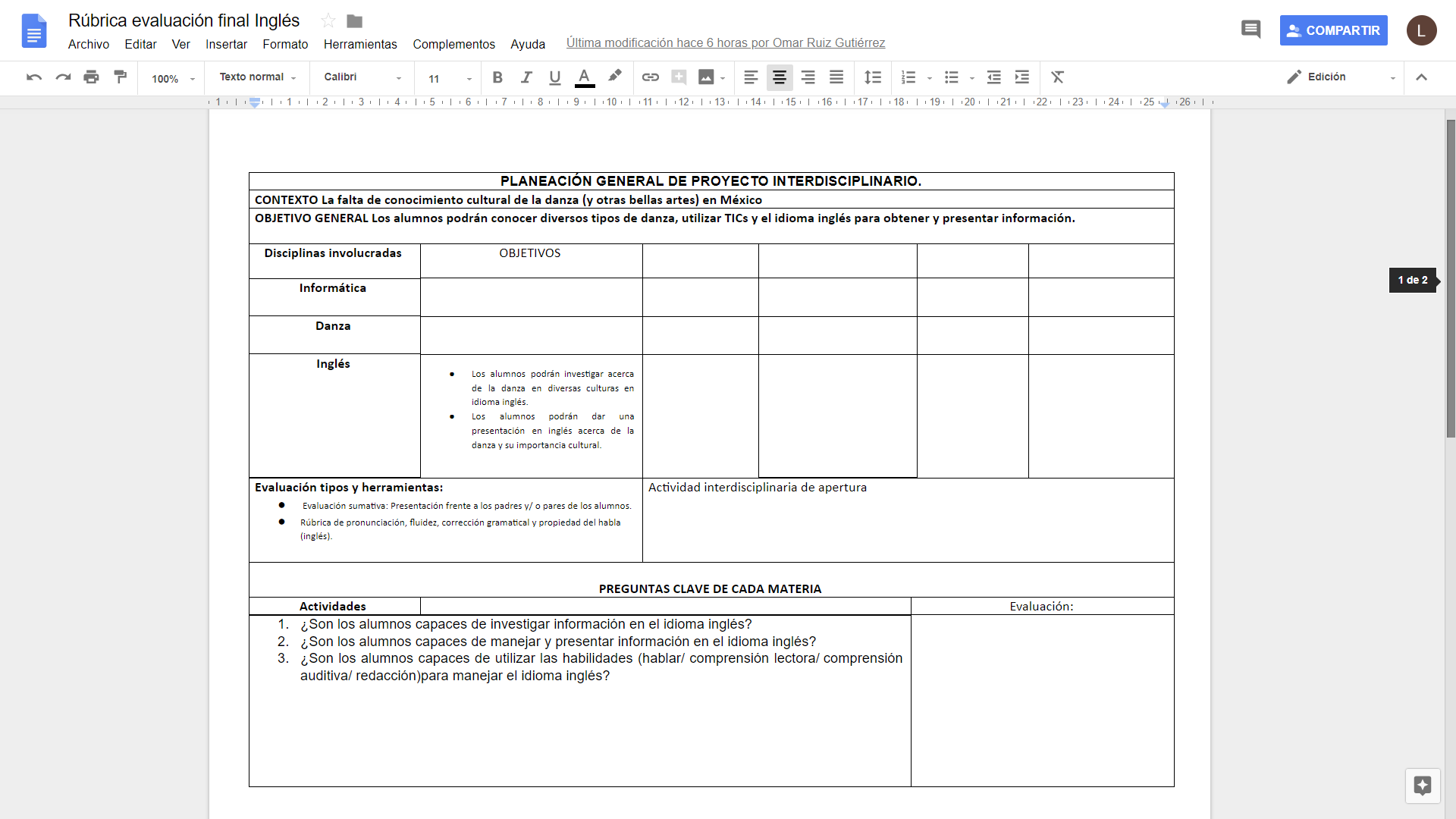 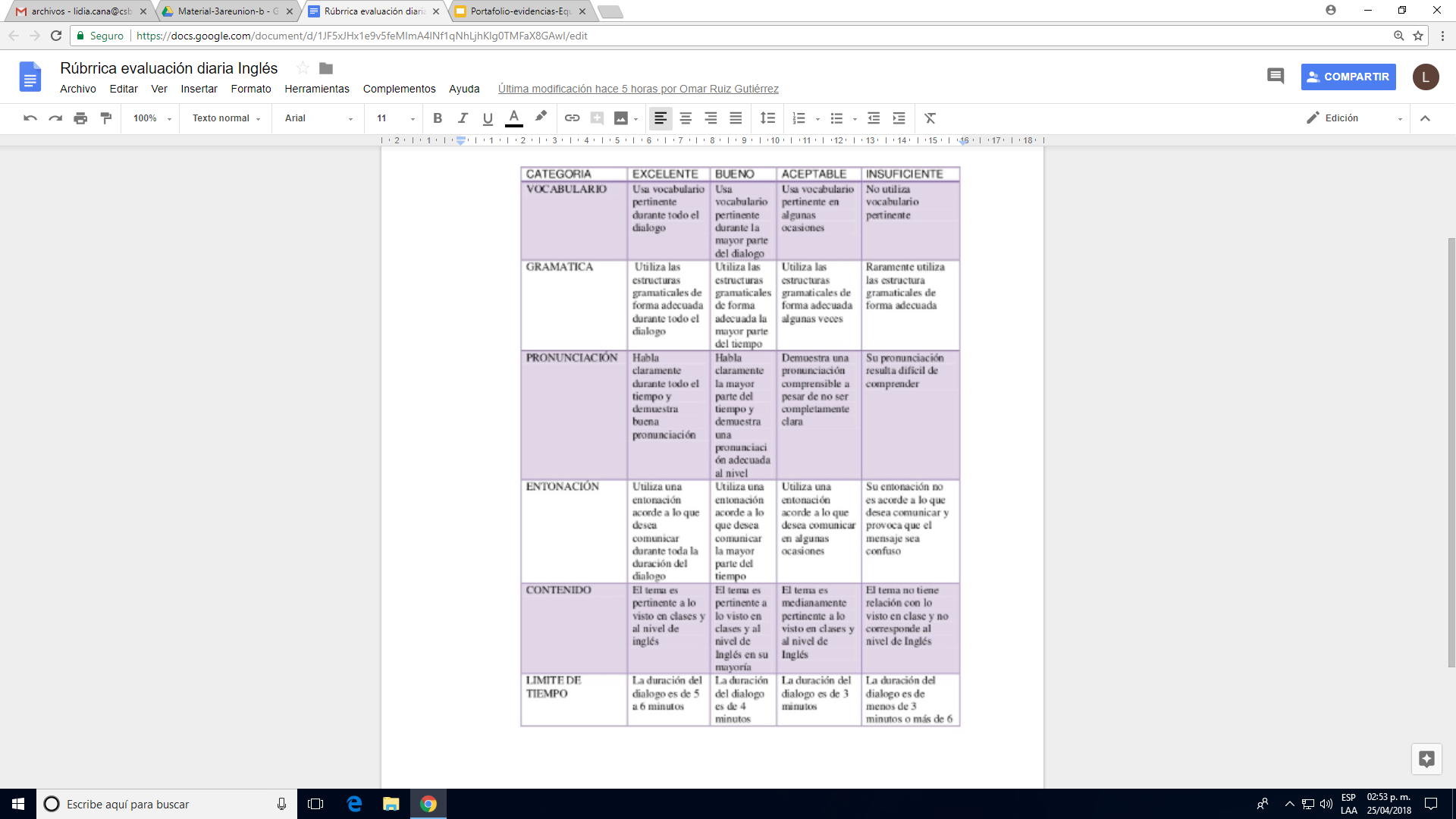 Formatos elaborados por: Omar Ruiz Gutiérrez
Planeación Sesión por Sesión de Proyecto Interdisciplinario.
Planeación General de Proyecto Interdisciplinario.
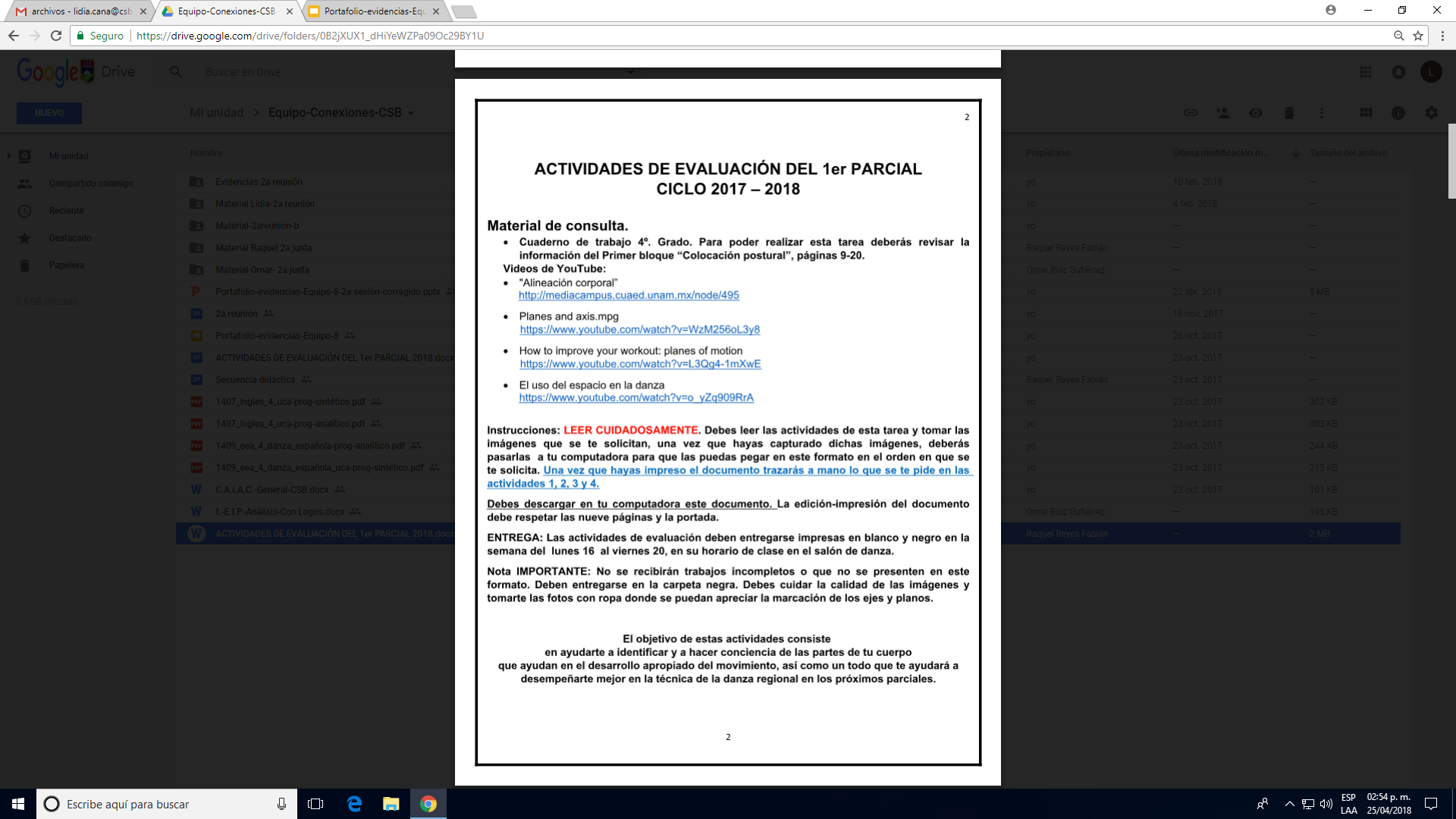 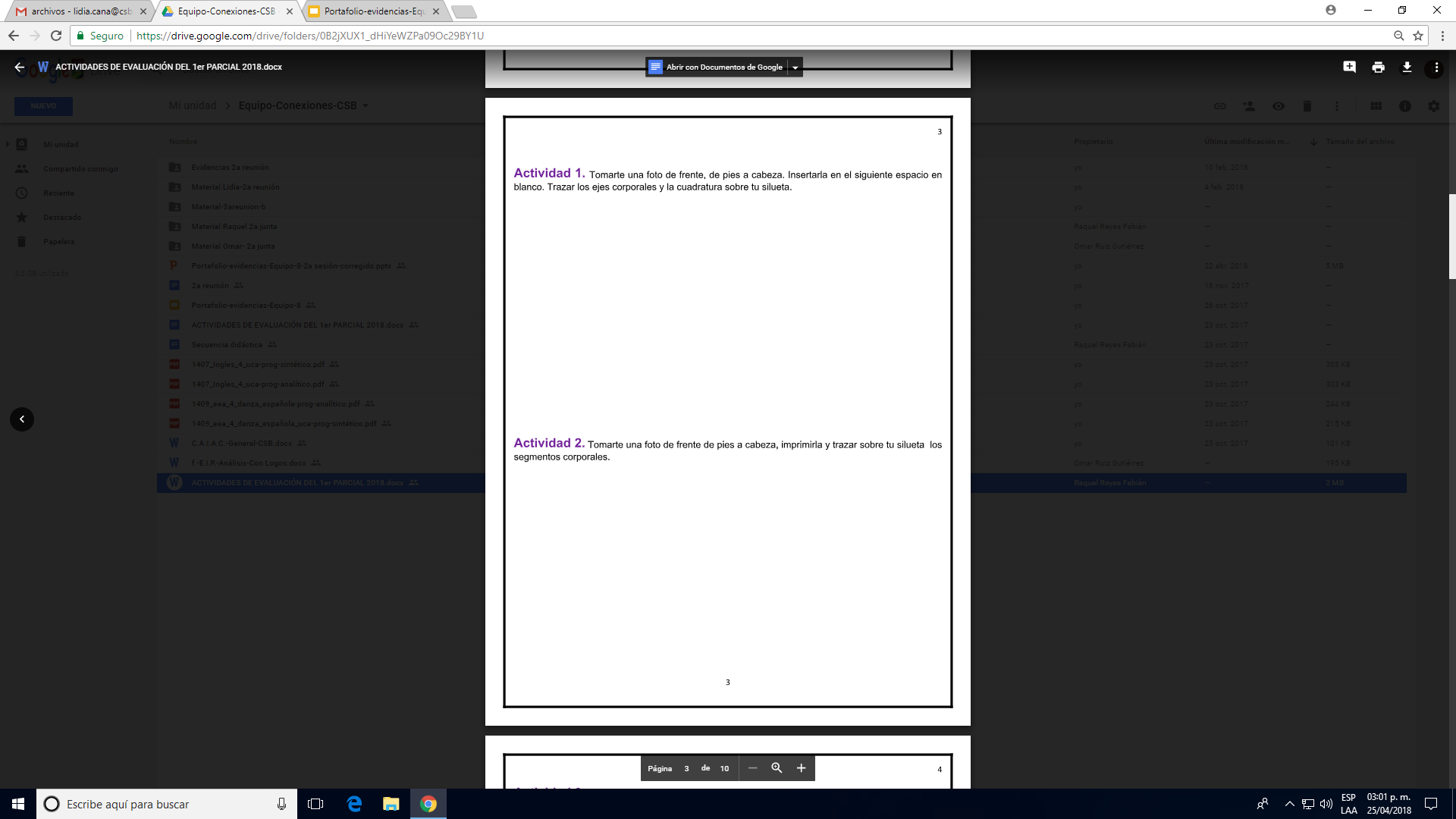 Formatos elaborados por: Raquel Reyes Fabián
PRODUCTO 12. EVALUACIÓN. FORMATOS
GRUPO  HETEROGÉNEO
Planeación Sesión por Sesión de Proyecto Interdisciplinario.
Planeación General de Proyecto Interdisciplinario.
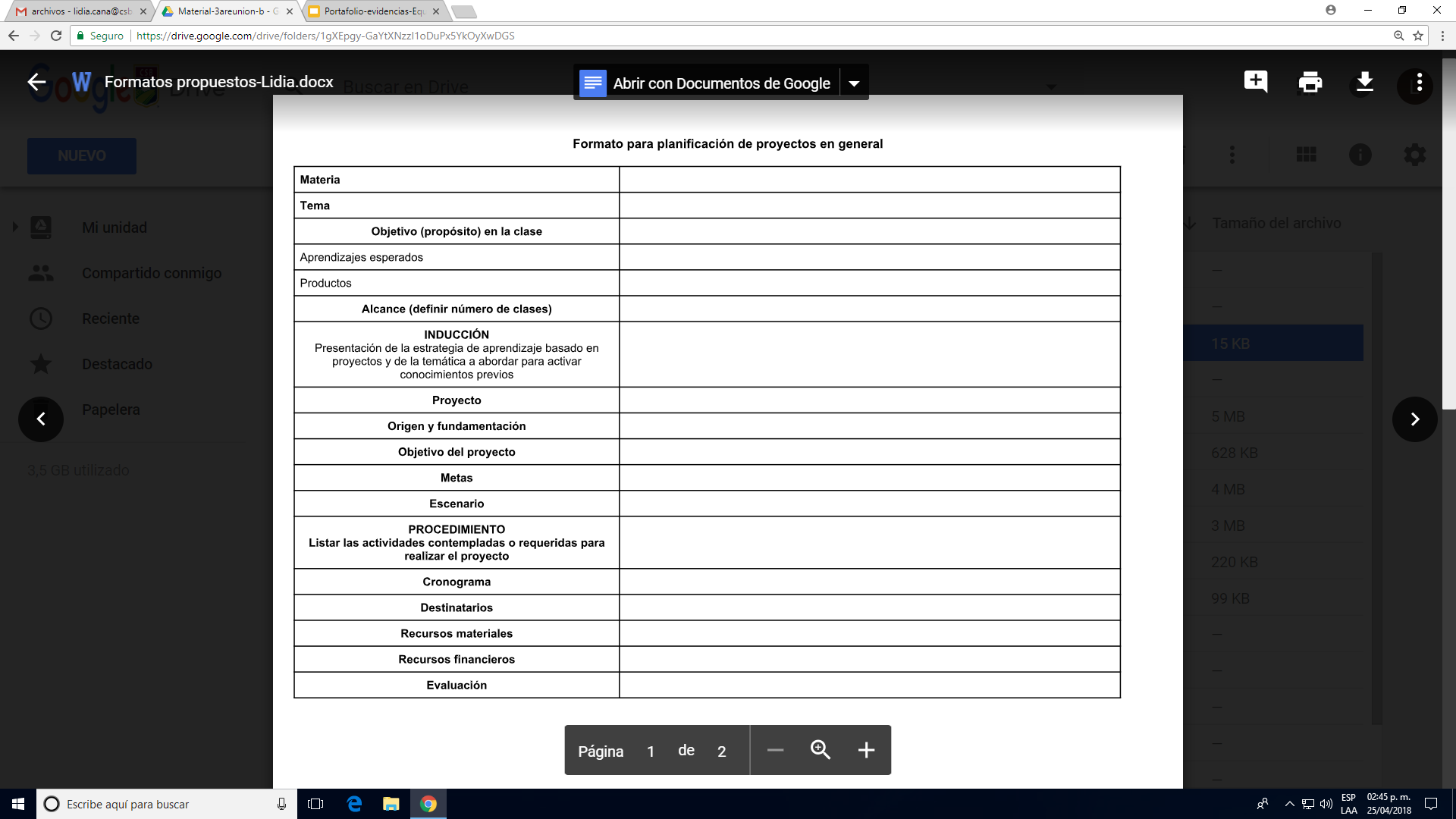 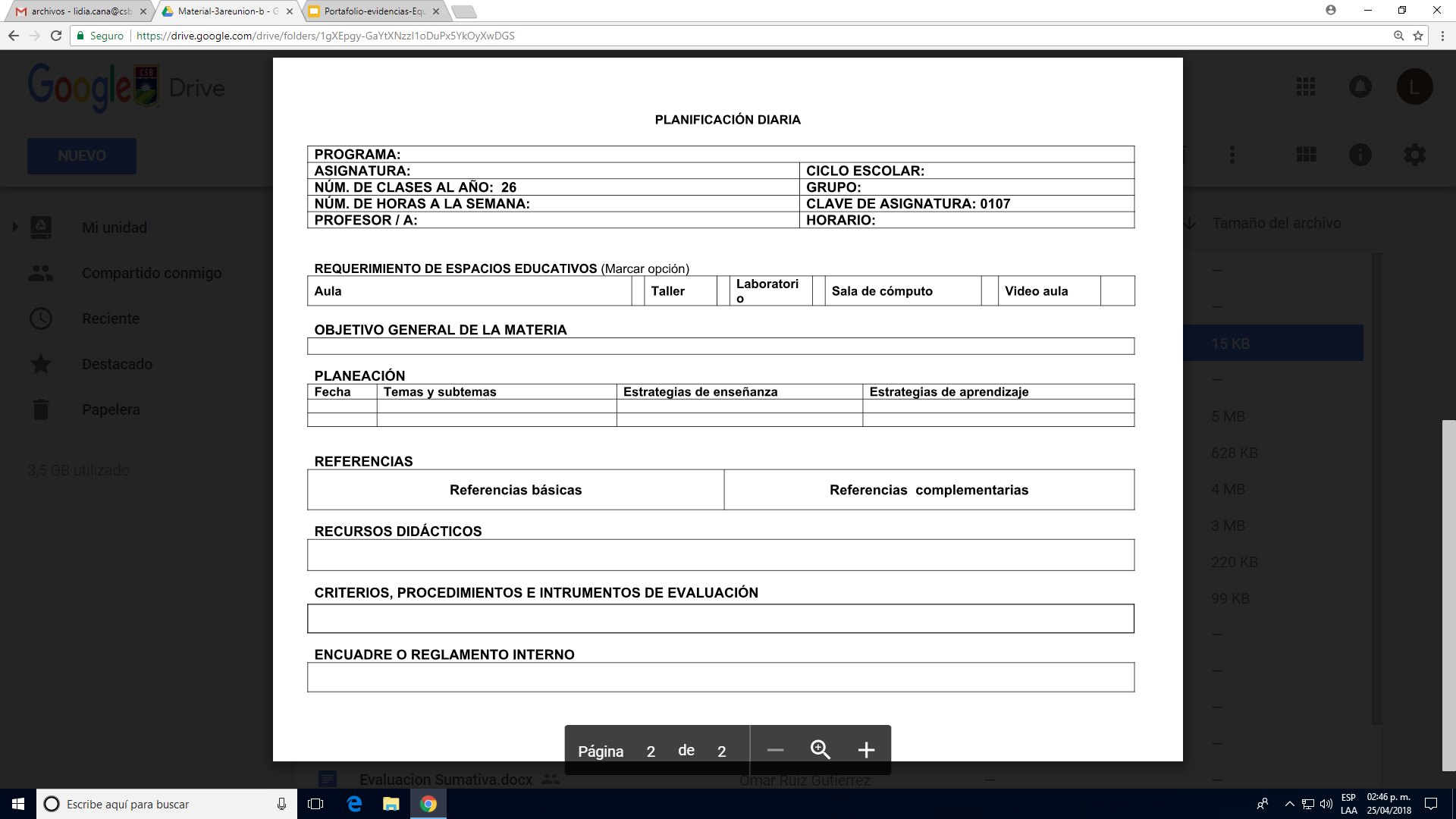 Formatos elaborados por: Lidia Elena Caña Díaz
PRODUCTO 13. LISTA. PASOS PARA INFOGRAFÍA
Lista de pasos para infografía
1. Elegir el tema de la infografía.
2. Identificar las fuentes de información para la infografía.
3. Síntesis de información relevante.
4. Organizar las ideas por orden de importancia.
5. Conceptualizar los elementos para relacionarlos entre sí.
6. Elegir un diseño accesible.
7. Elegir una paleta de colores.
8. Elegir tipografía.
9. Selección de programa y asegurar la legibilidad del documento para su sencilla comprensión.
10. Citar fuentes.
PRODUCTO 14. INFOGRAFÍA
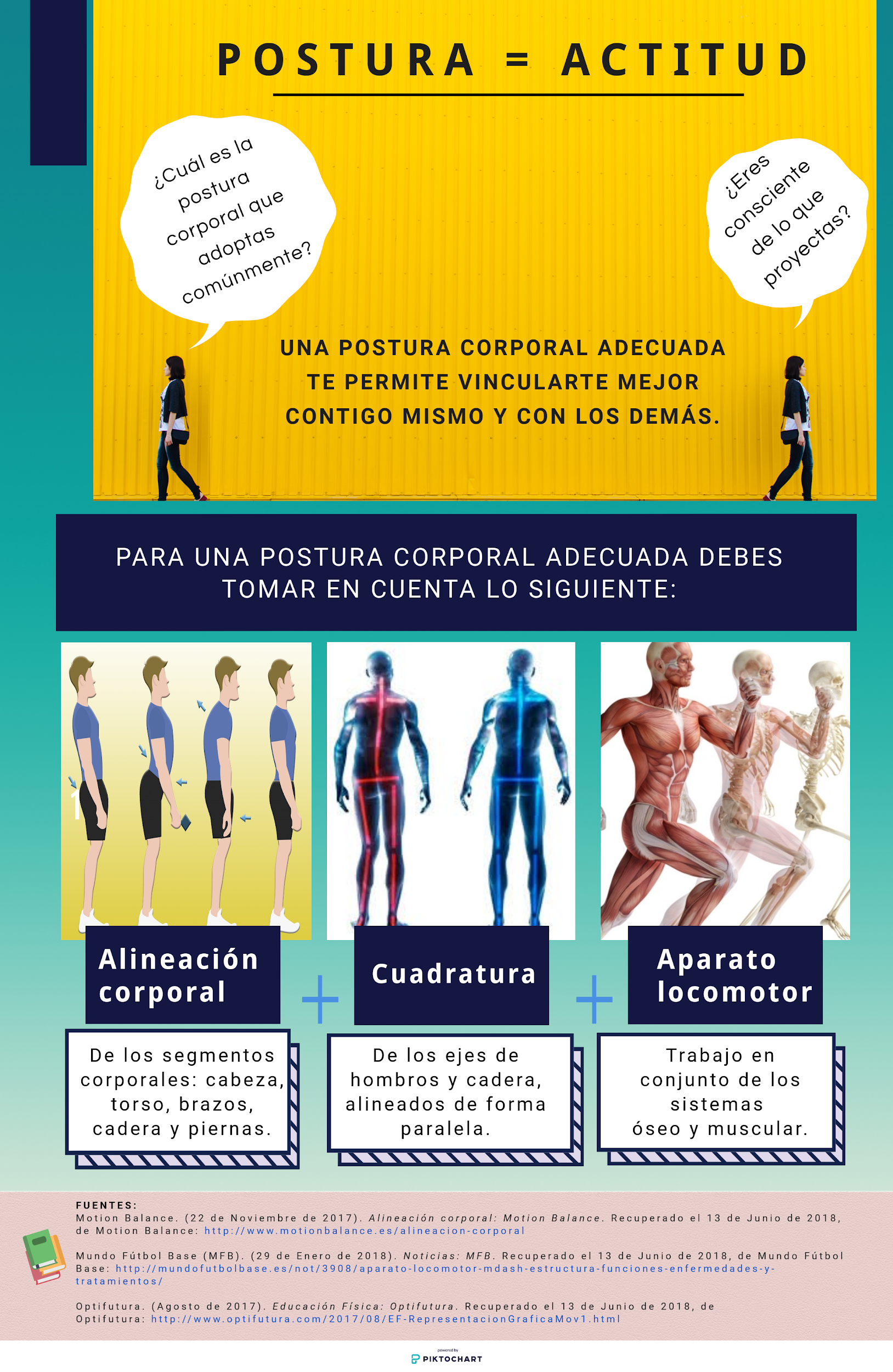 PRODUCTO 15. REFLEXIONES PERSONALES
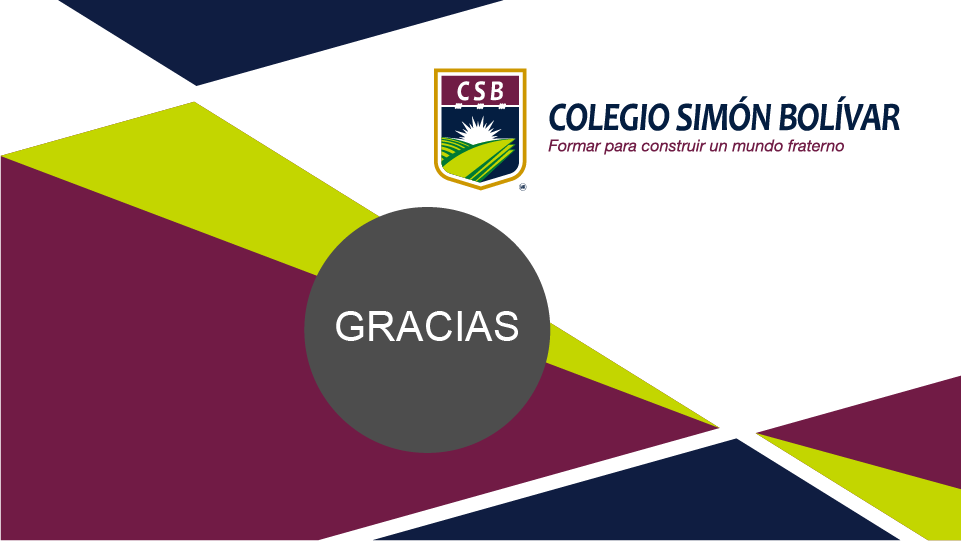